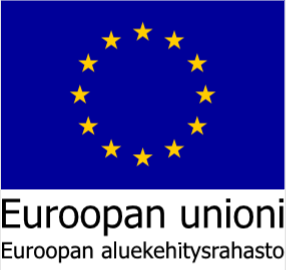 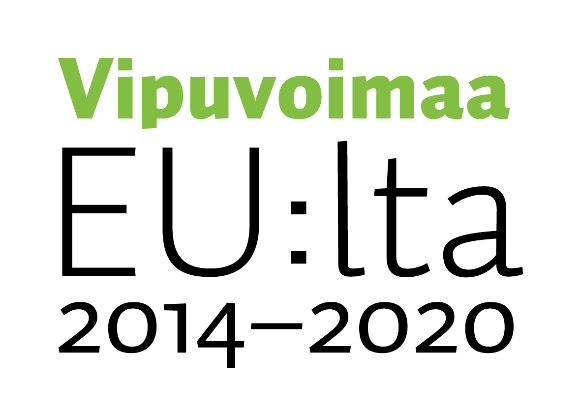 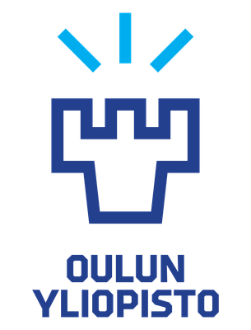 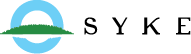 Passiiviset hybridipuhdistusratkaisut arktisten valumavesien typen ja raskasmetallien puhdistamiseen HybArkt
LEVIHULEVEDEN KÄSITTELYN HYBRIDIPILOTTIRAKENTEEN TEKEMINEN12.-14.6.2019
Hulevesialueen purkuputken suu
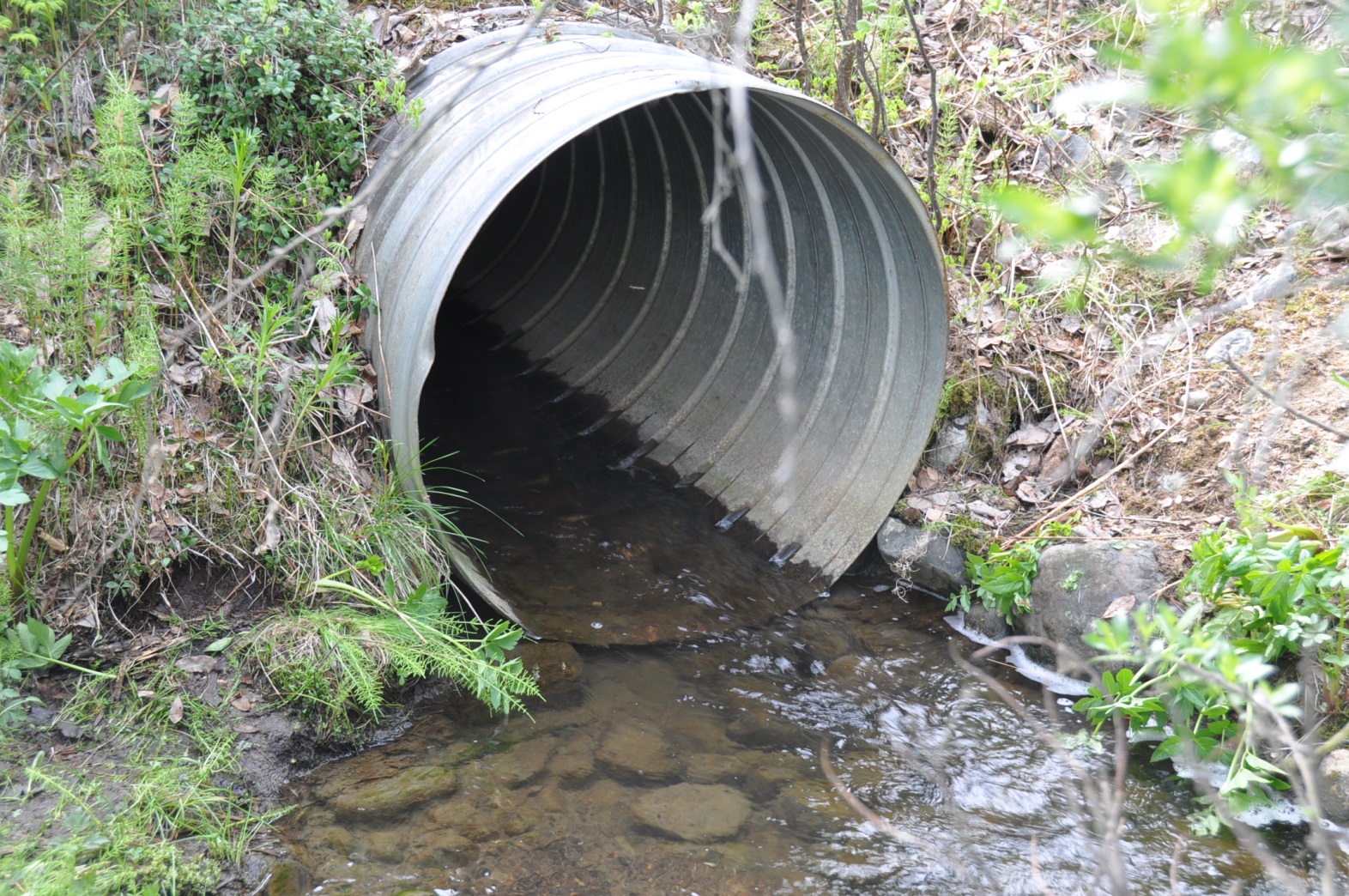 Luontaista näkymää purkuputken suulta katsottuna
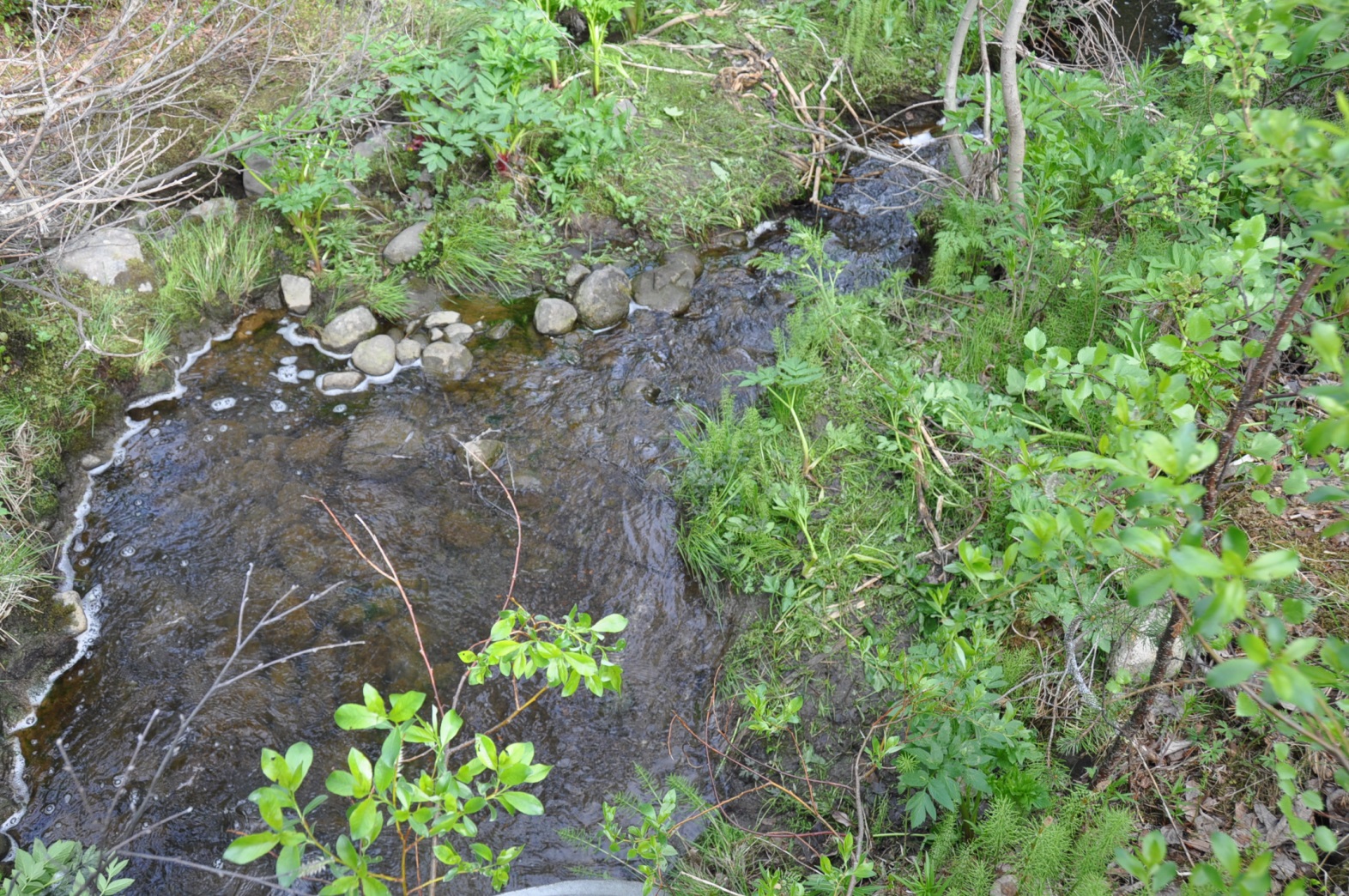 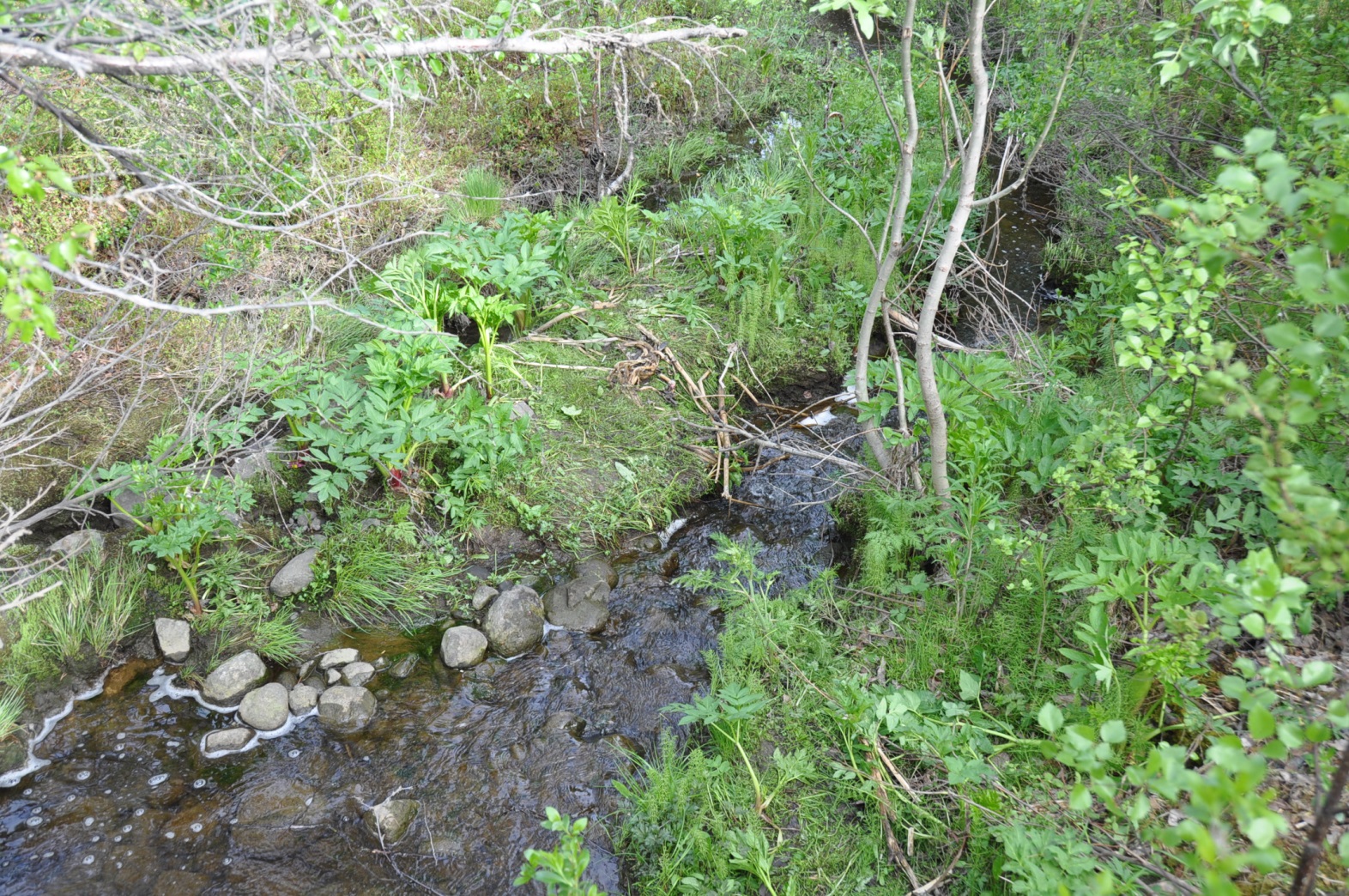 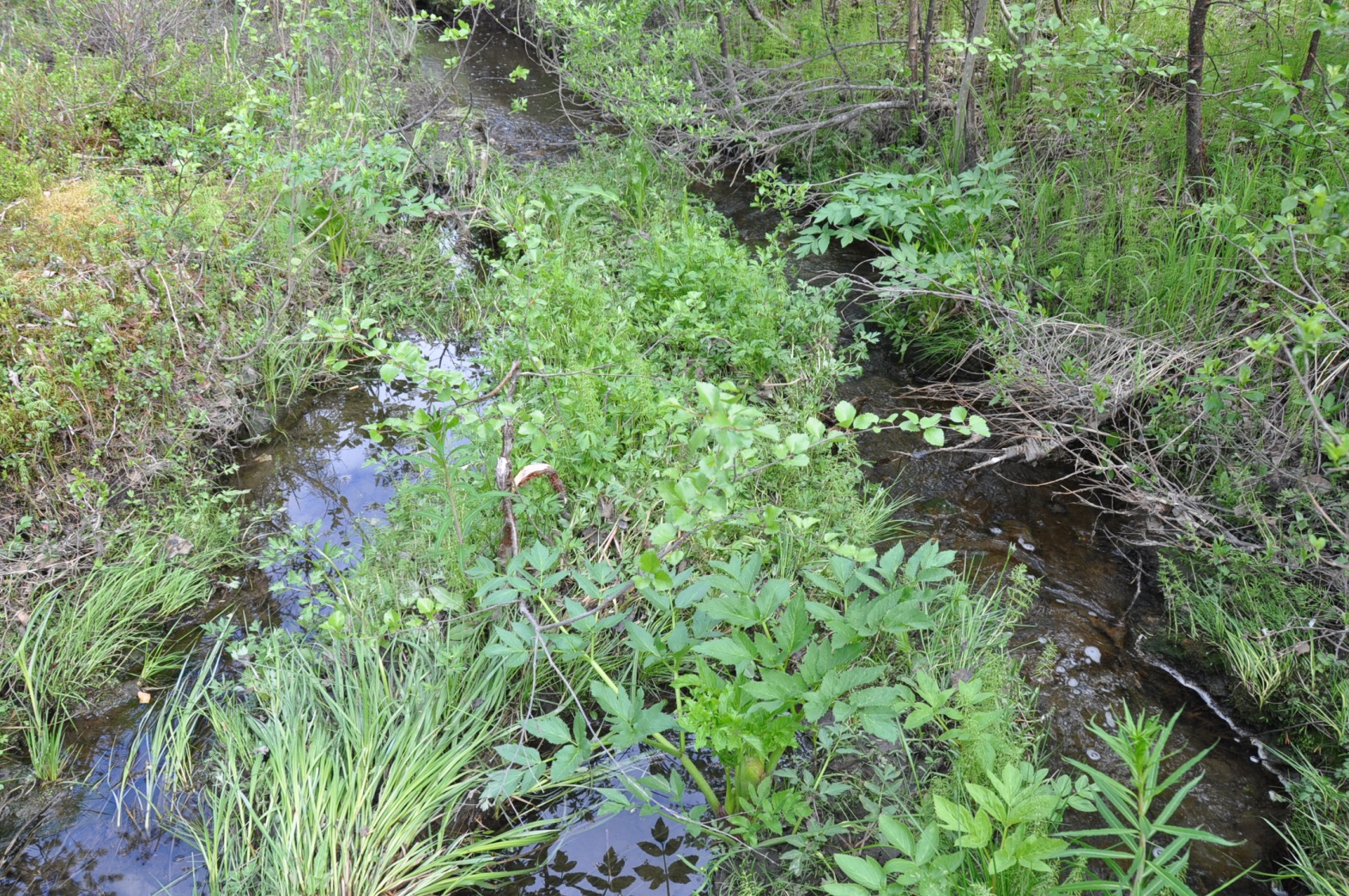 Tuleva sedimentaatioallas
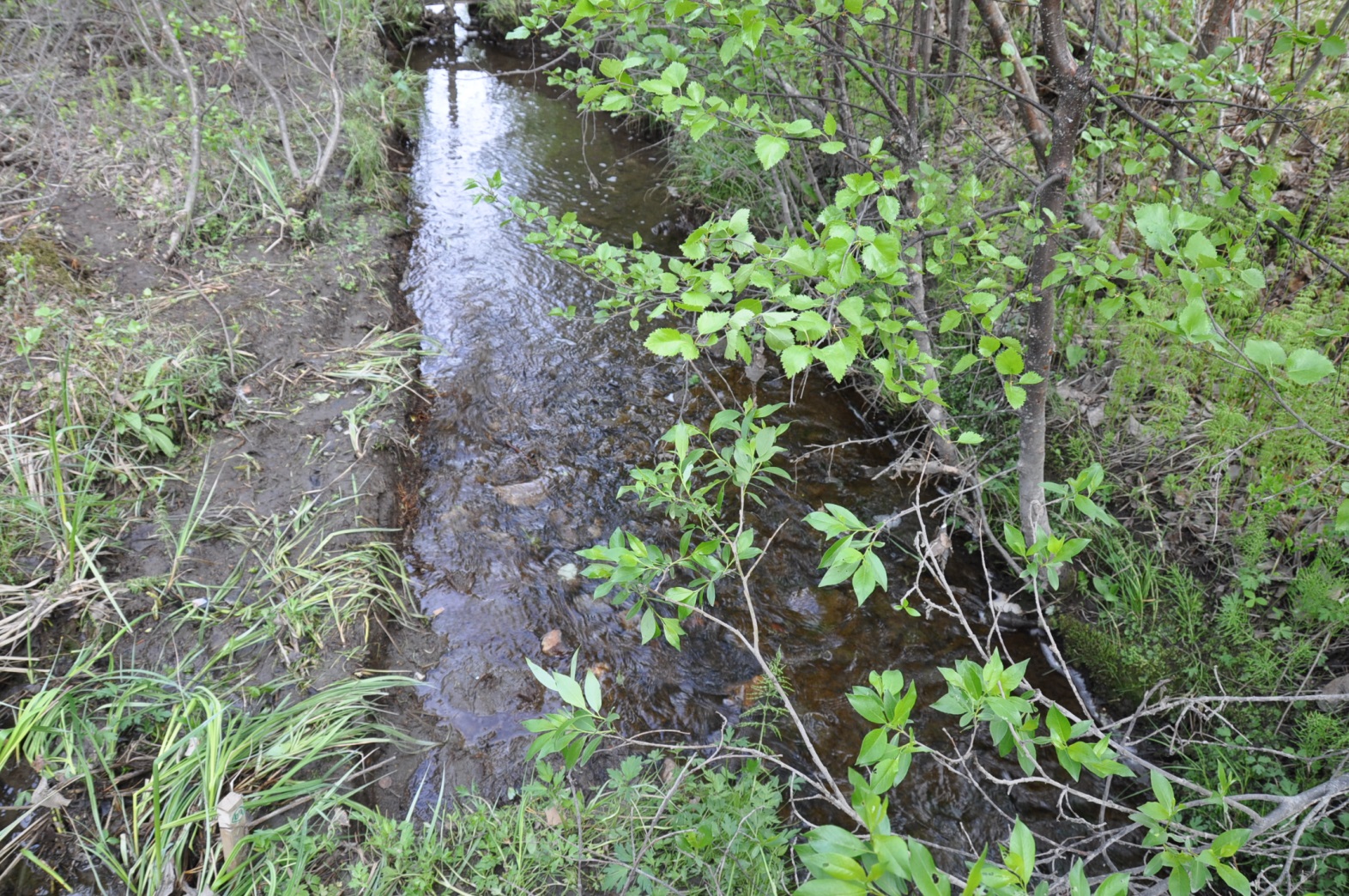 V-padon suunnittelua
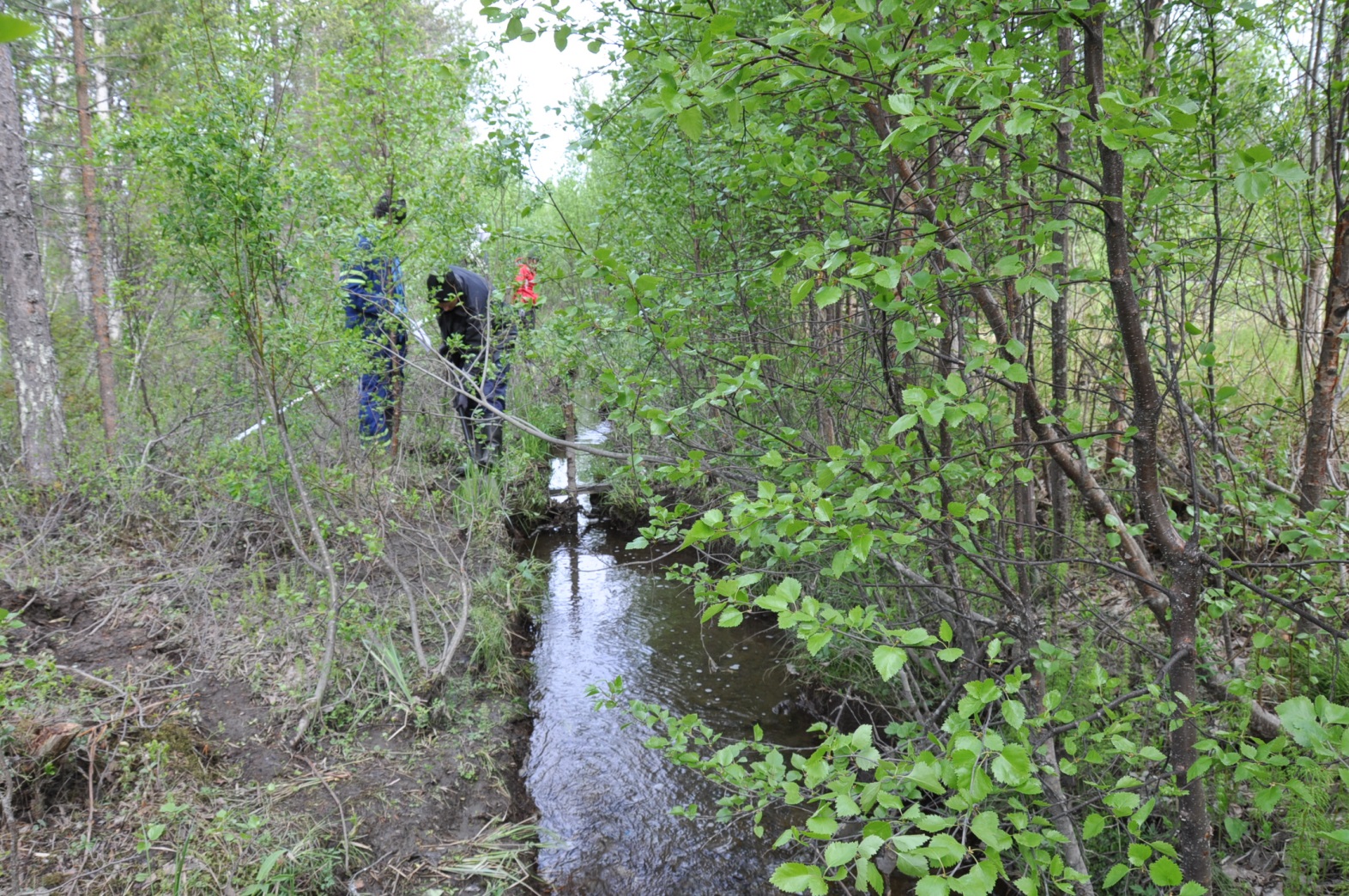 V-padon asennuskohta
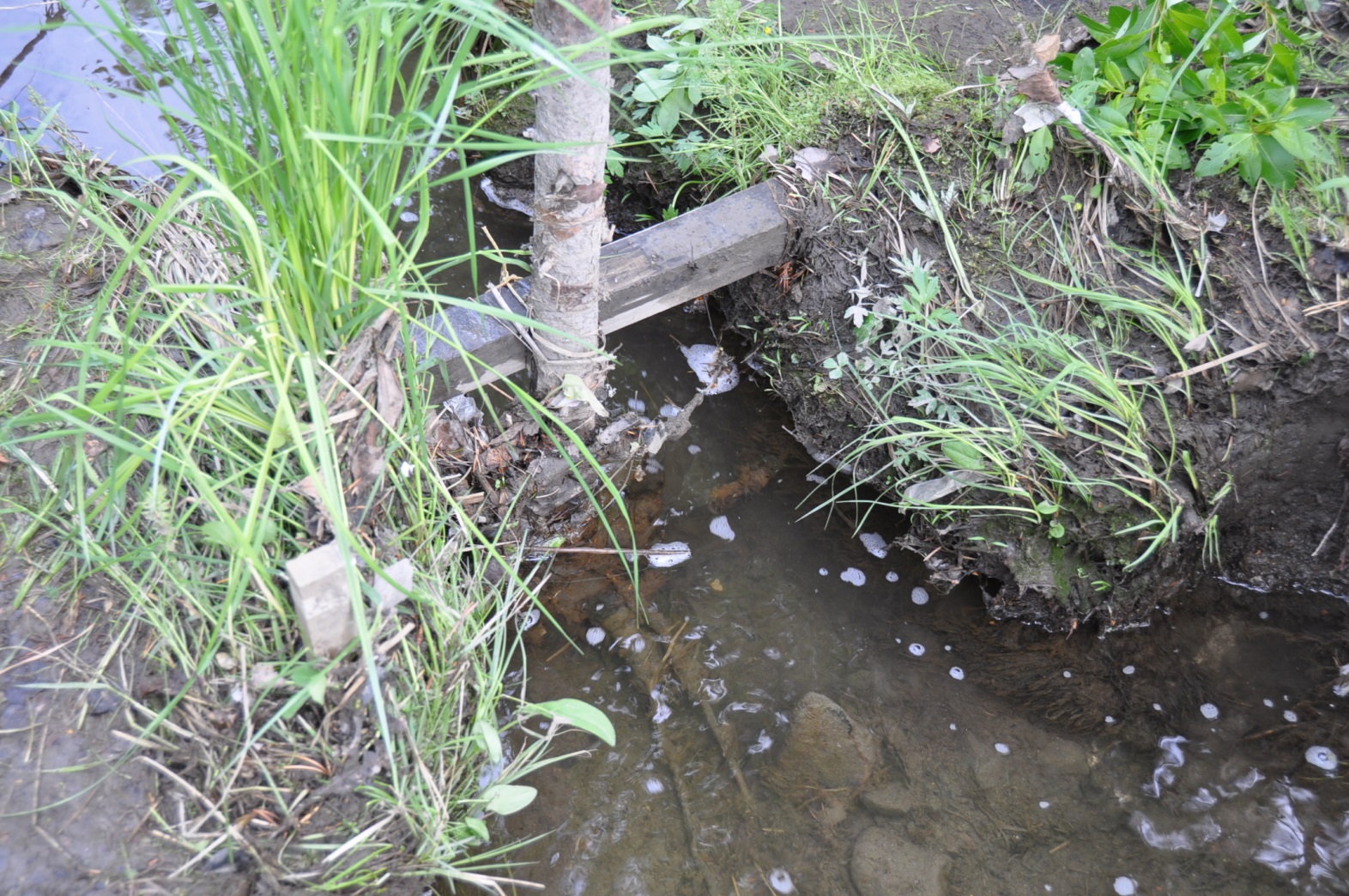 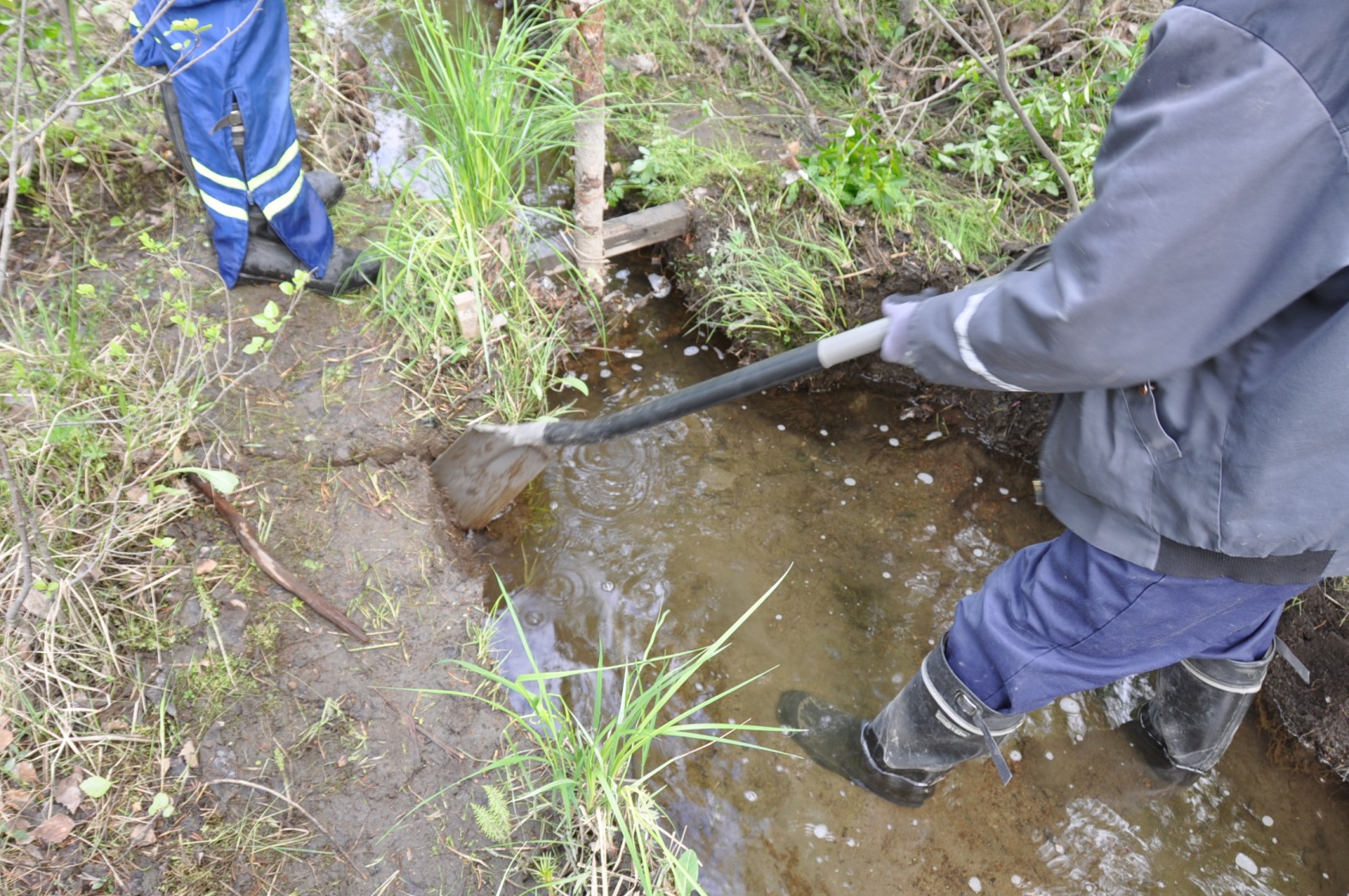 Tulevan sammalyksikön patokohdan tasokorkeus mittausta
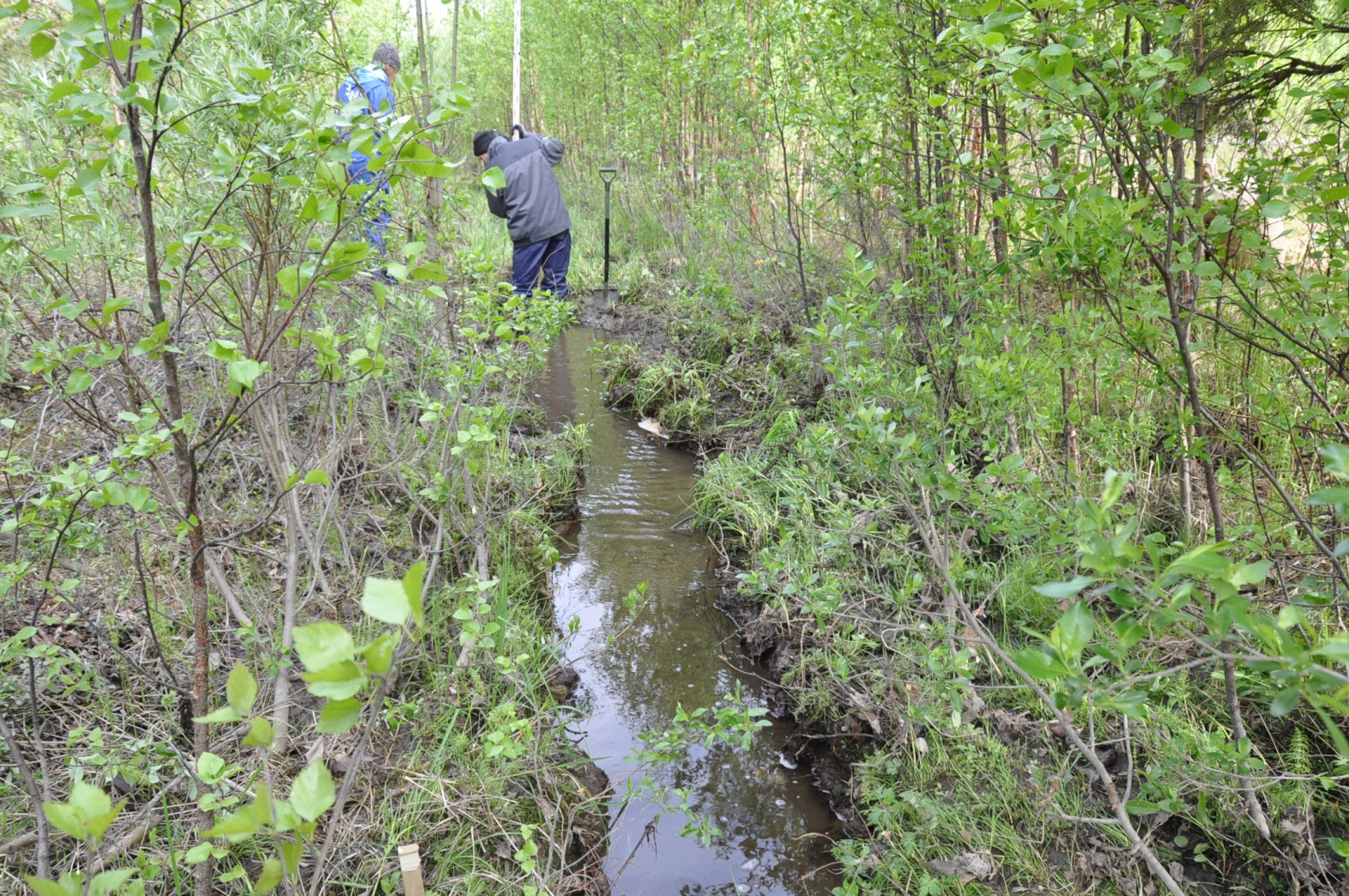 Tulevan v-padon alapuoli
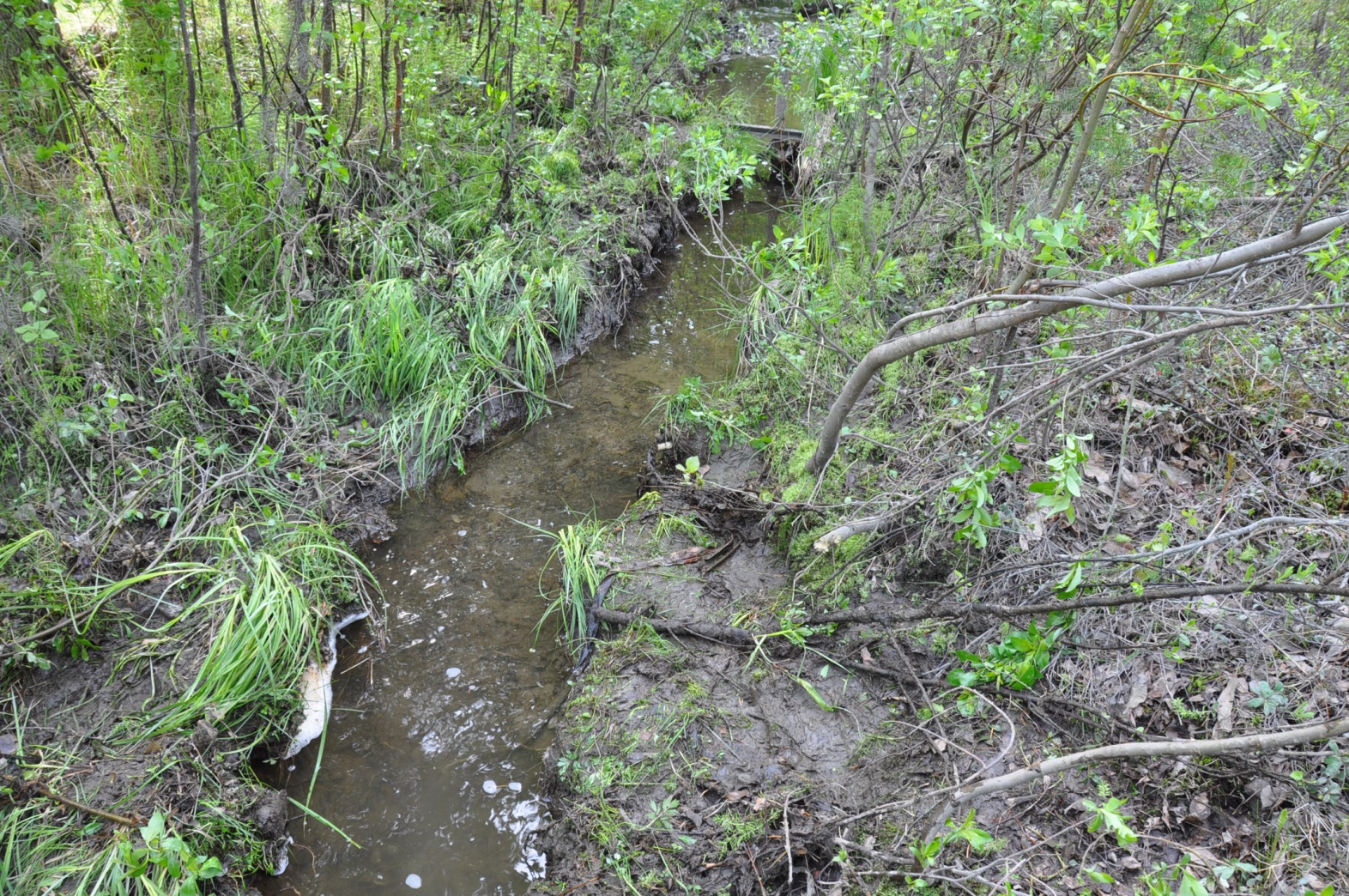 TulavaTuleva sammalyksikön patokohta
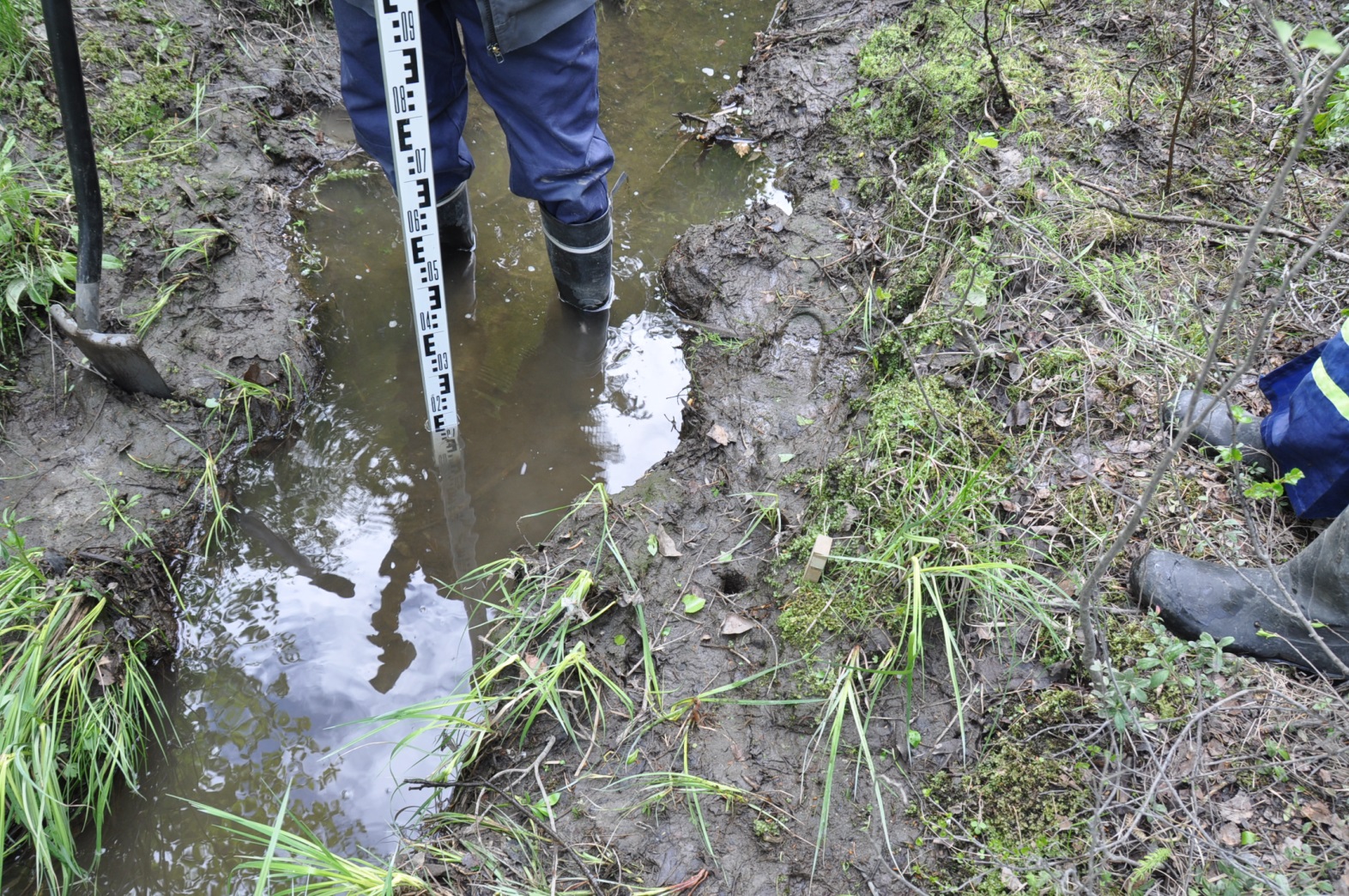 Ojan raivausta
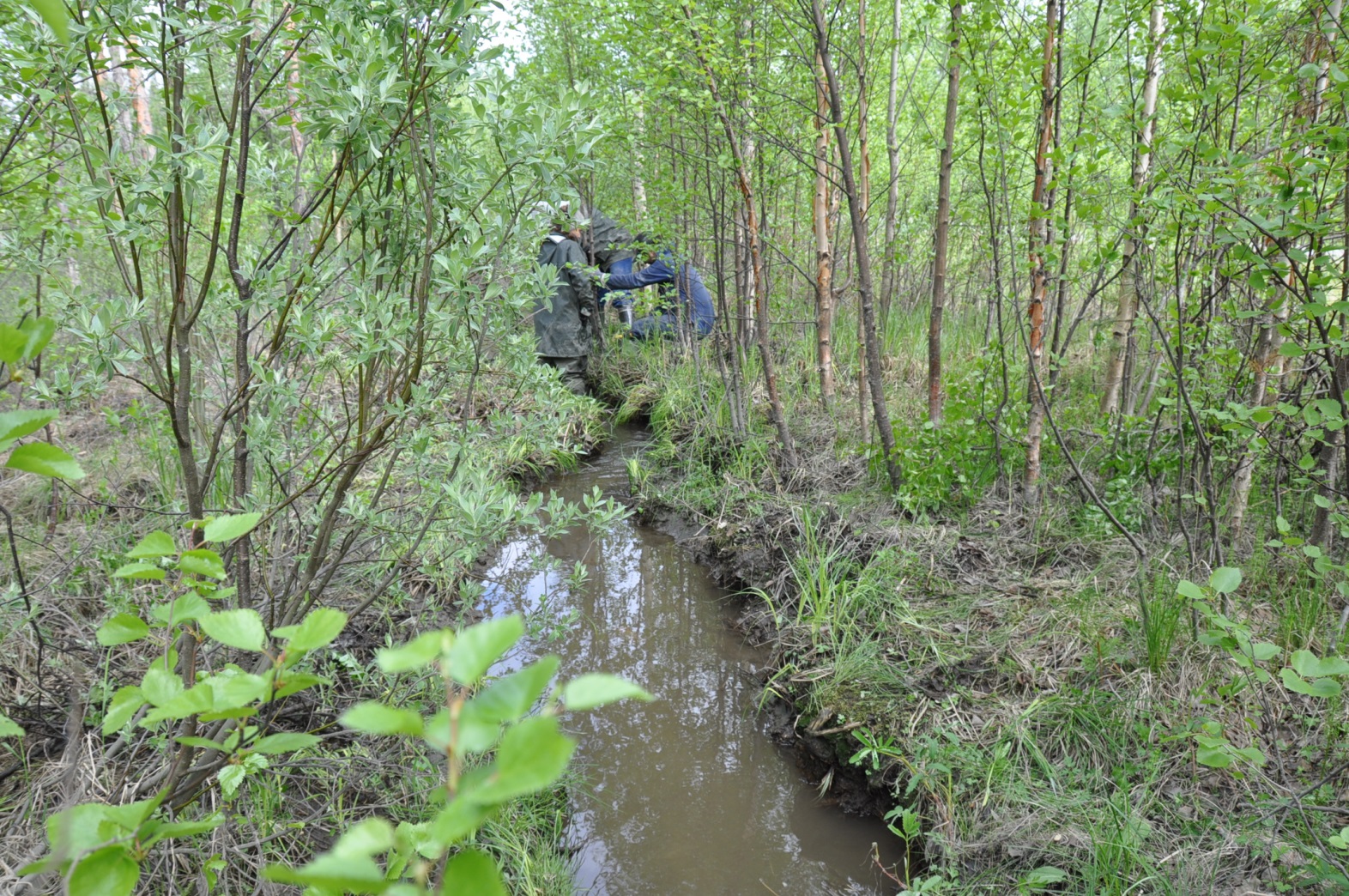 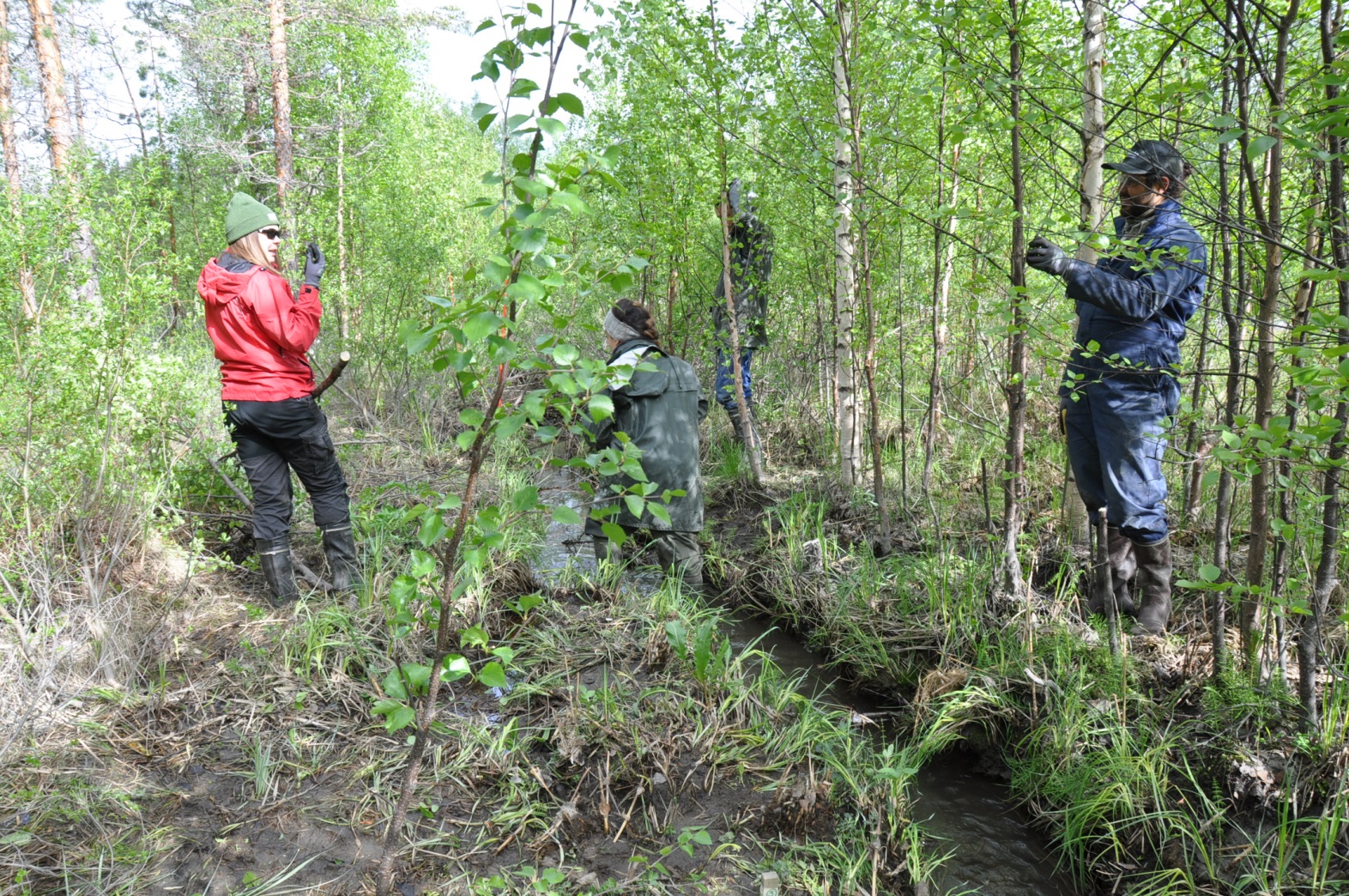 Tuleva patokohta, sienihakeyksikkö
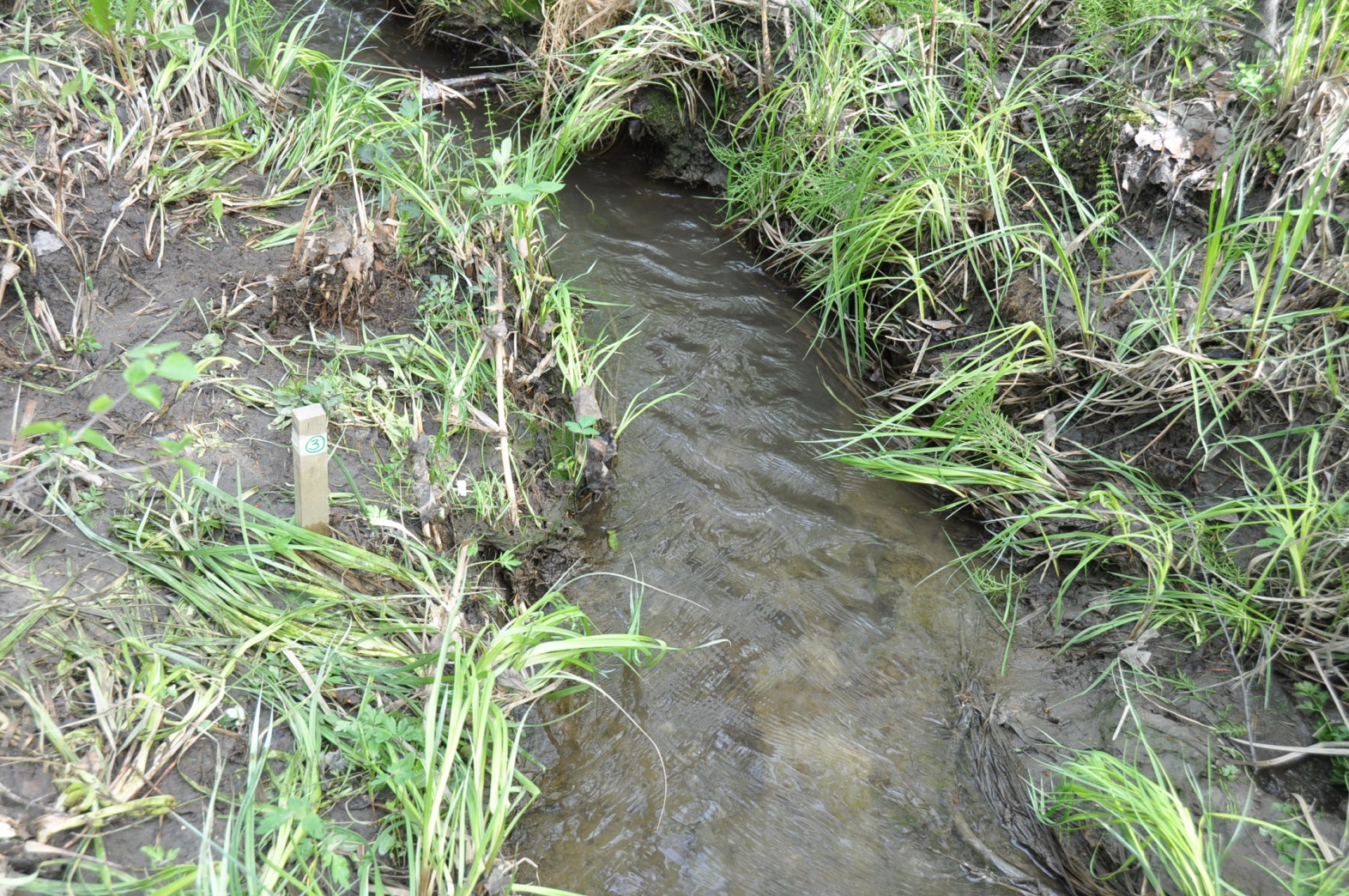 Istutettua järviruokoa
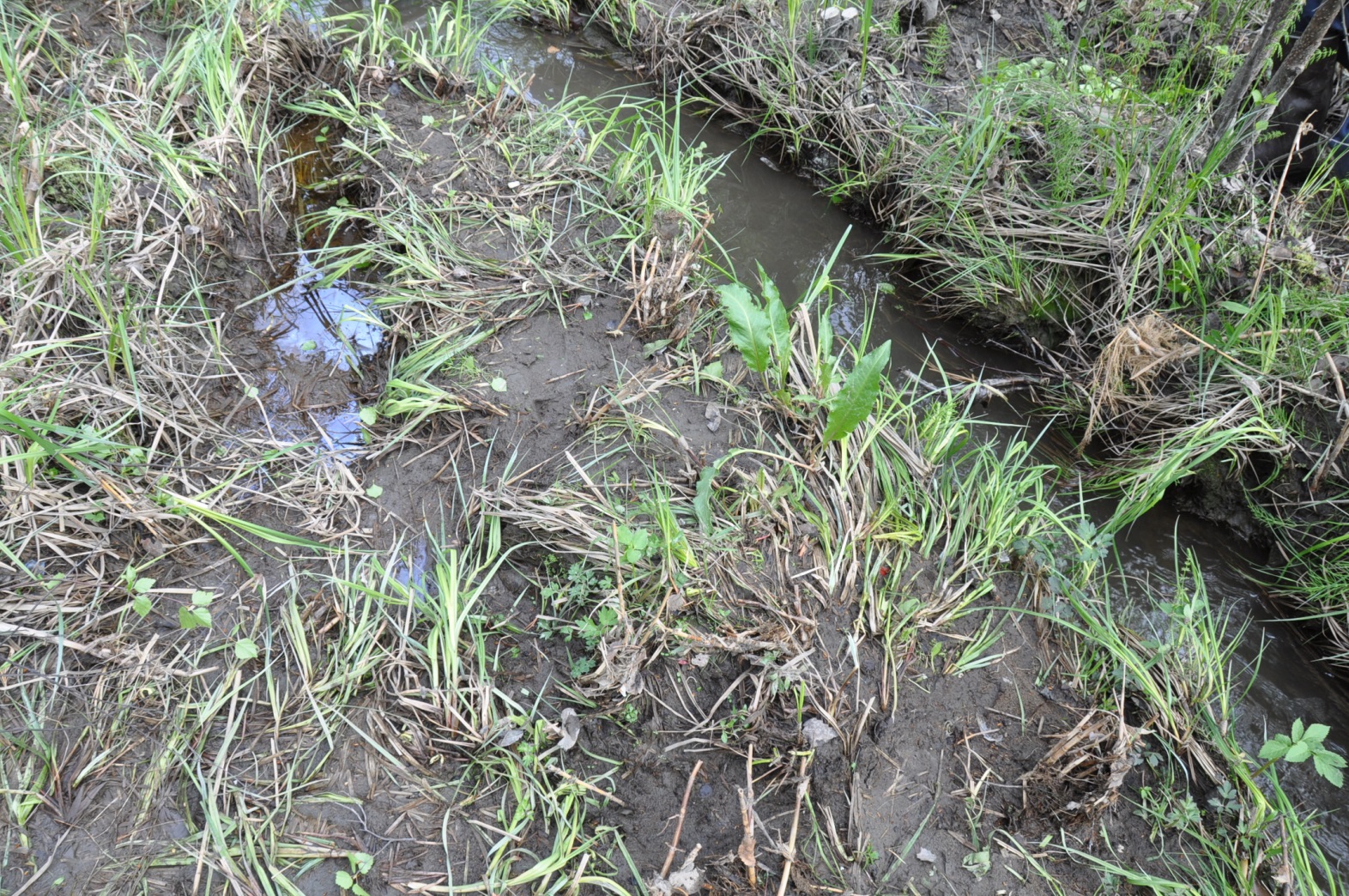 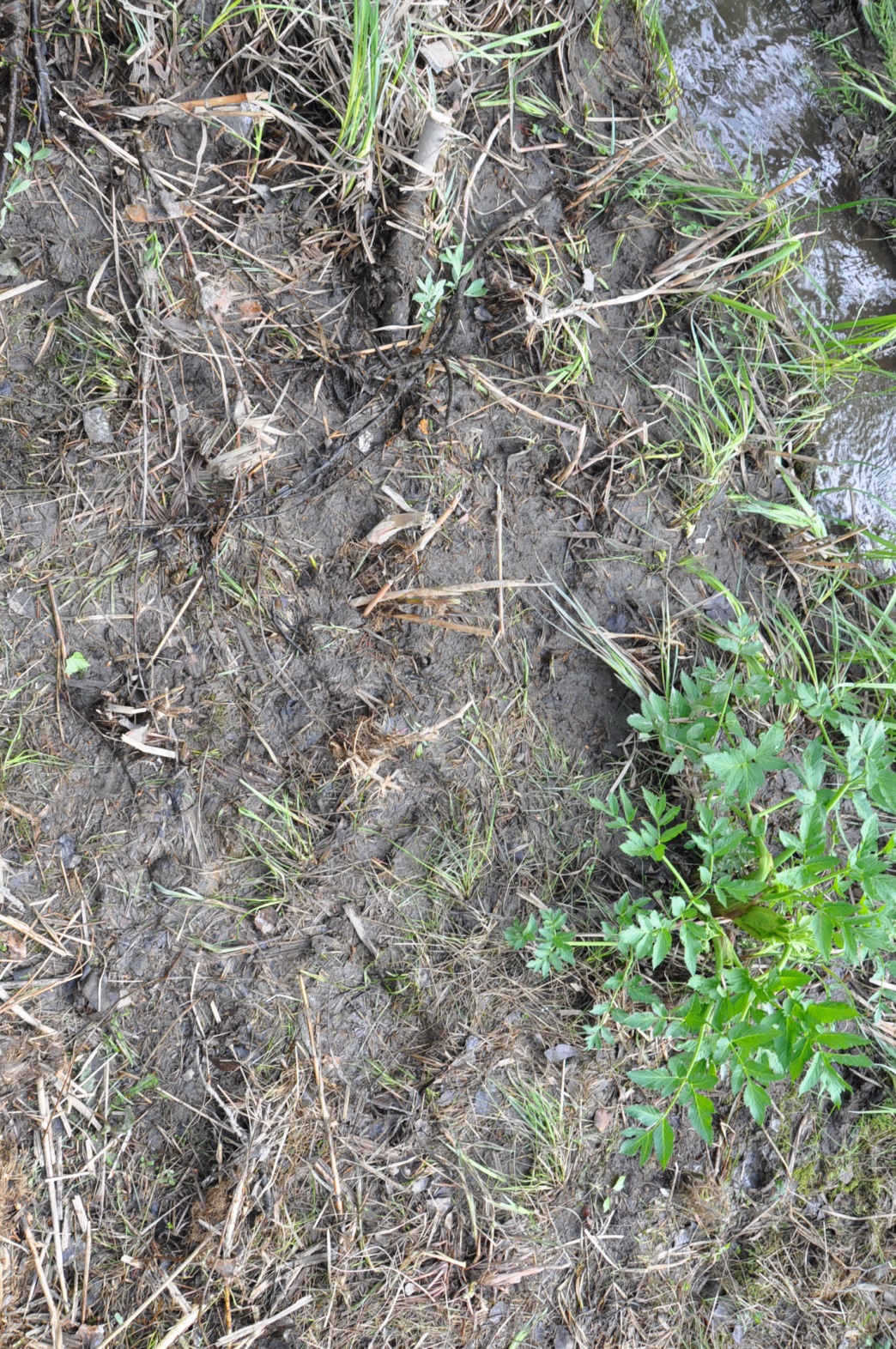 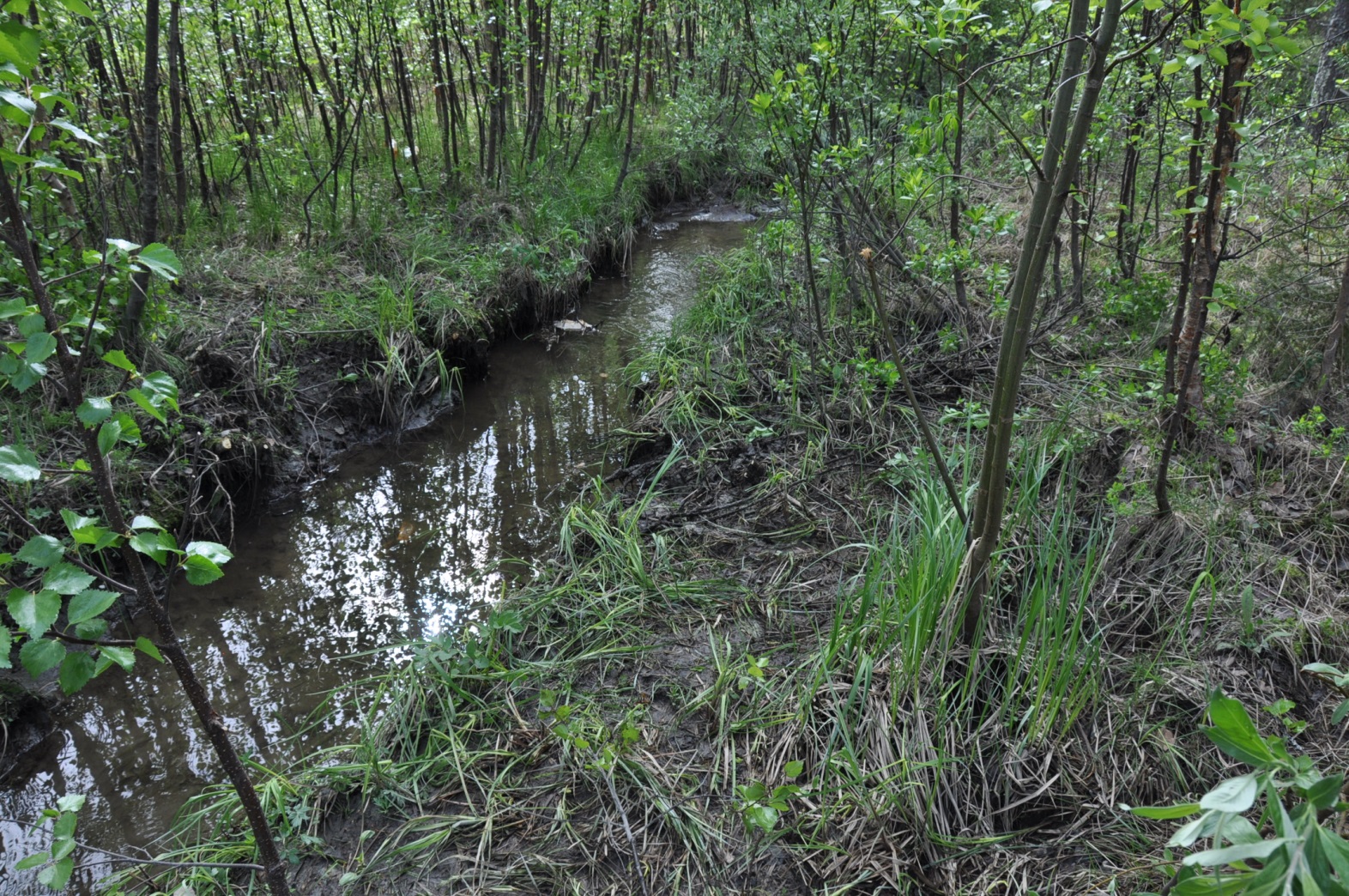 Tuleva kutusoraikko
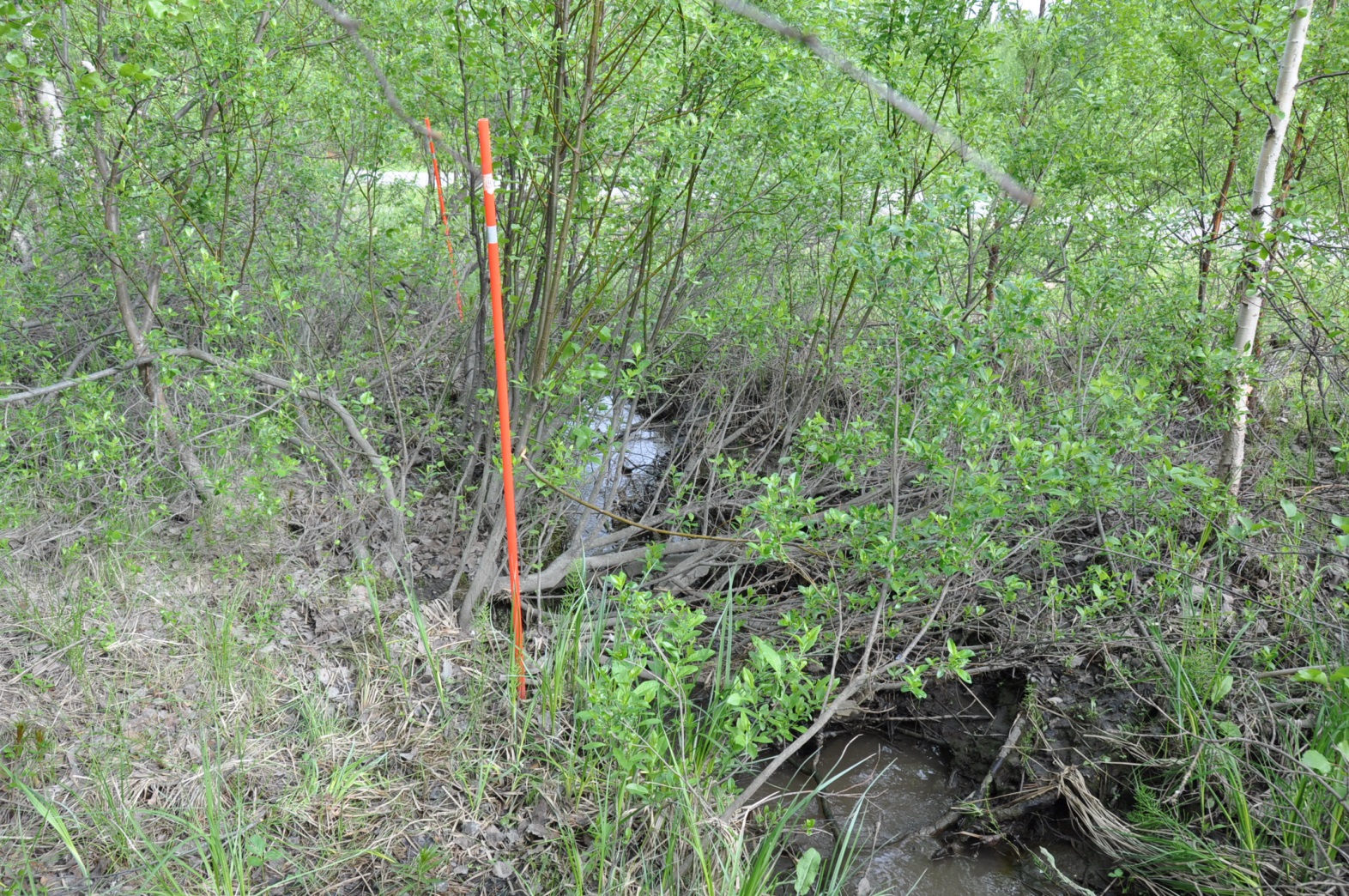 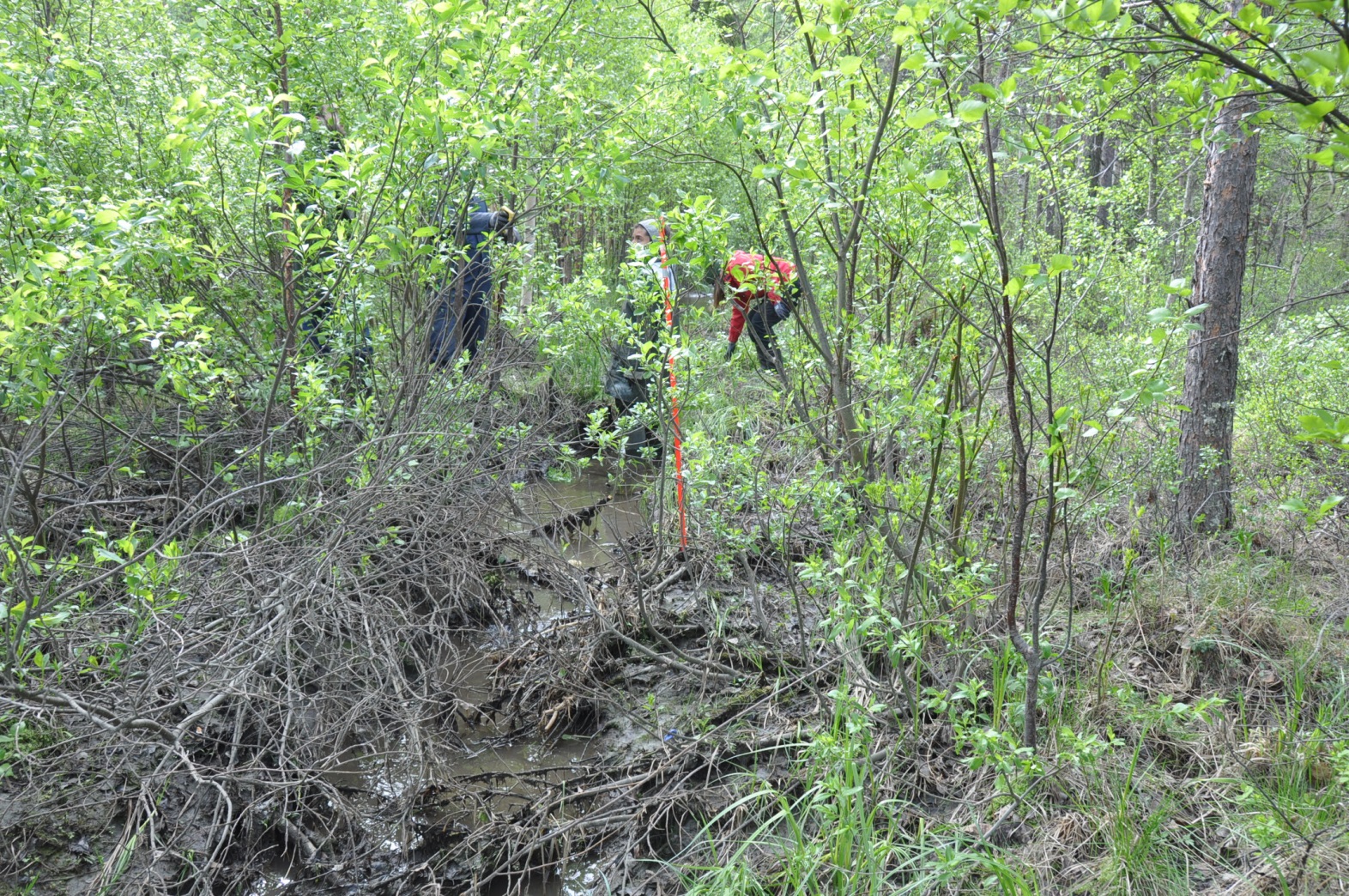 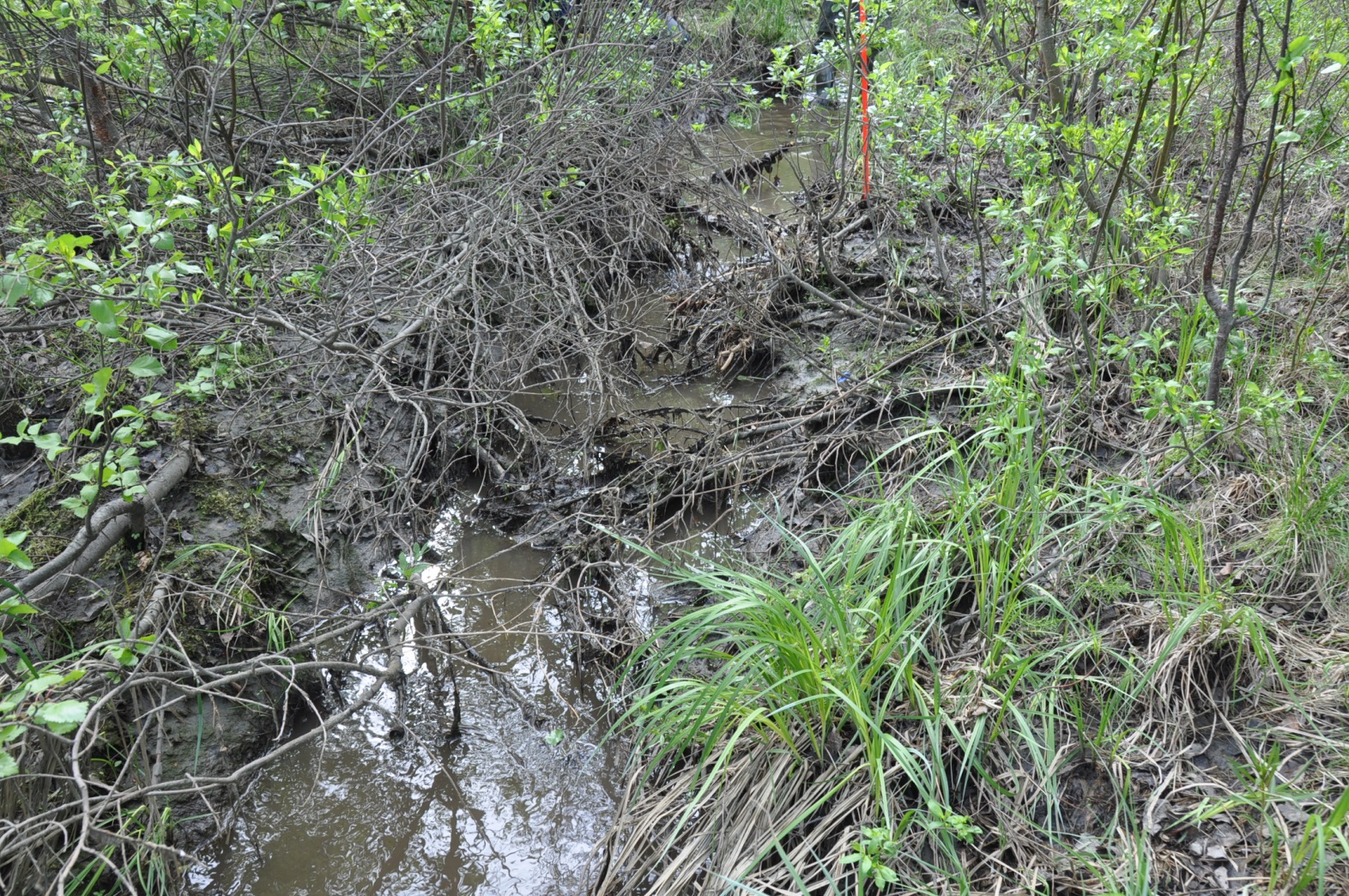 Näkymä raivauksen jälkeen
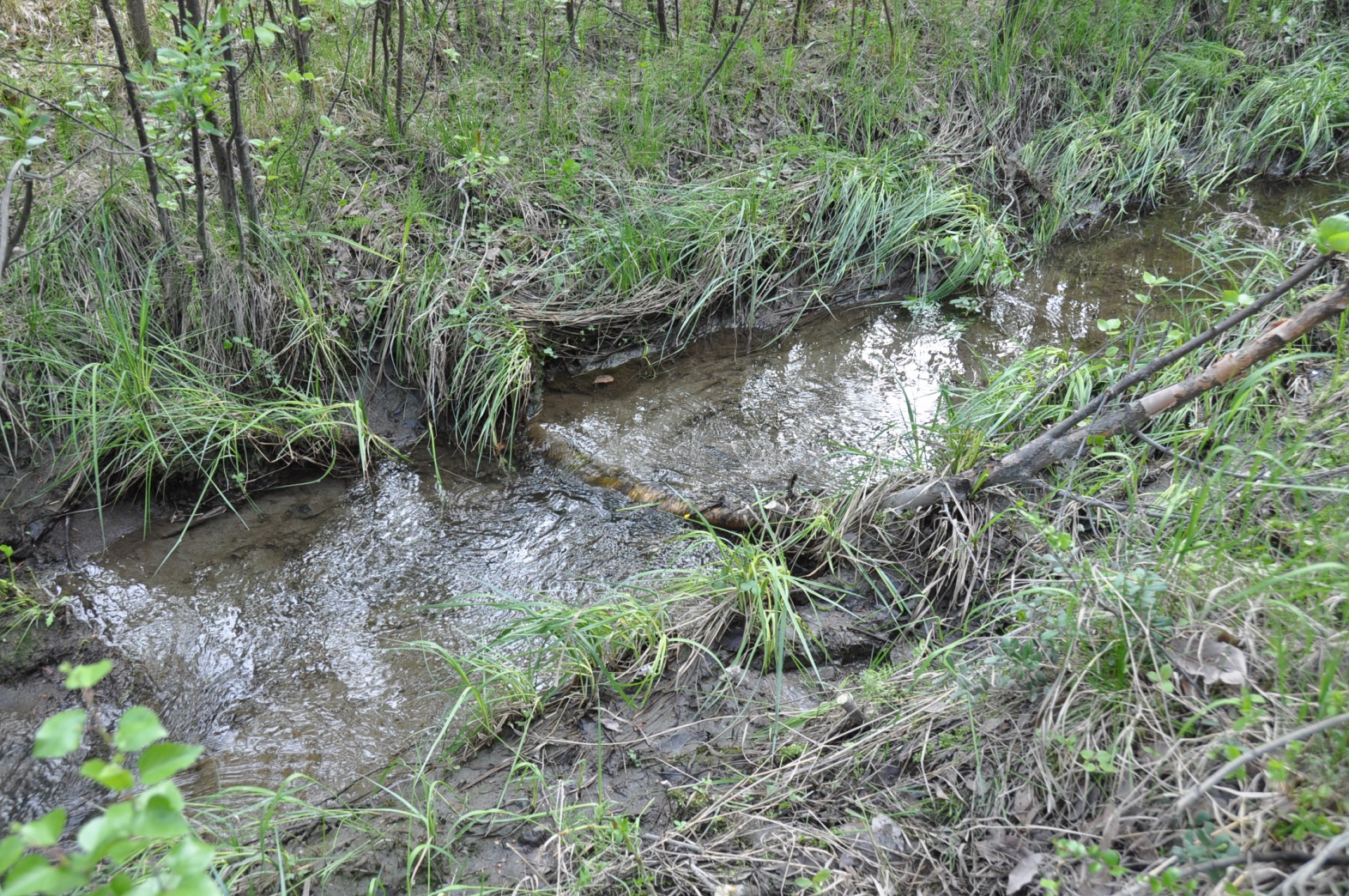 Sienihakkeet
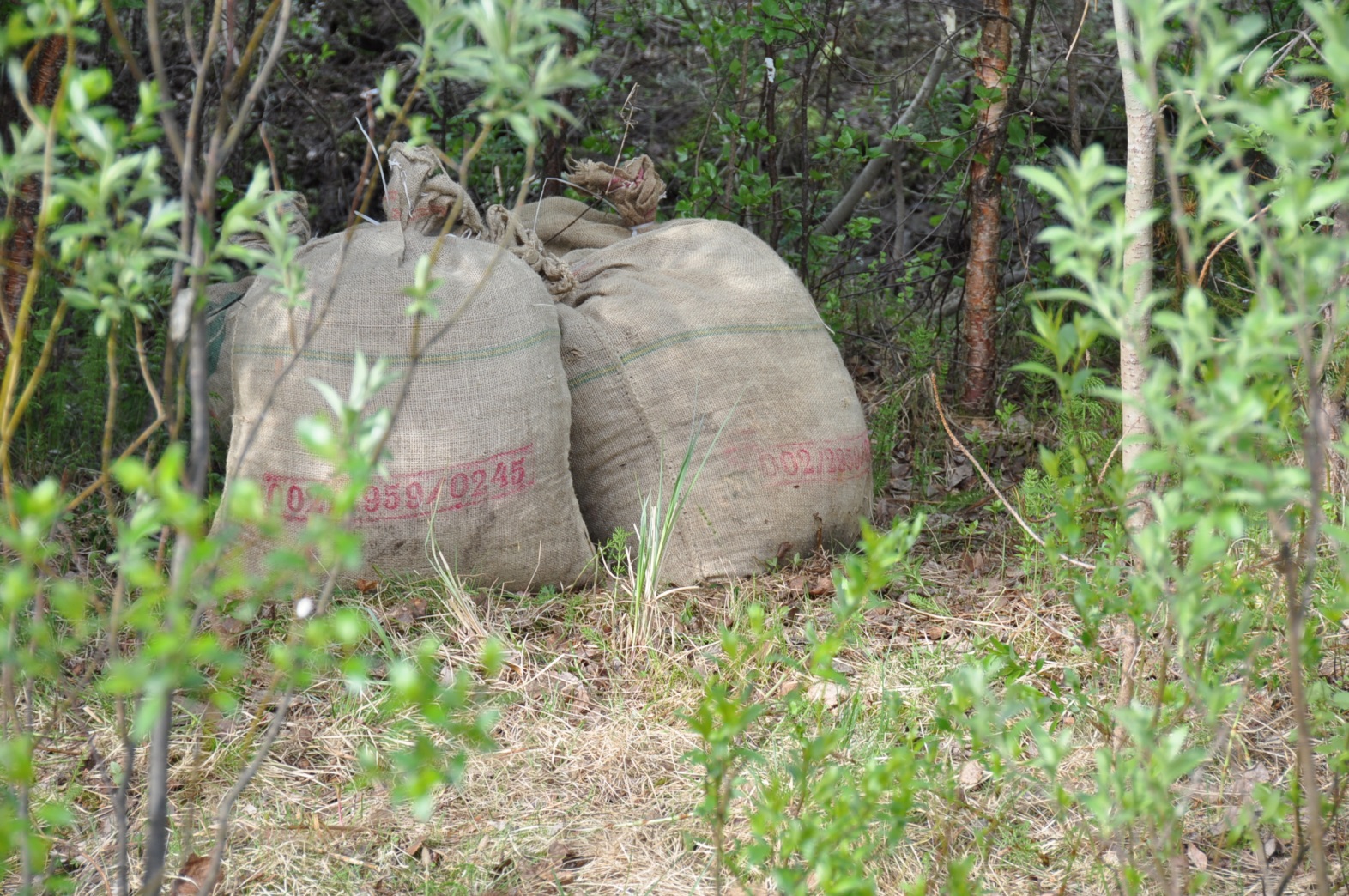 Korkeustasojen mittausta
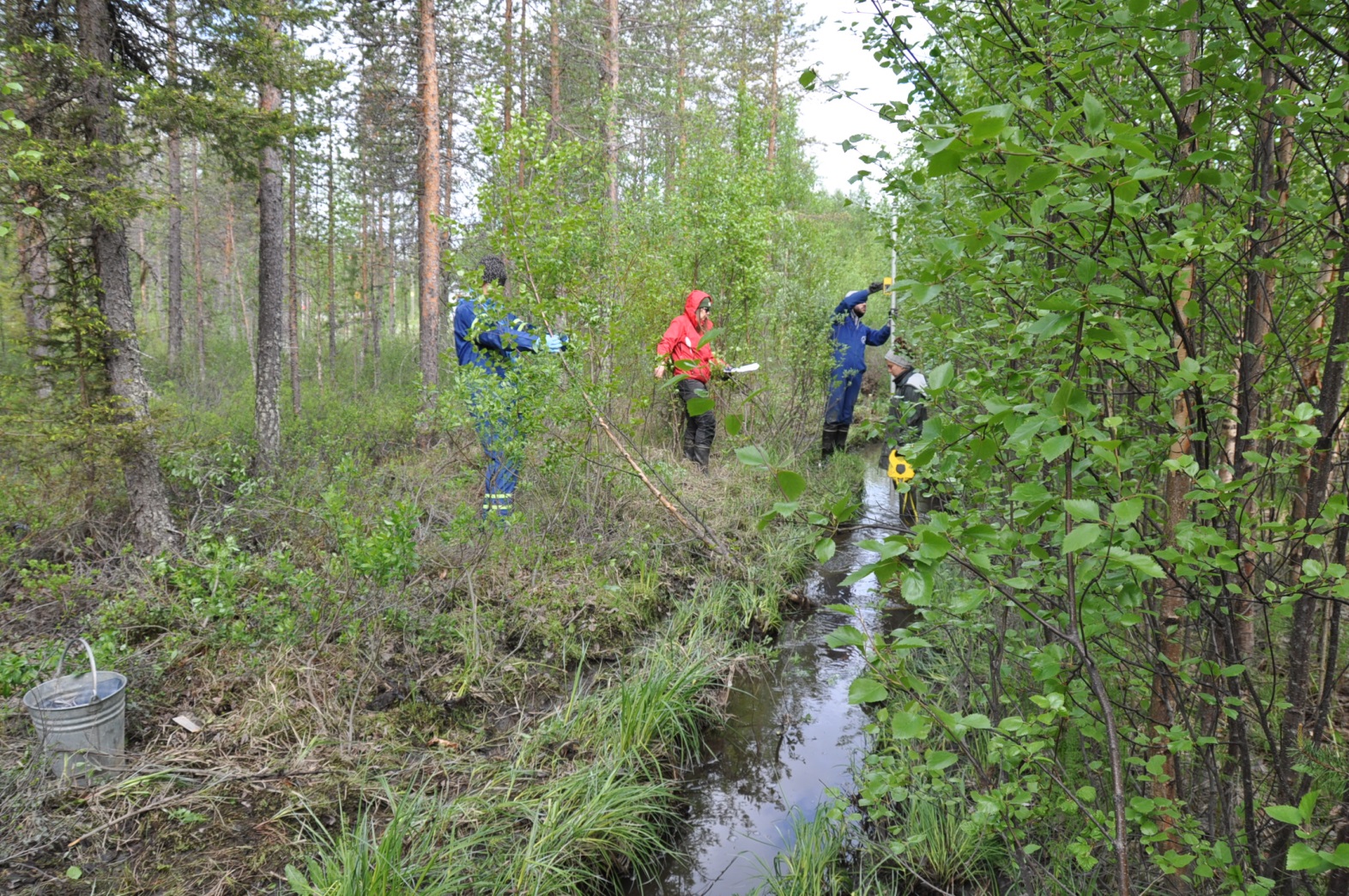 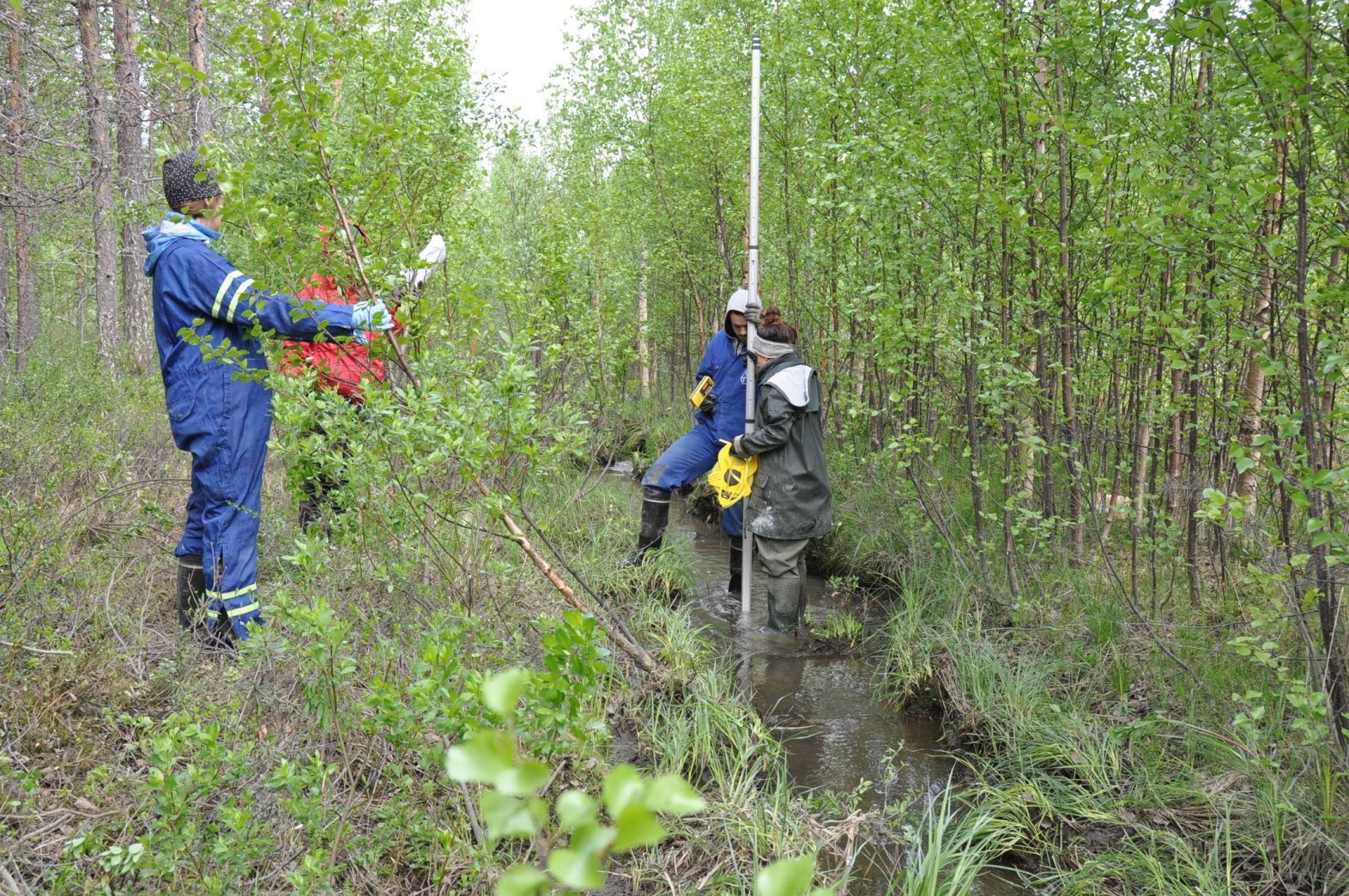 V-padon suunnittelua ja rakennusvaiheita
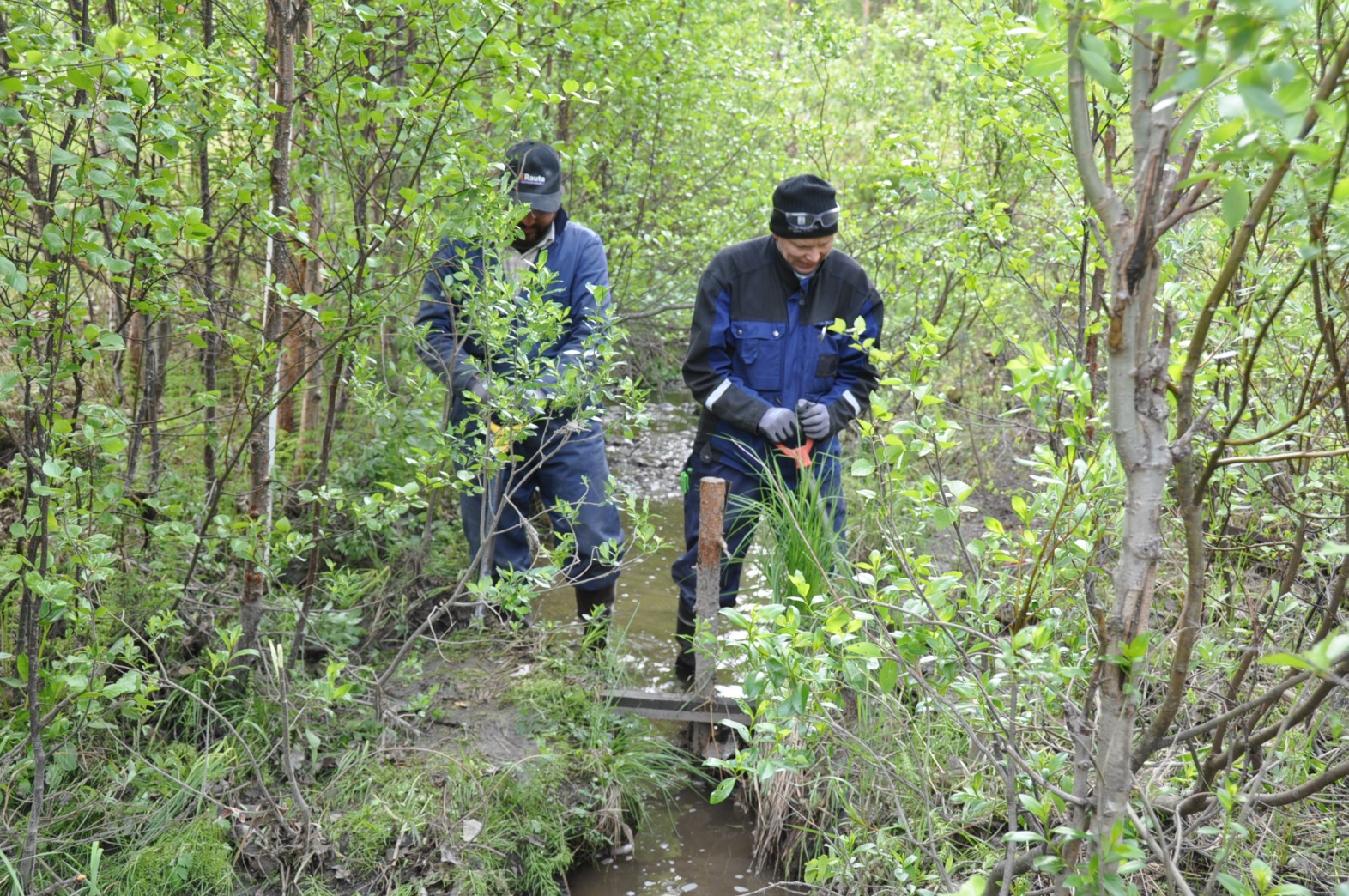 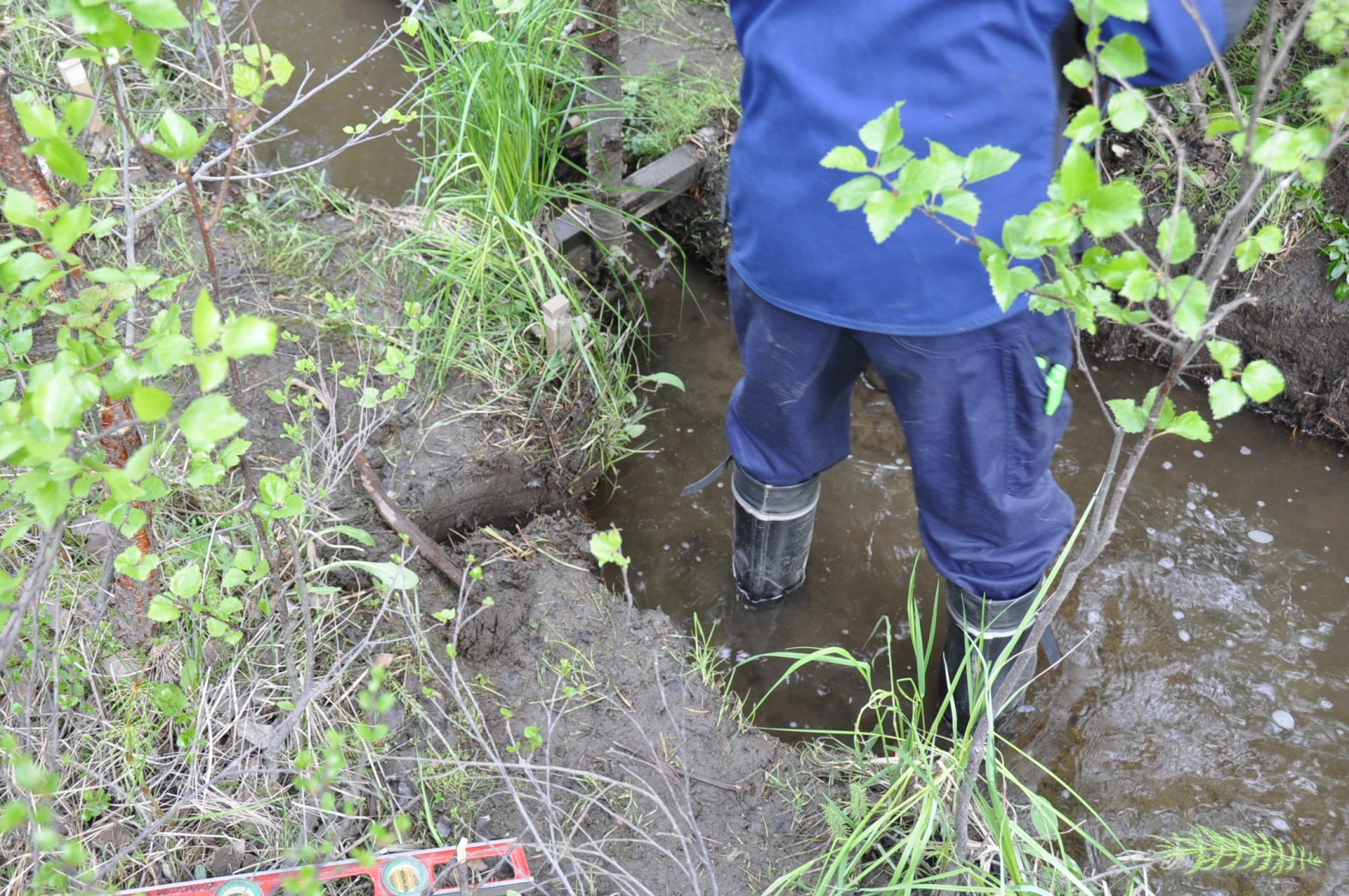 Sedimentaatioallas
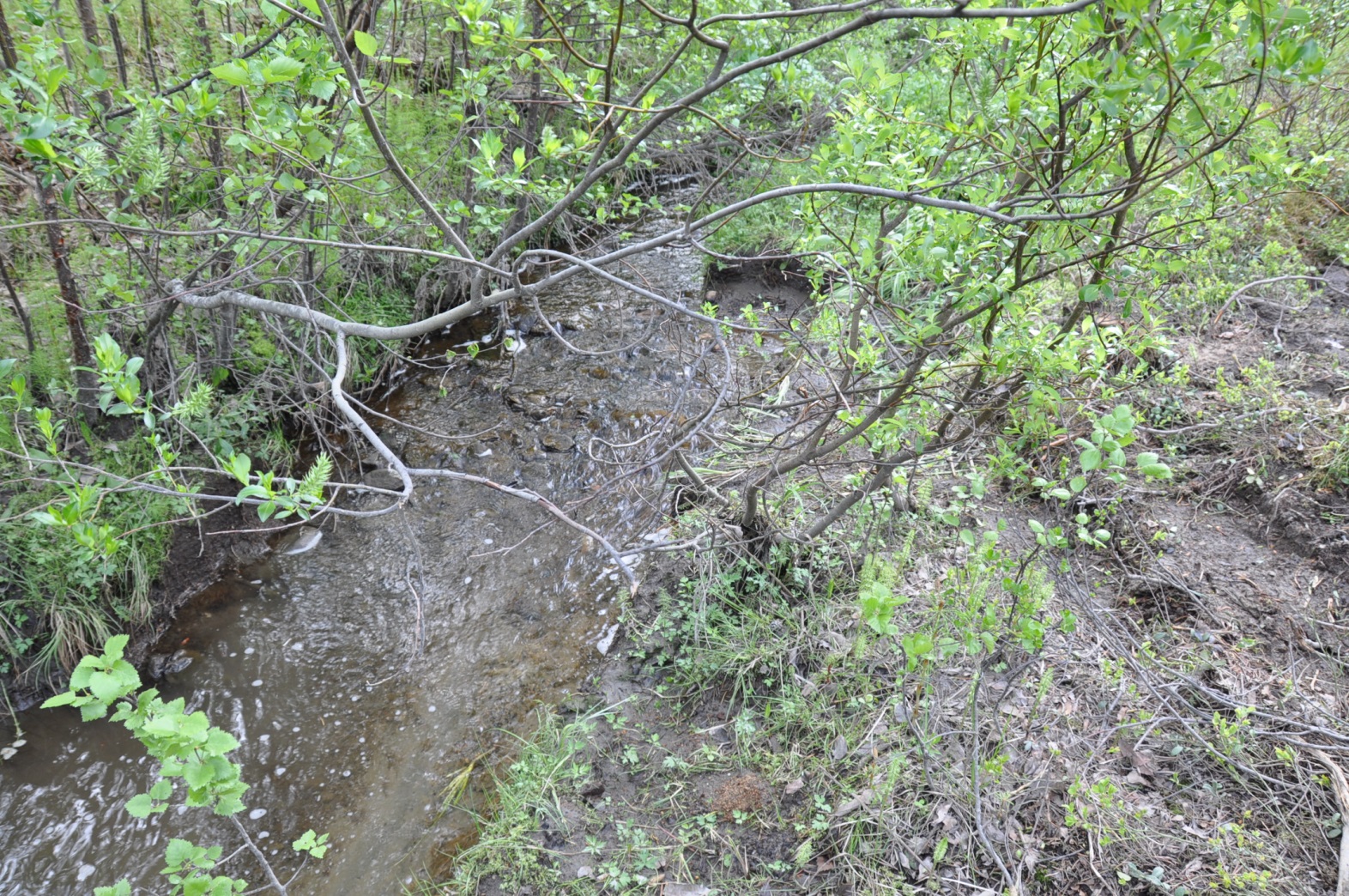 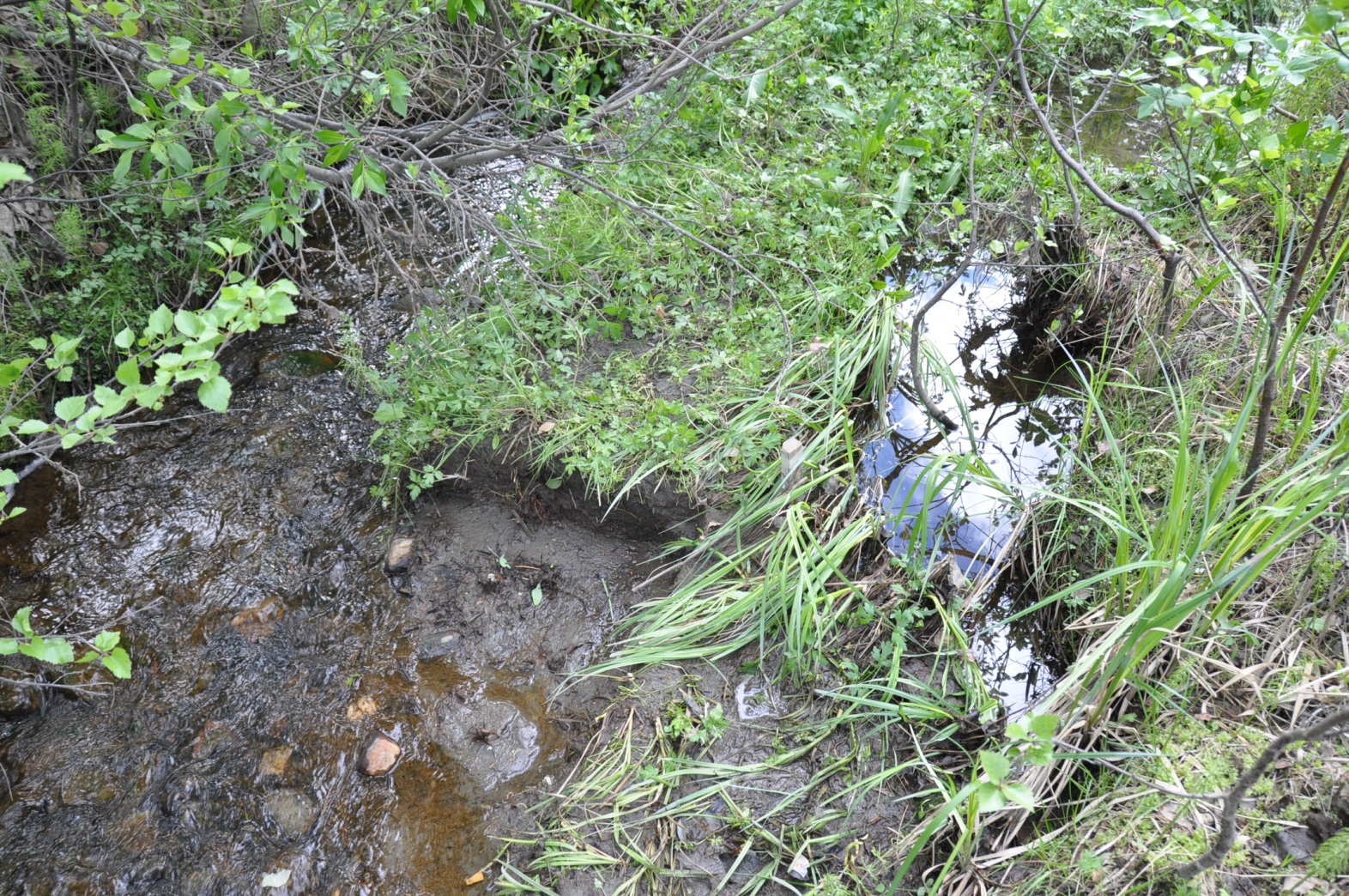 Sedimentaatioaltaan pohjaa
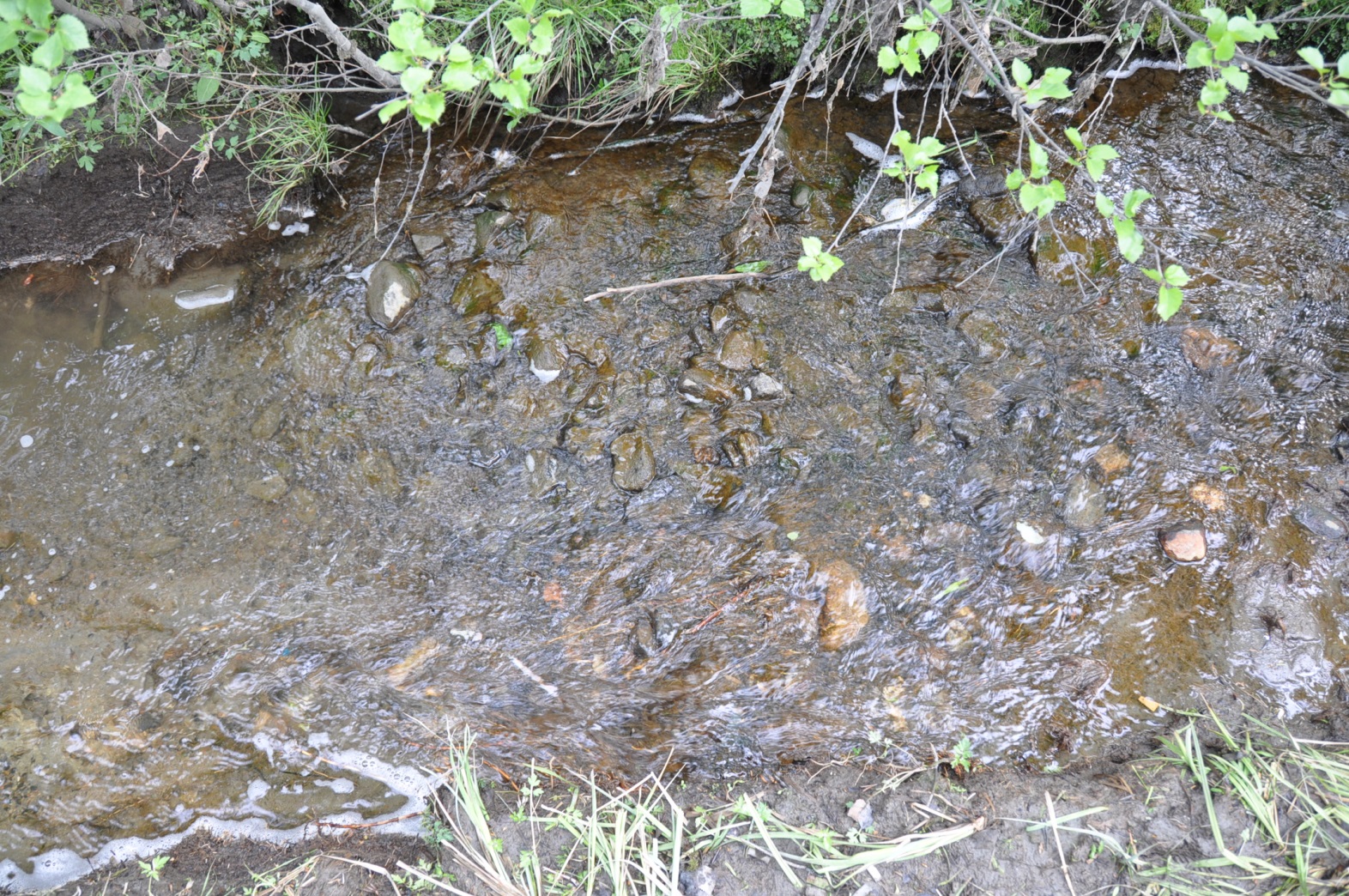 Suunnittelua
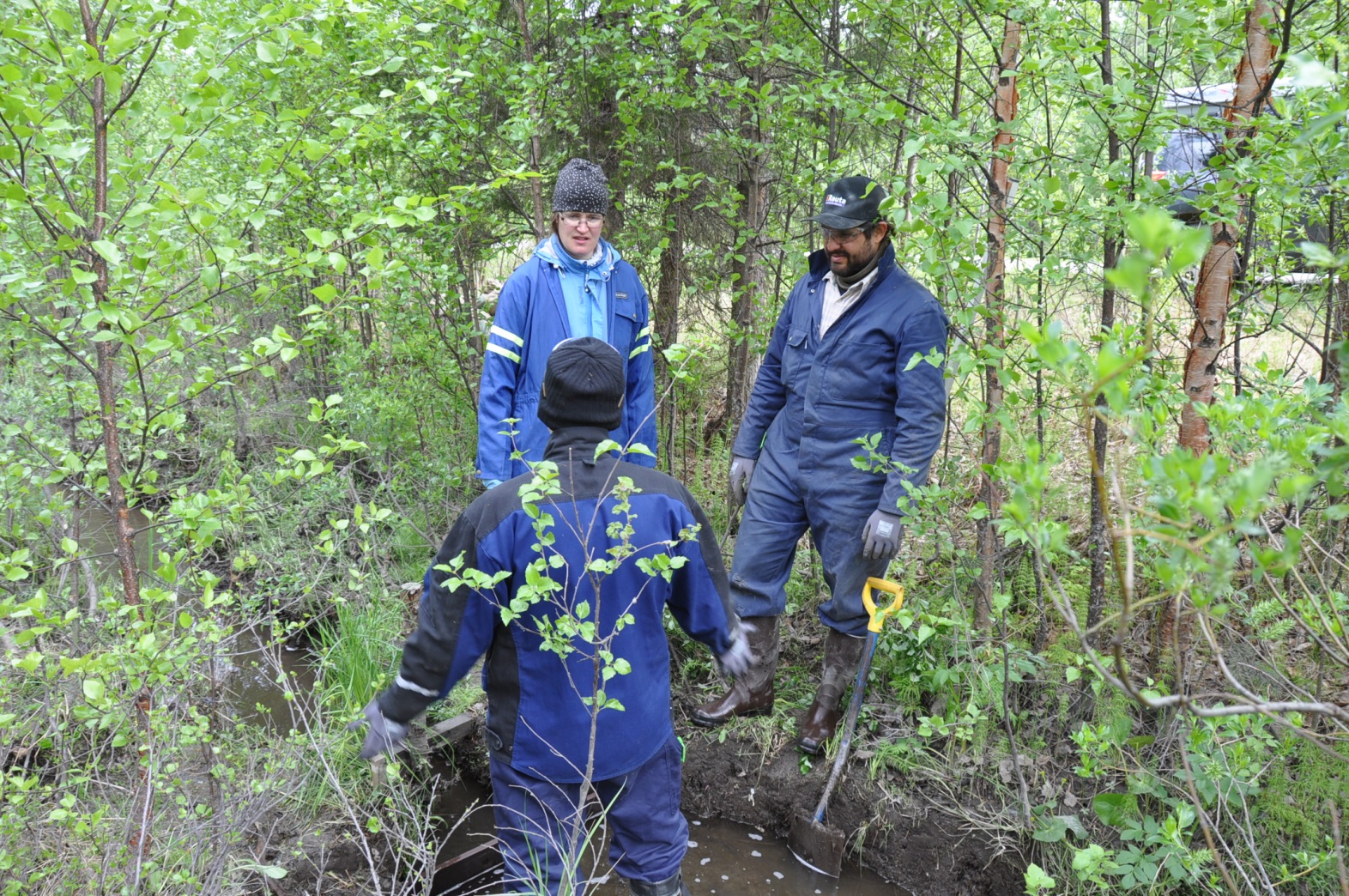 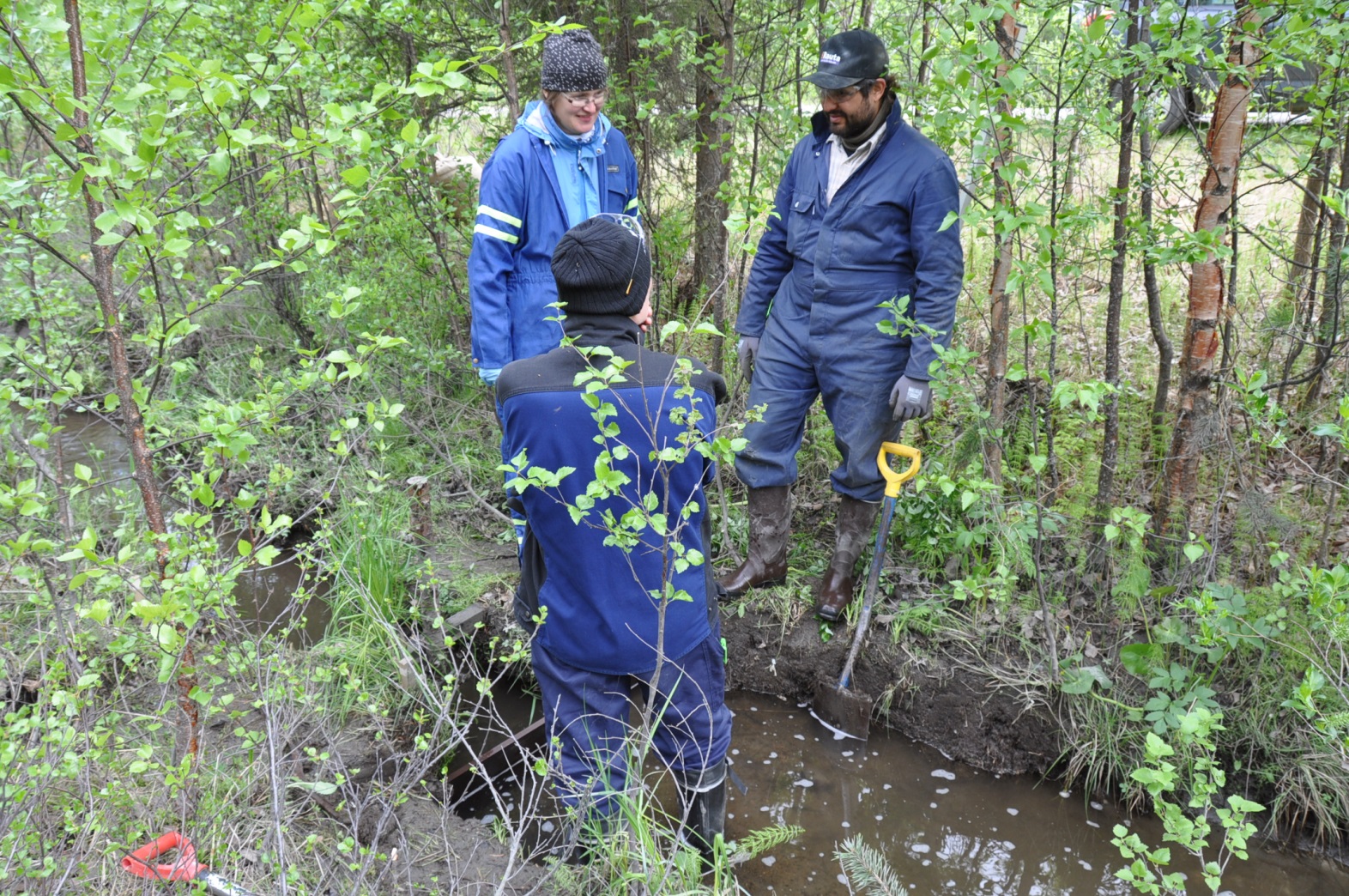 Näkymä purkuputkelle
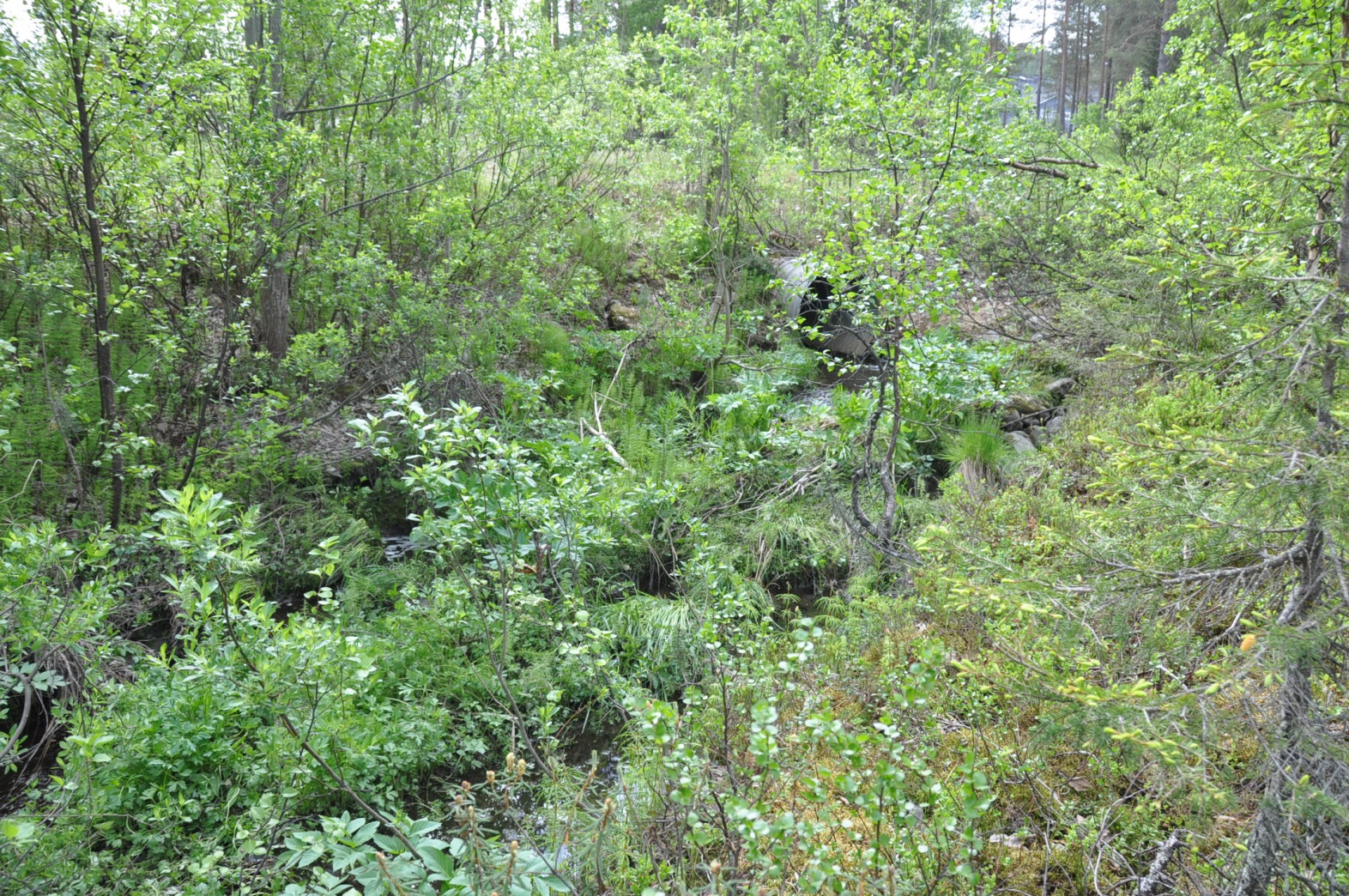 Näkymä purkuputkelta
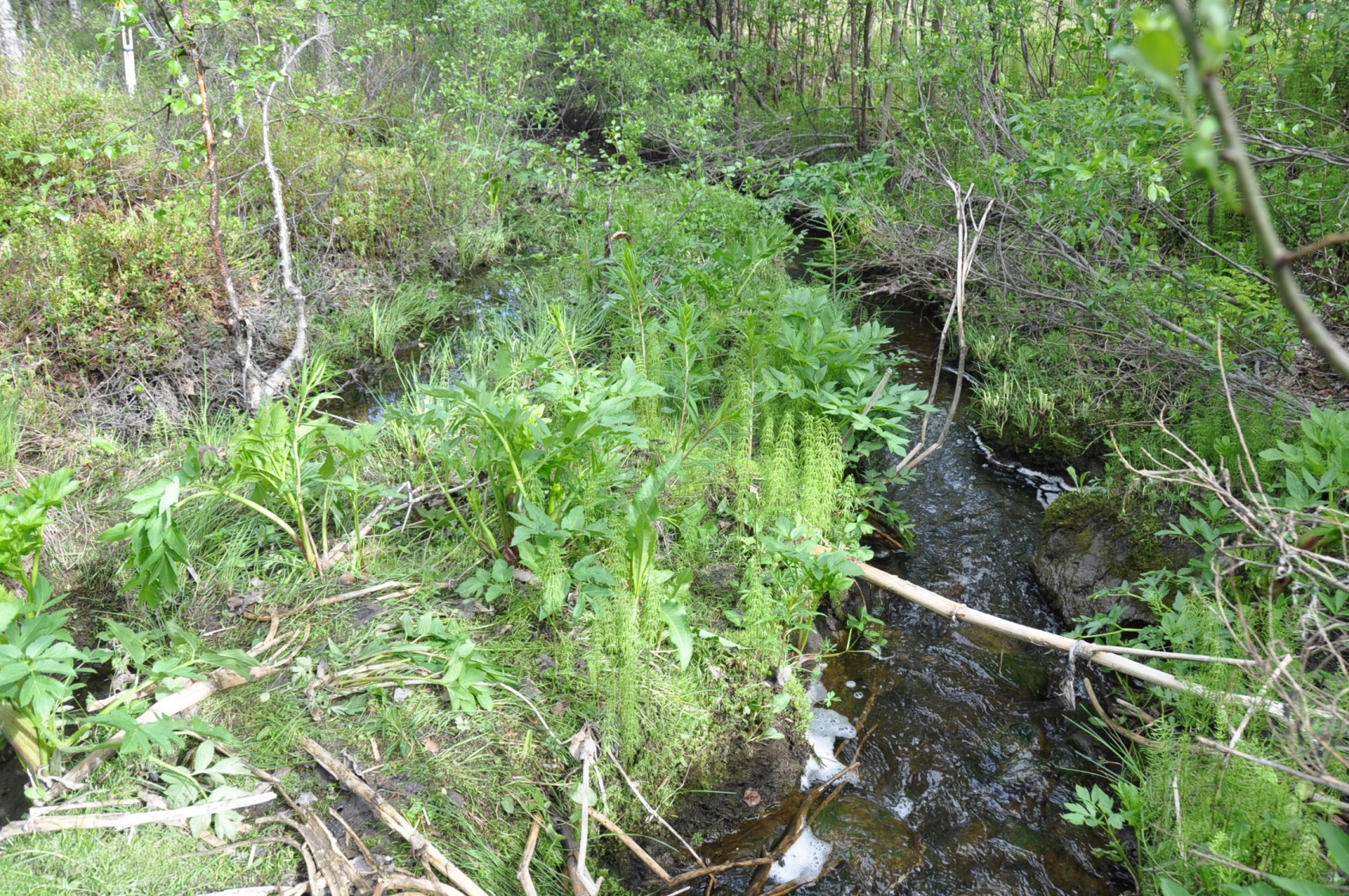 Rakennusvaiheiden valmistelua
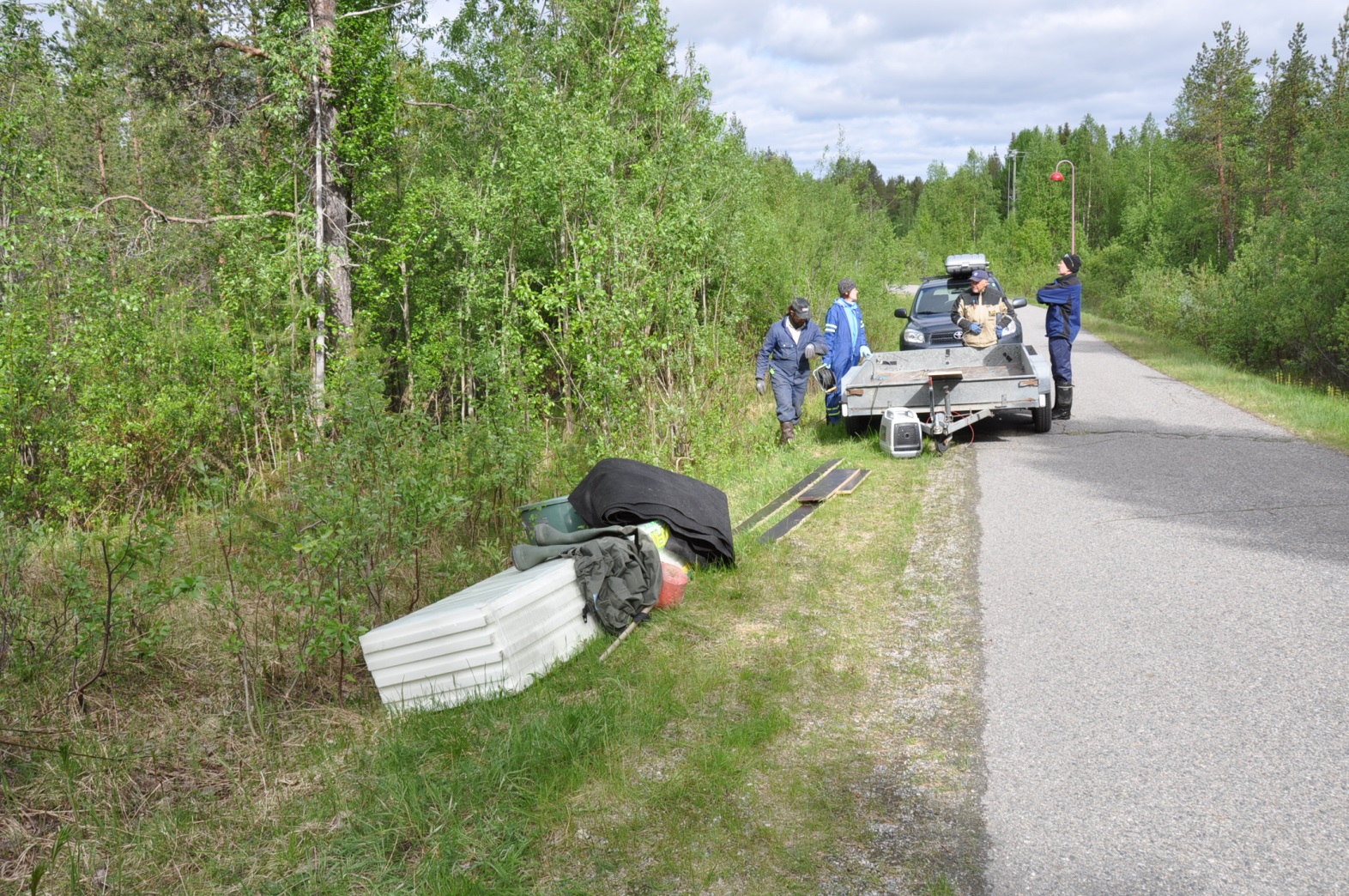 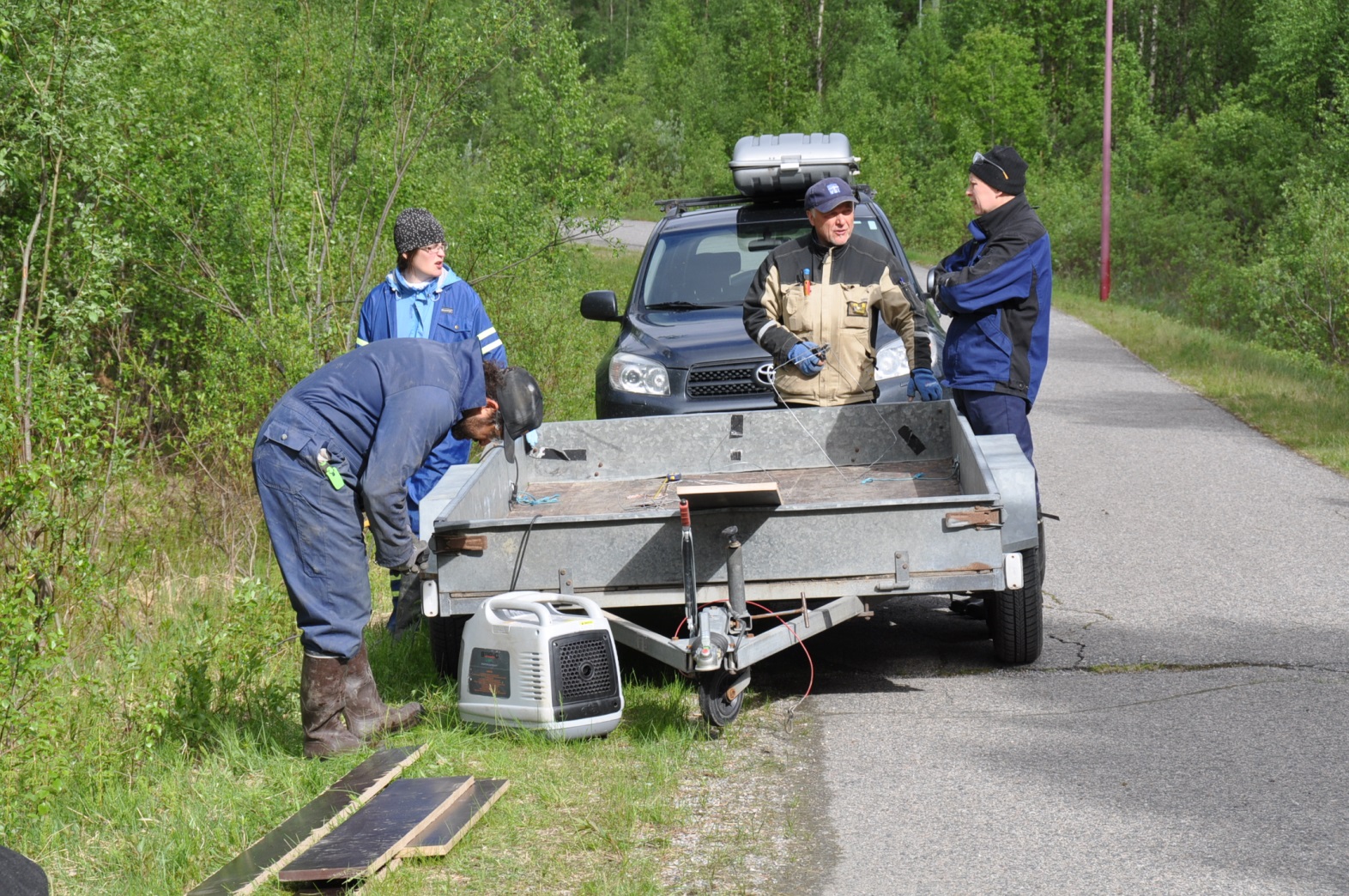 Vedenpoistoa pumpulla V-padon rakentamisen helpottamiseksi
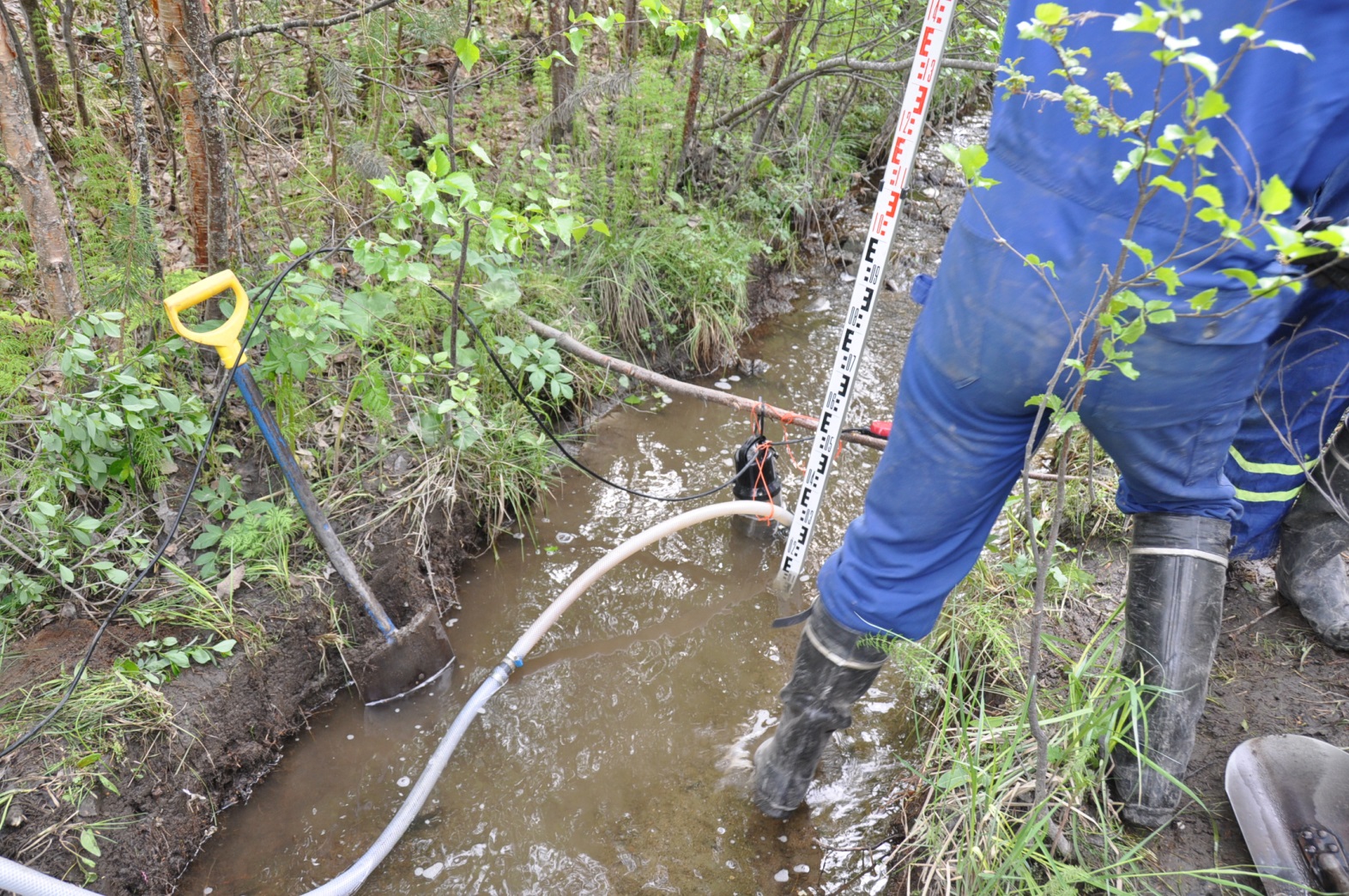 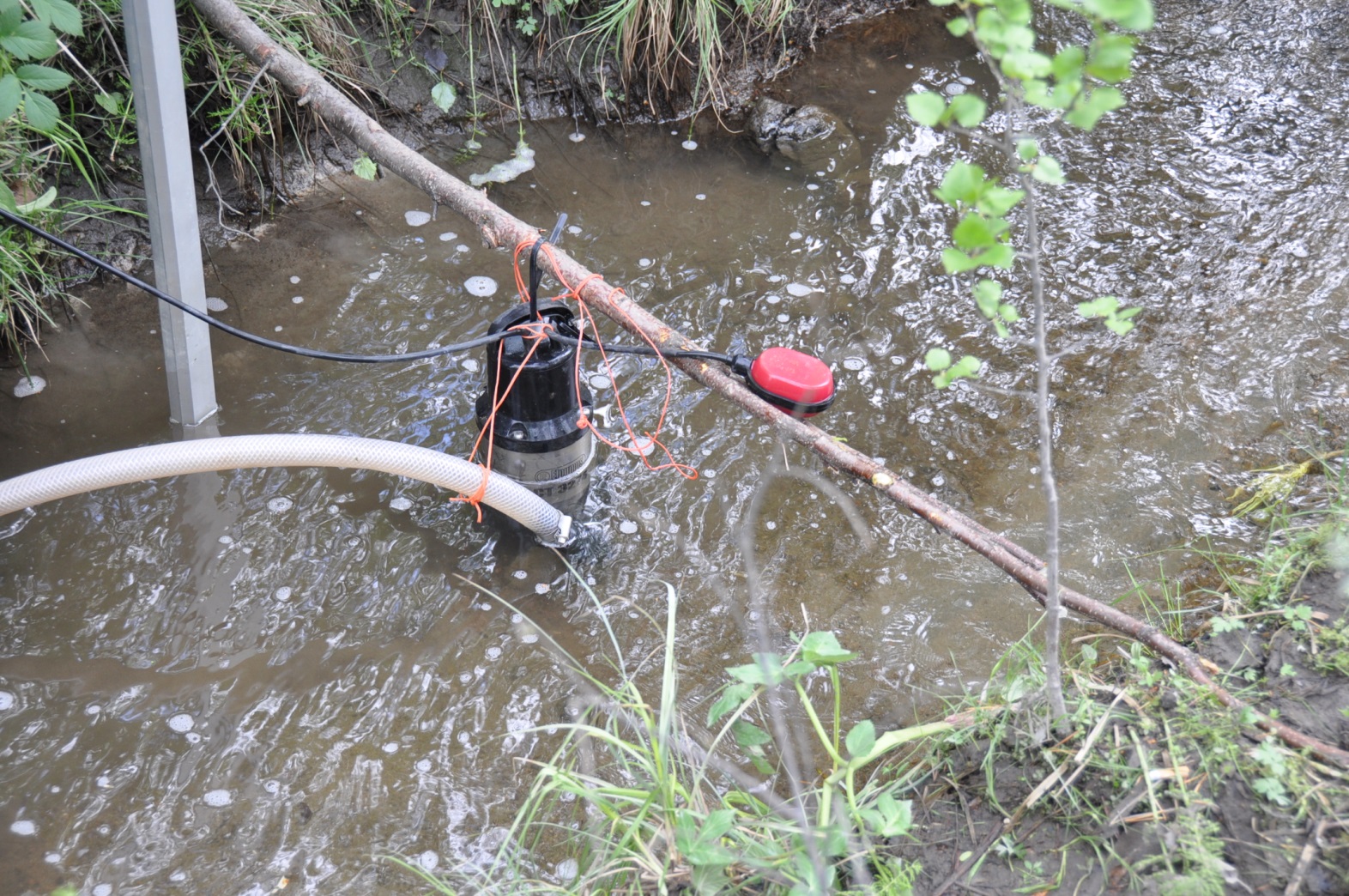 Korkeustasojen mittausta
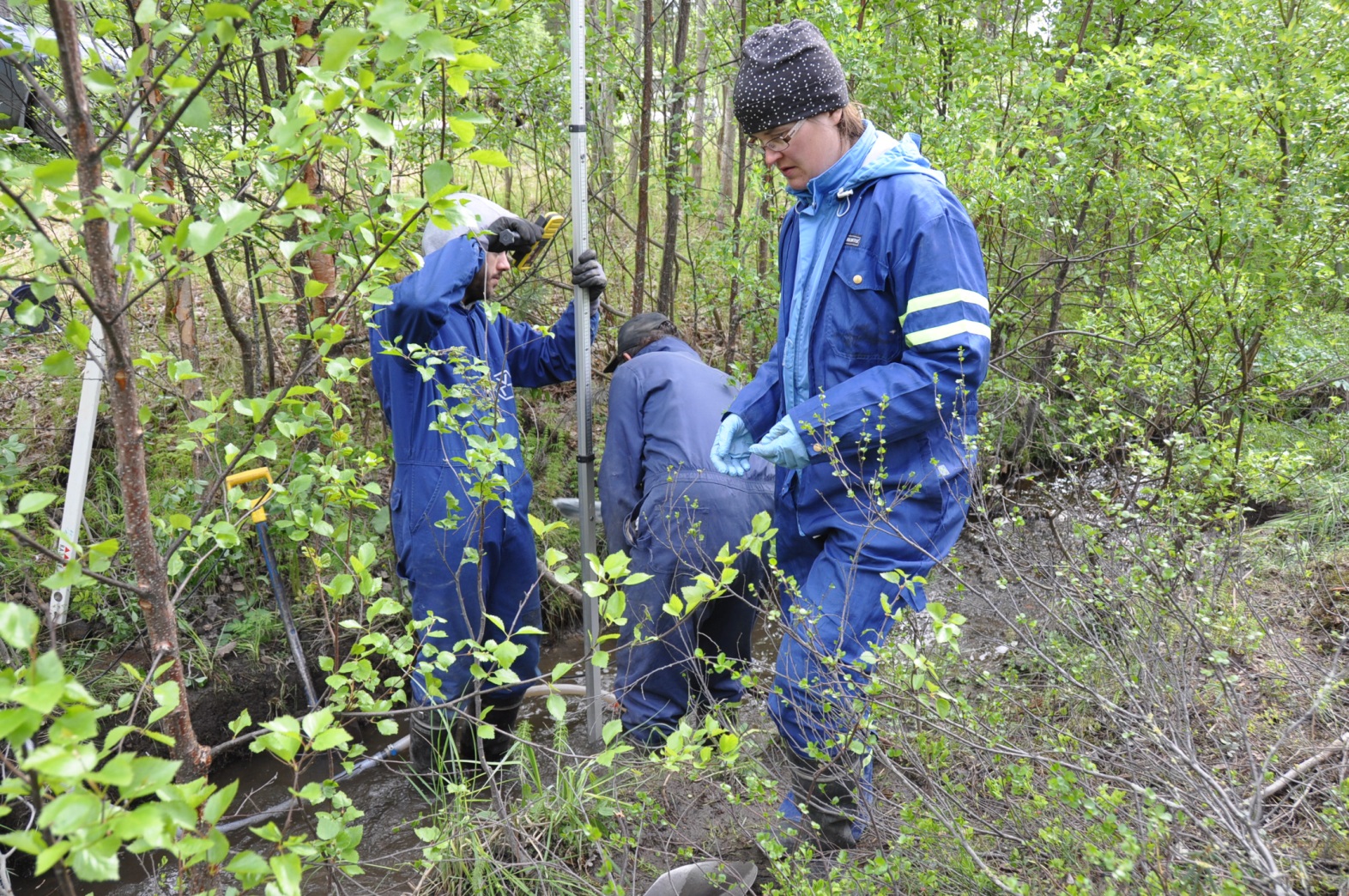 Patojen rakennusta
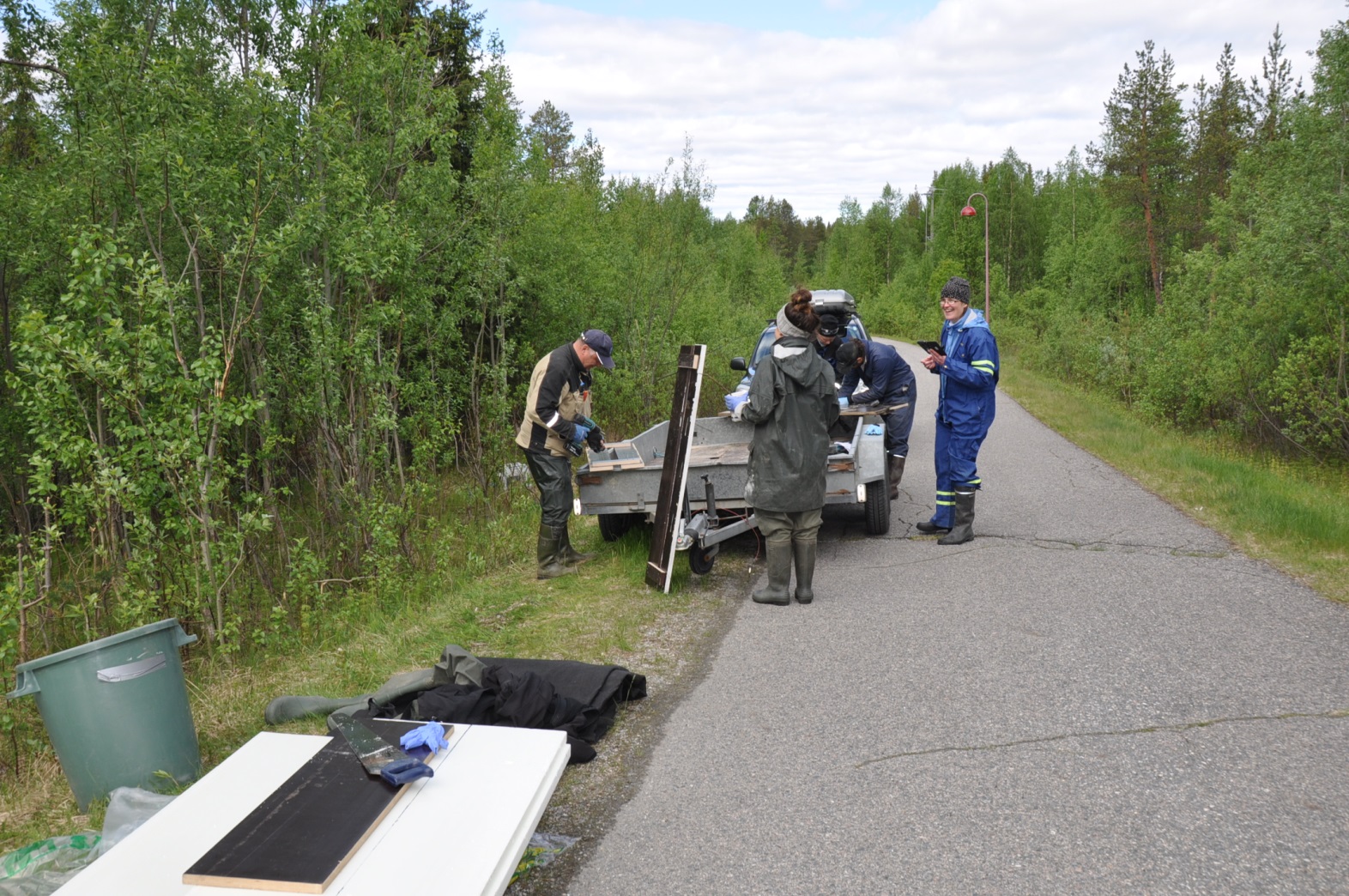 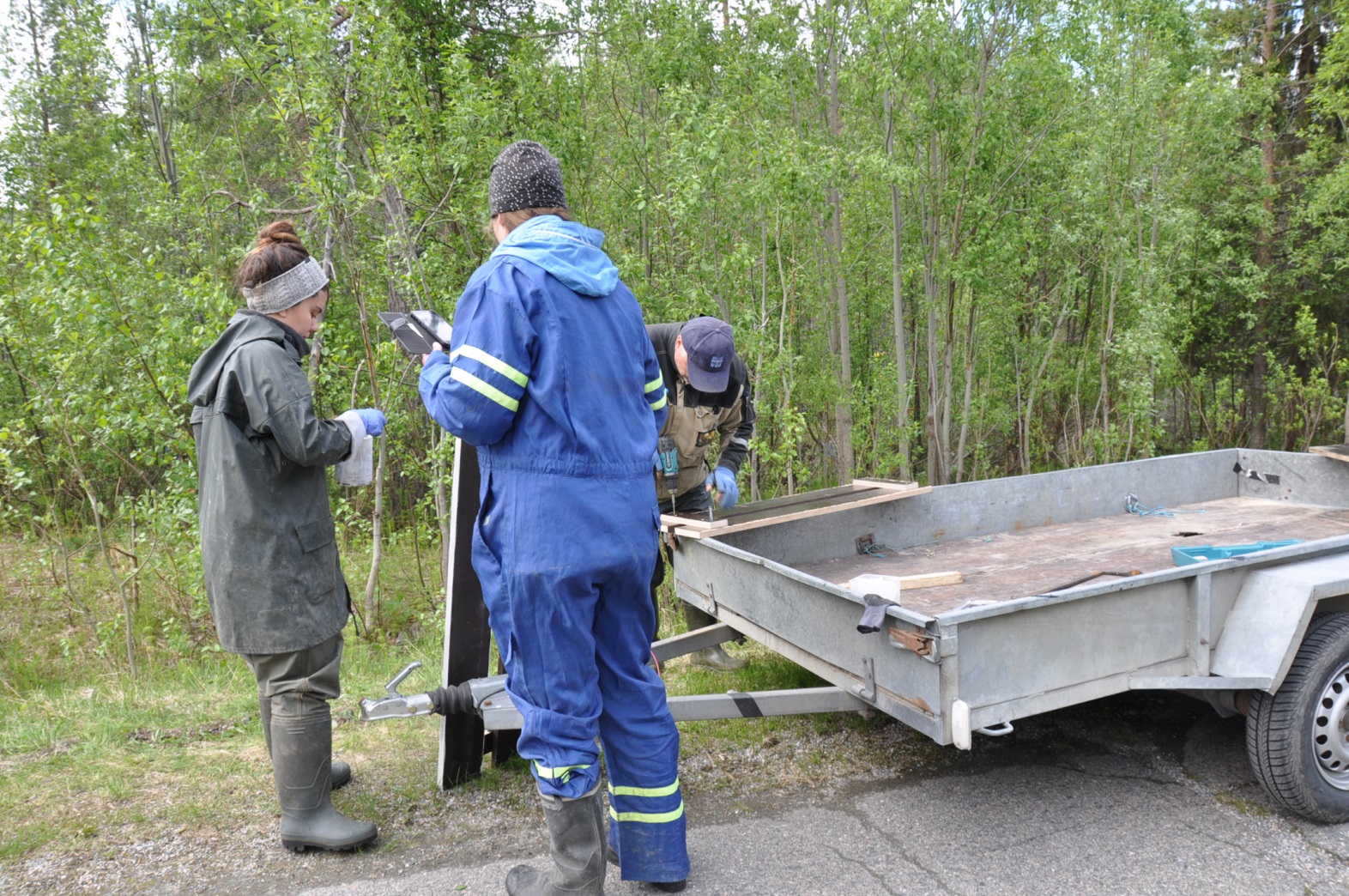 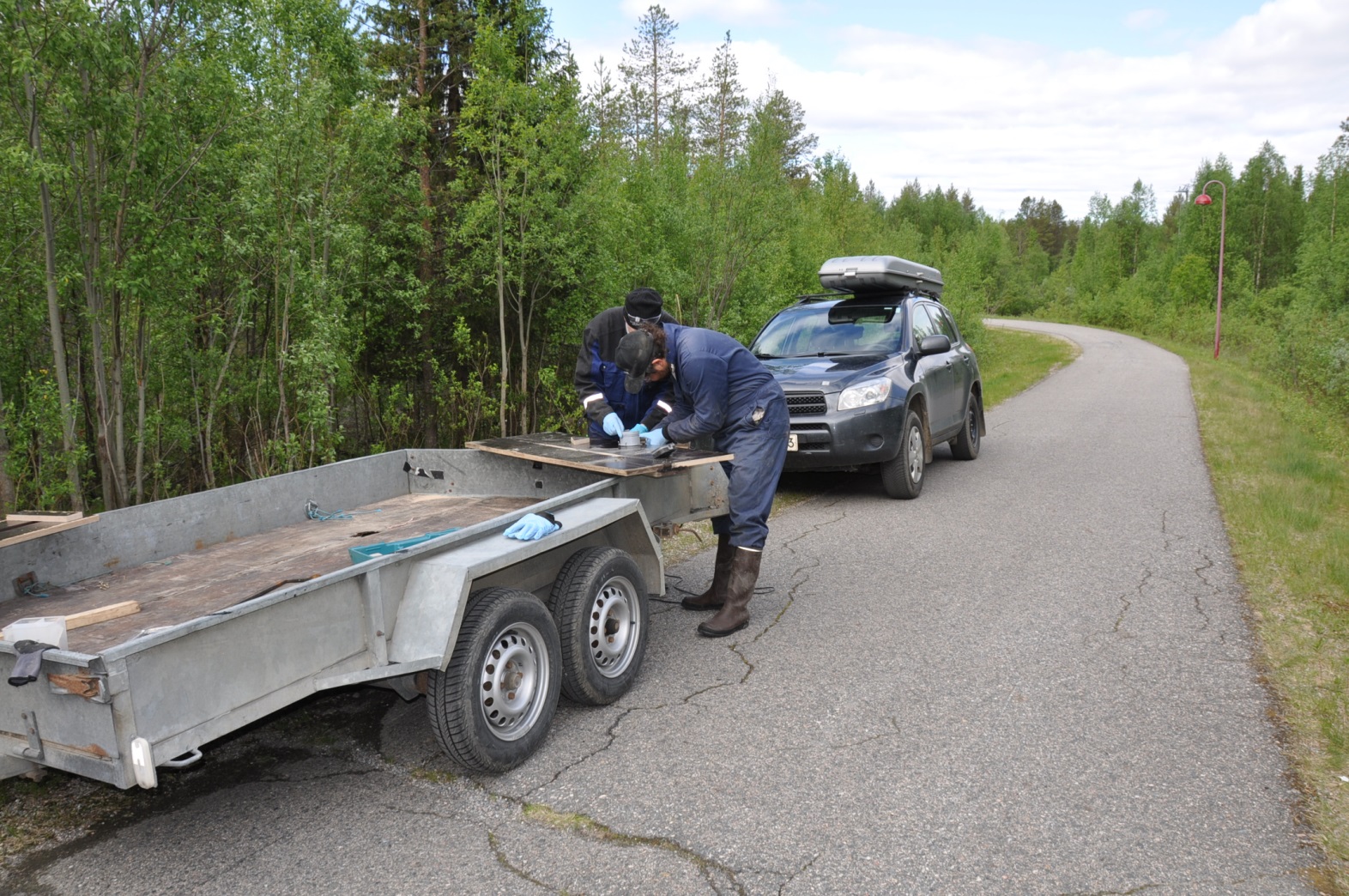 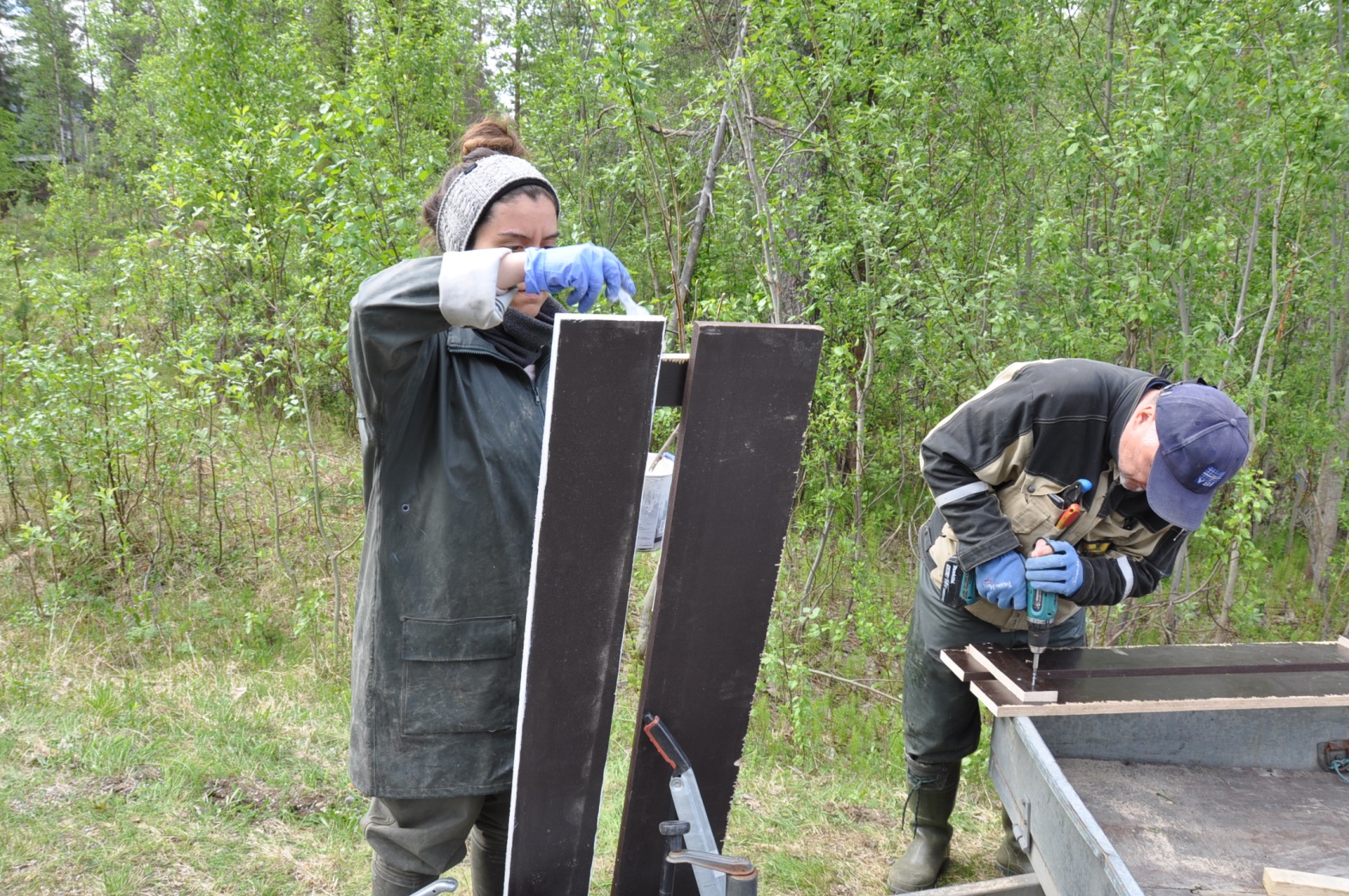 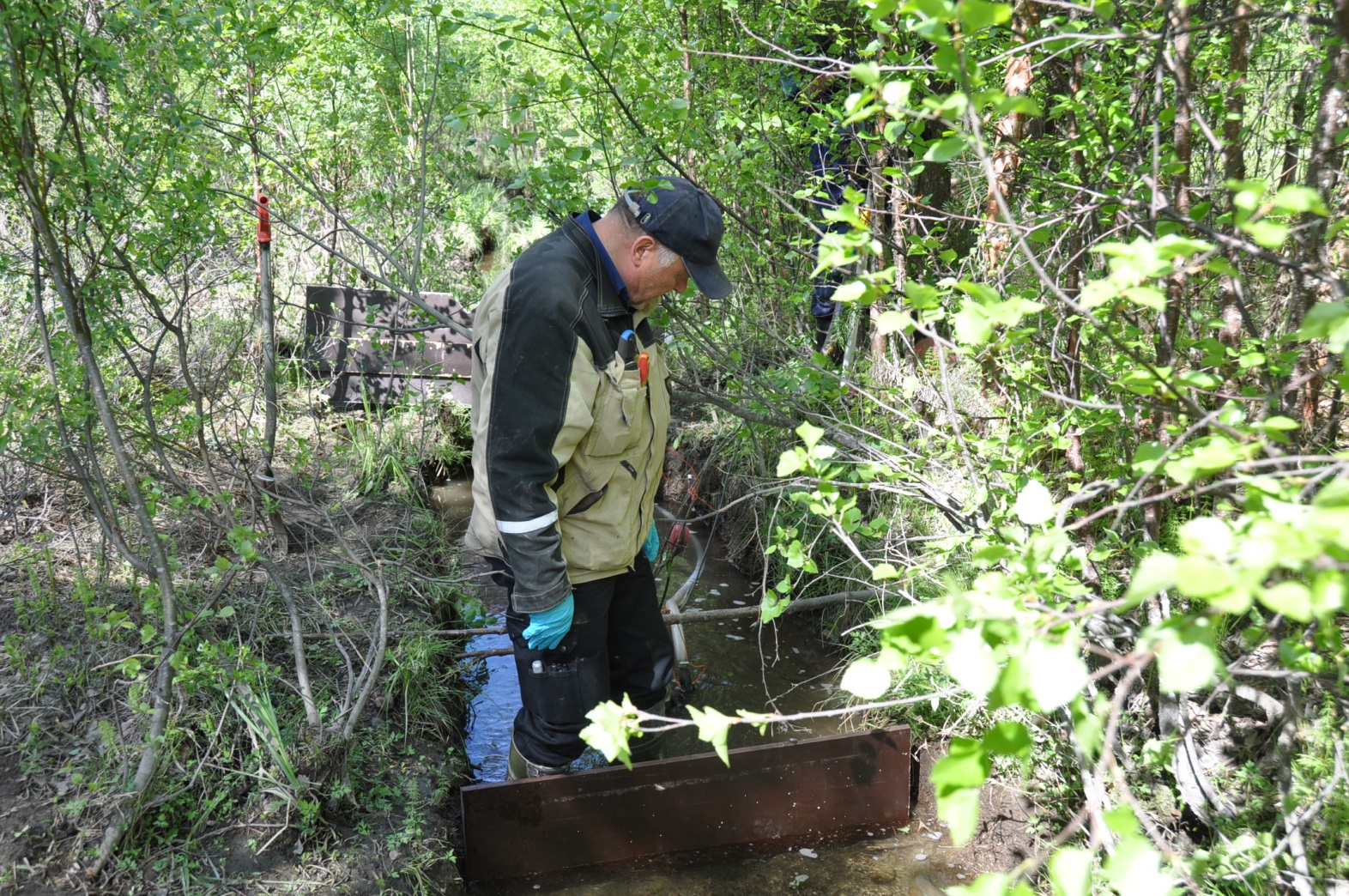 V-pato asennusvalmiina
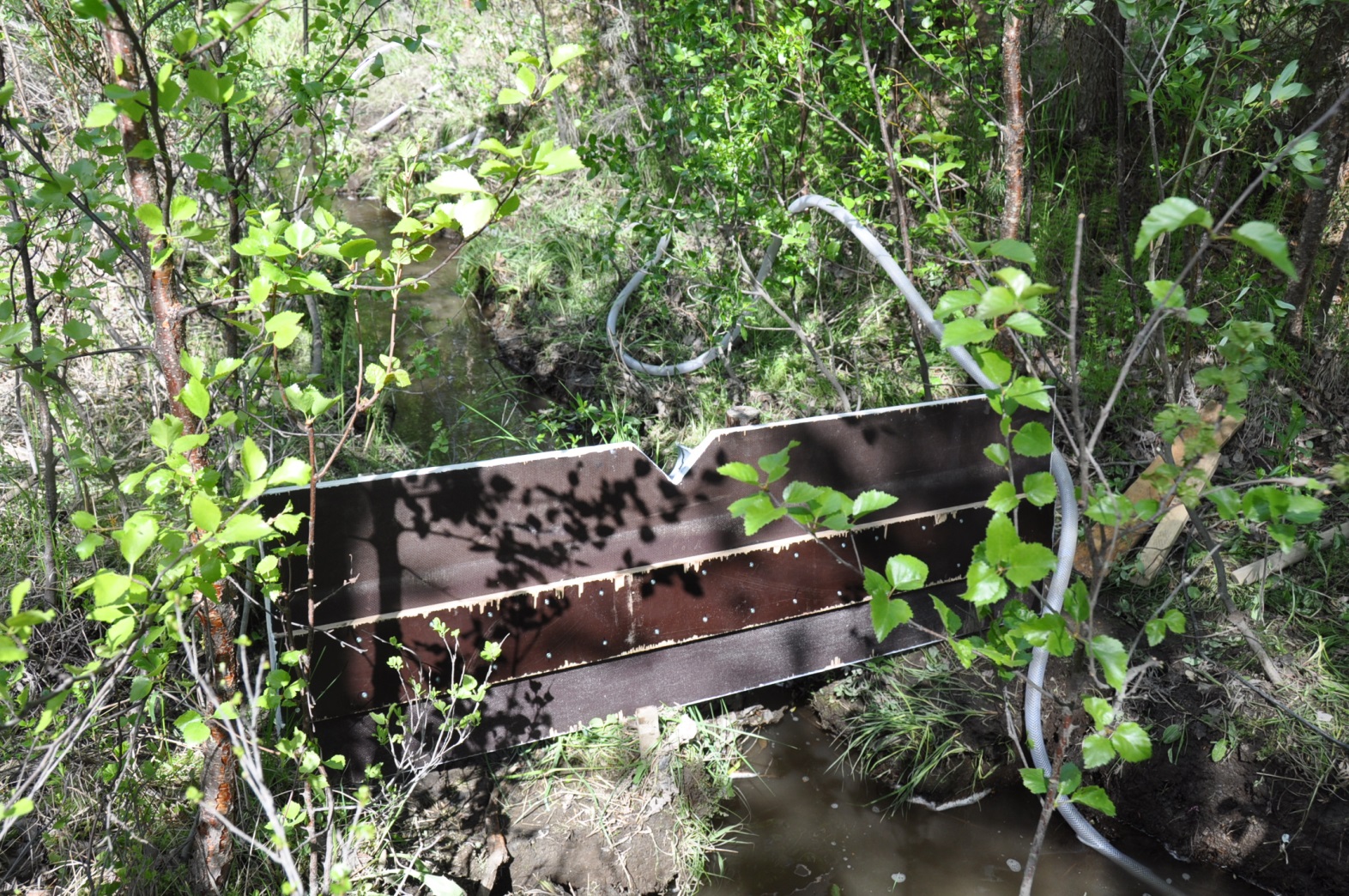 Kutusoraikon valmisteluvaiheita ja korkeustasojen mittausta
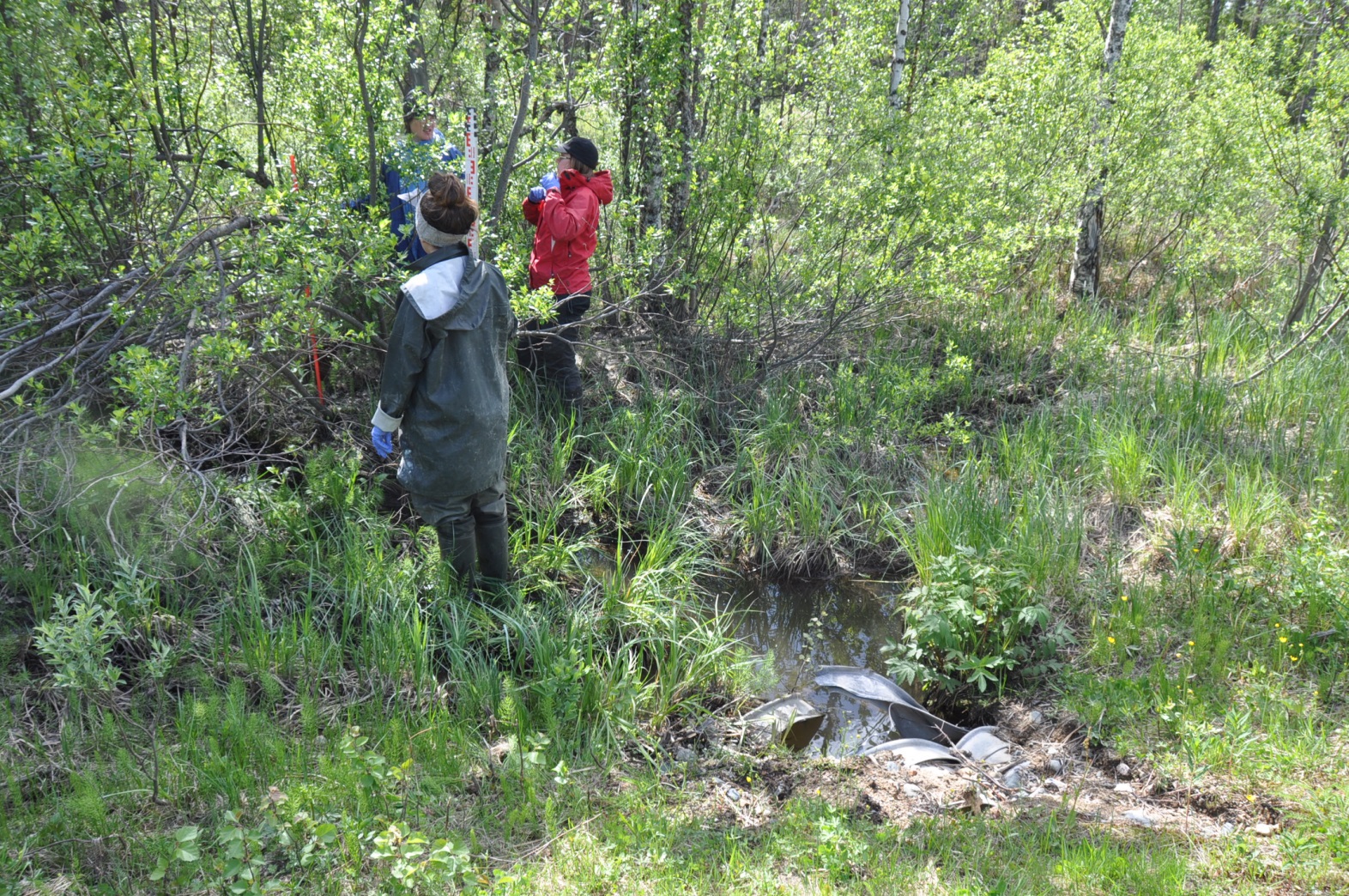 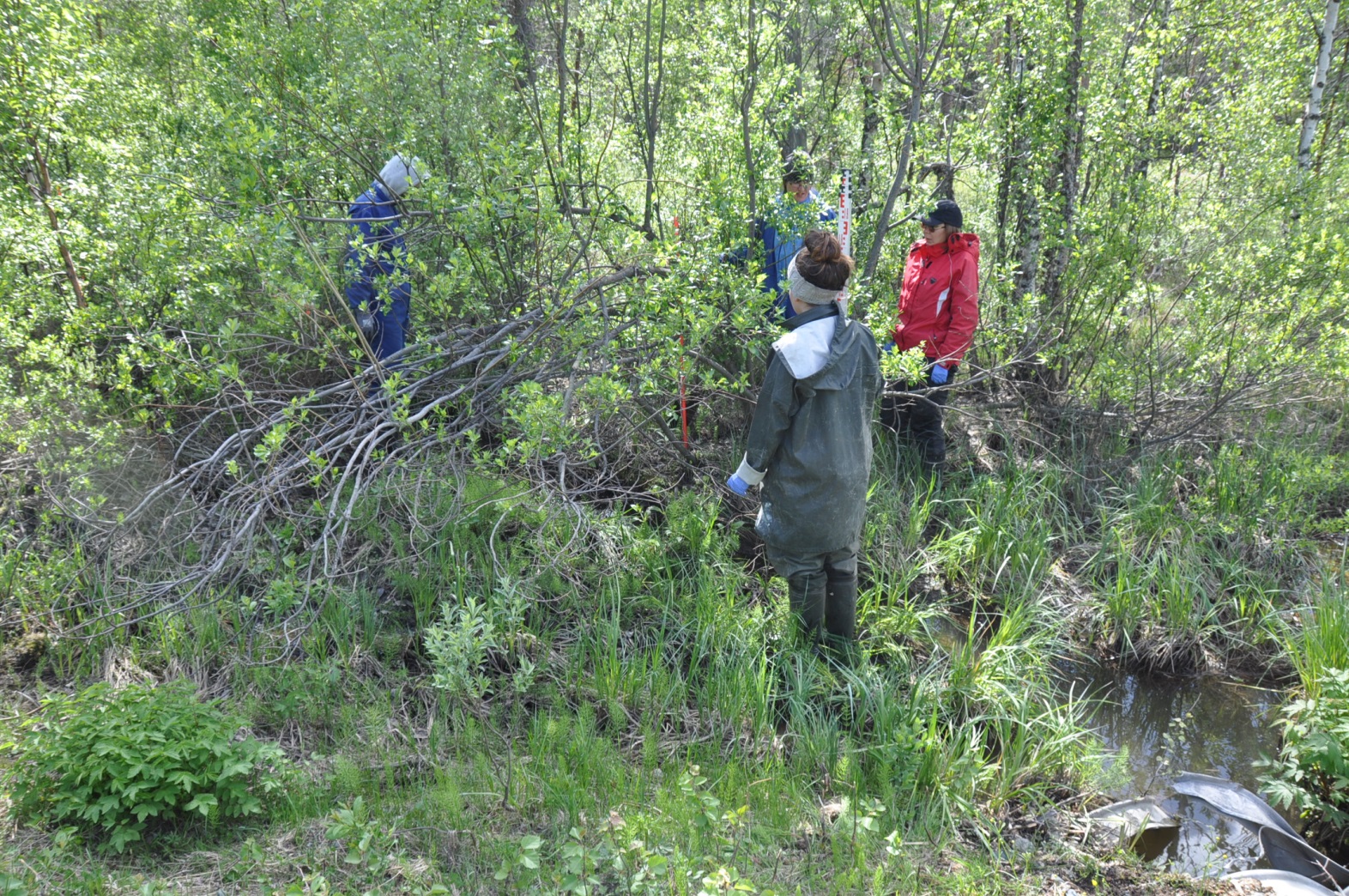 Hulevesialue jalankulkutien toiselta puolelta
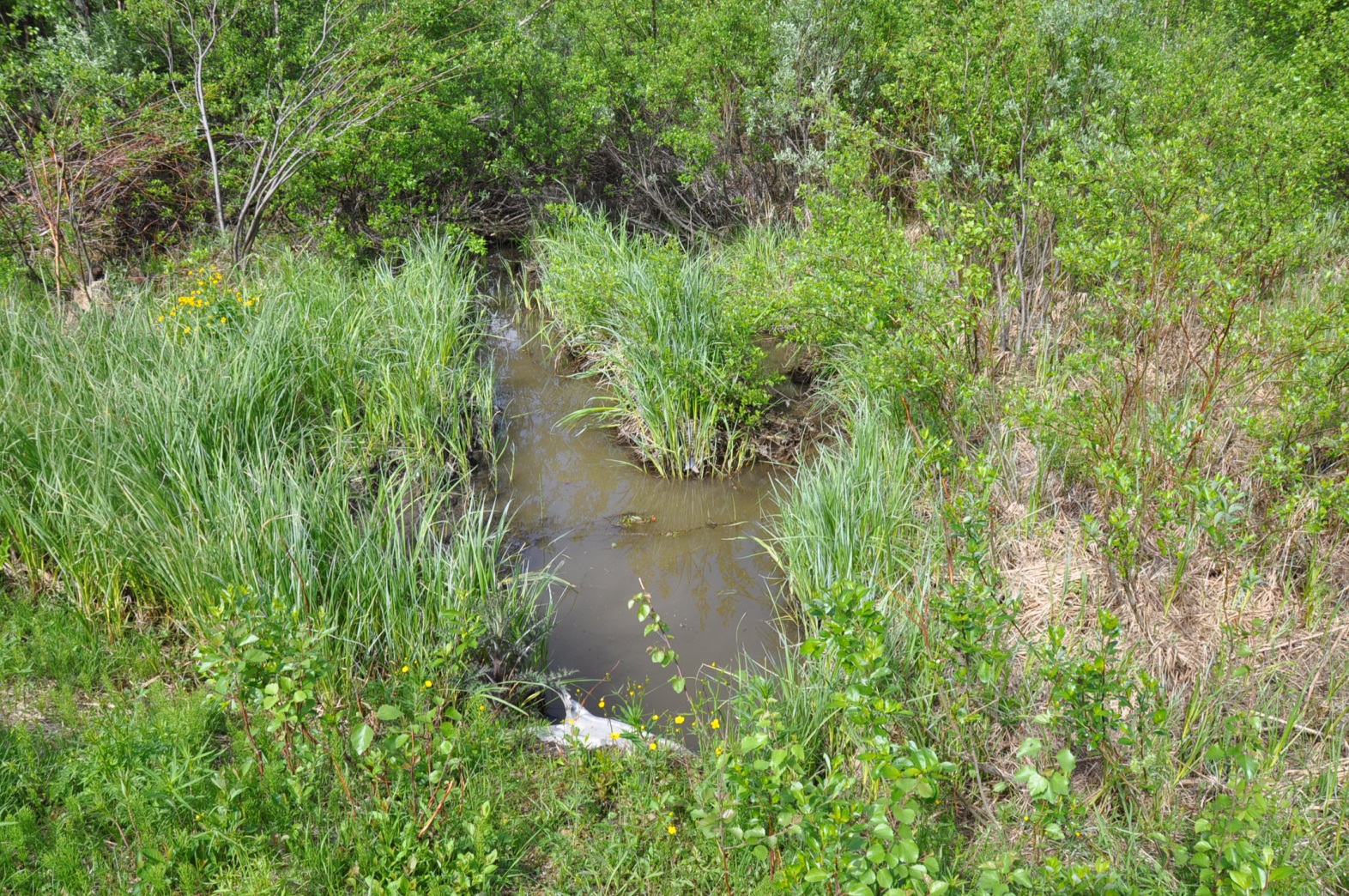 V-pato asennettuna
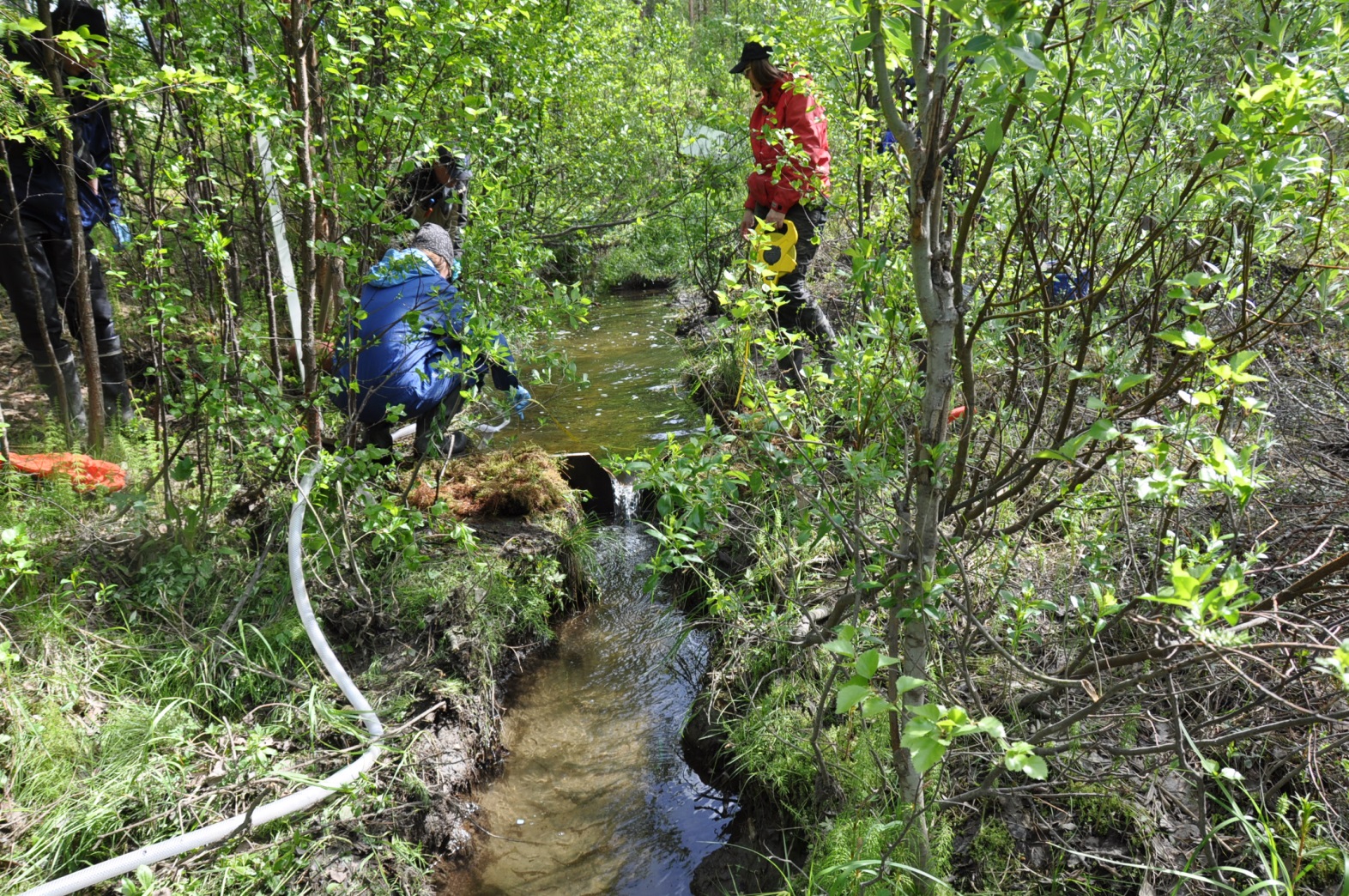 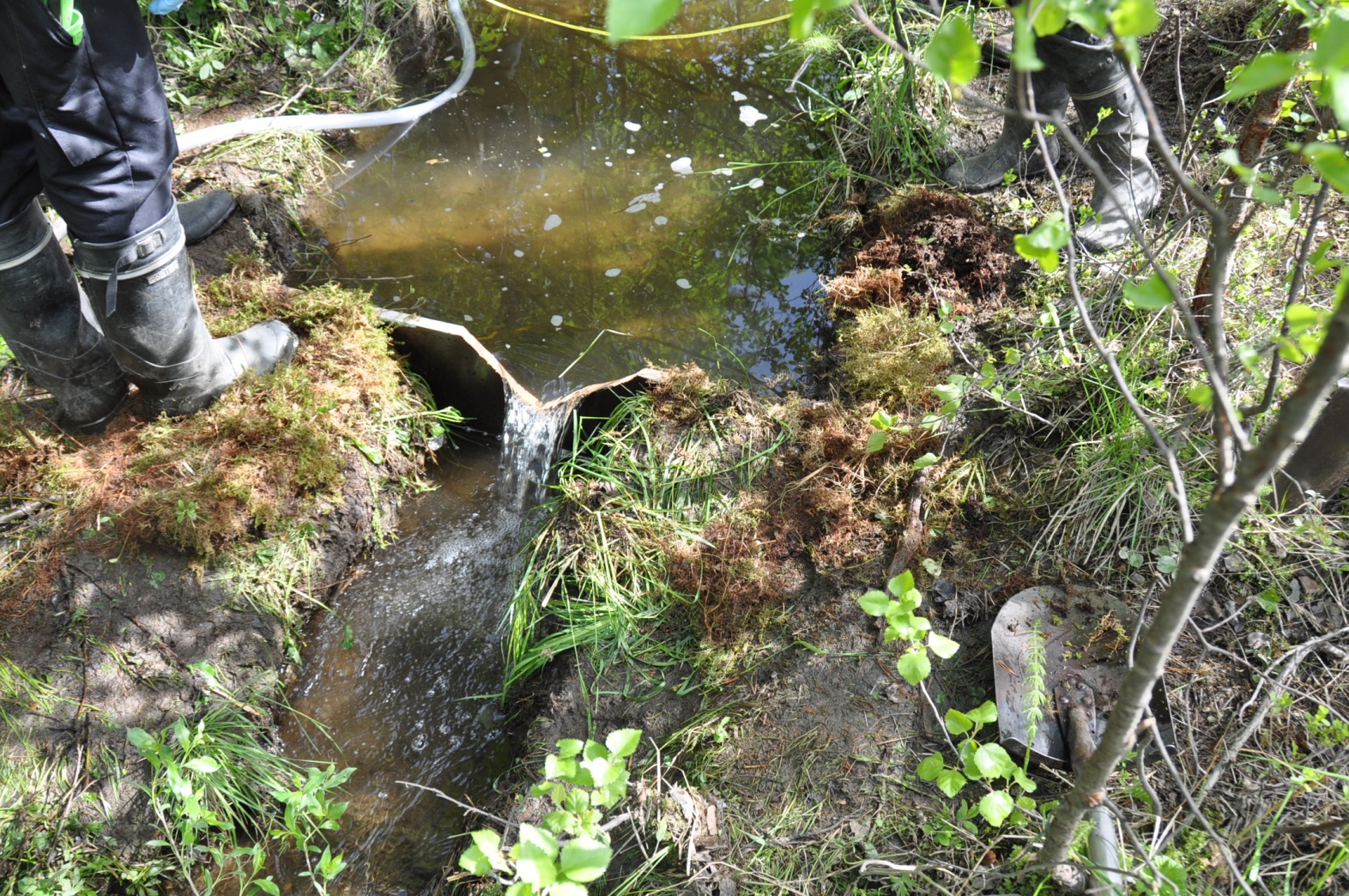 Näkymä v-padolta kutusoraikkoa kohden
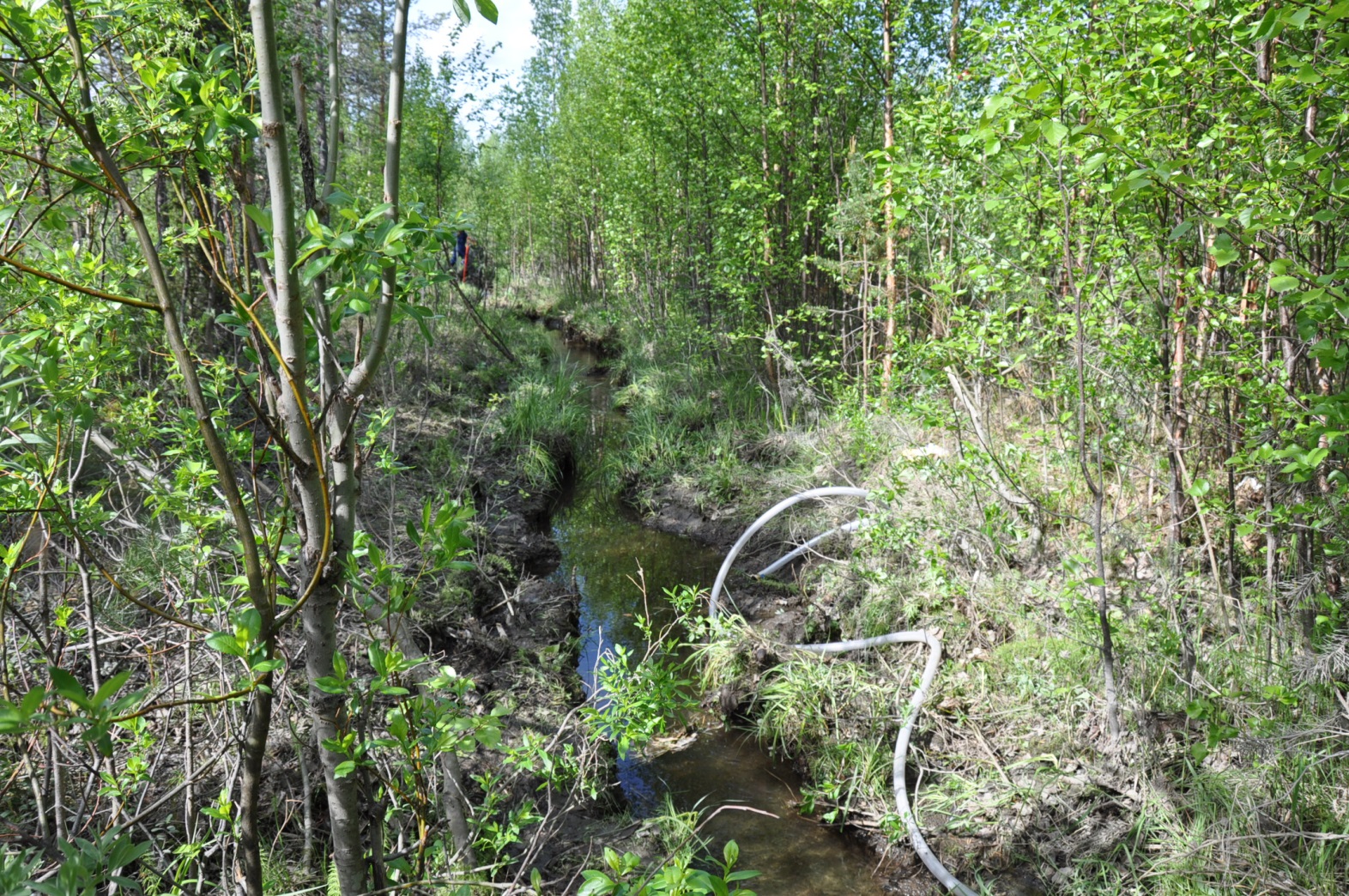 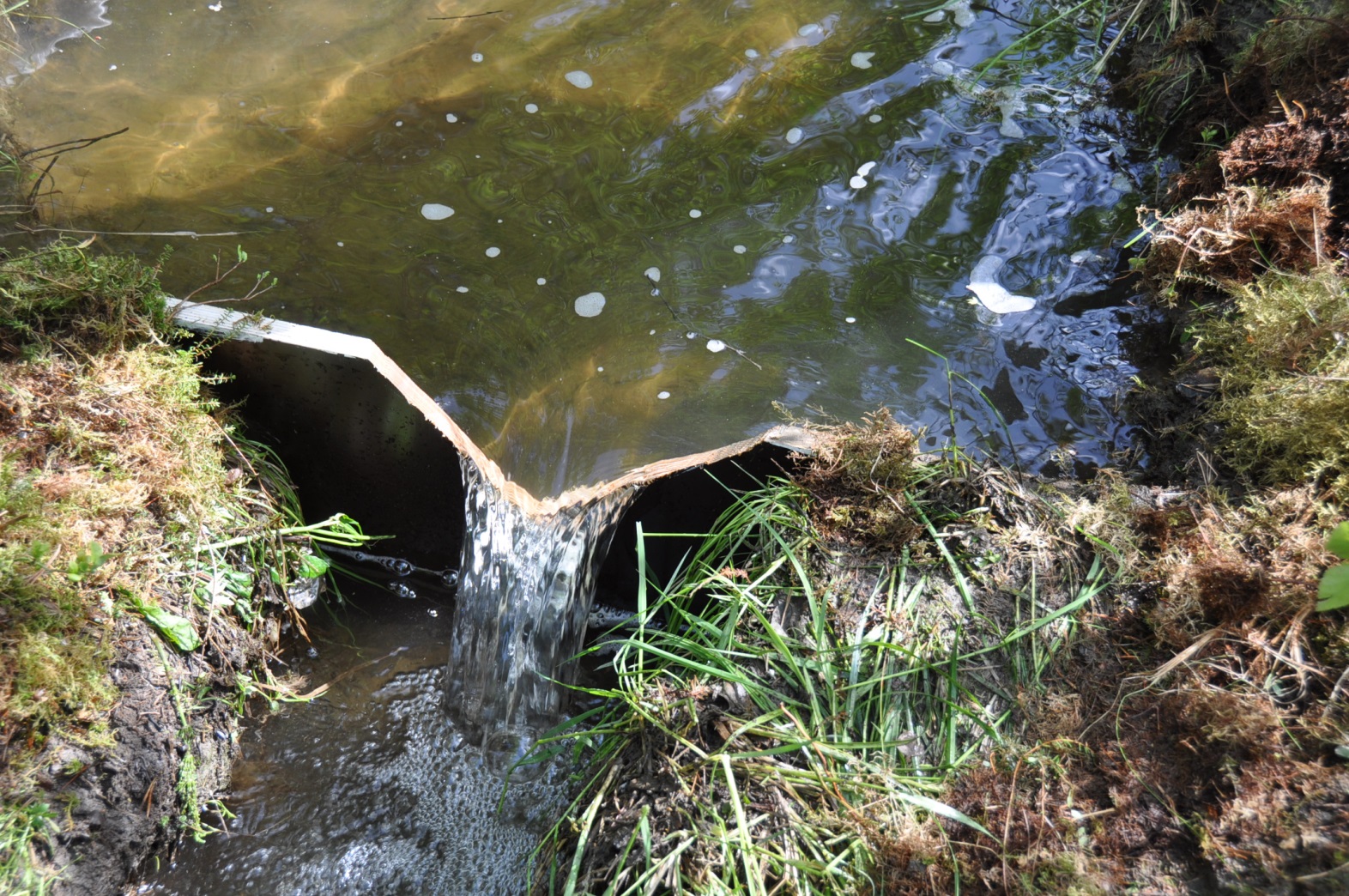 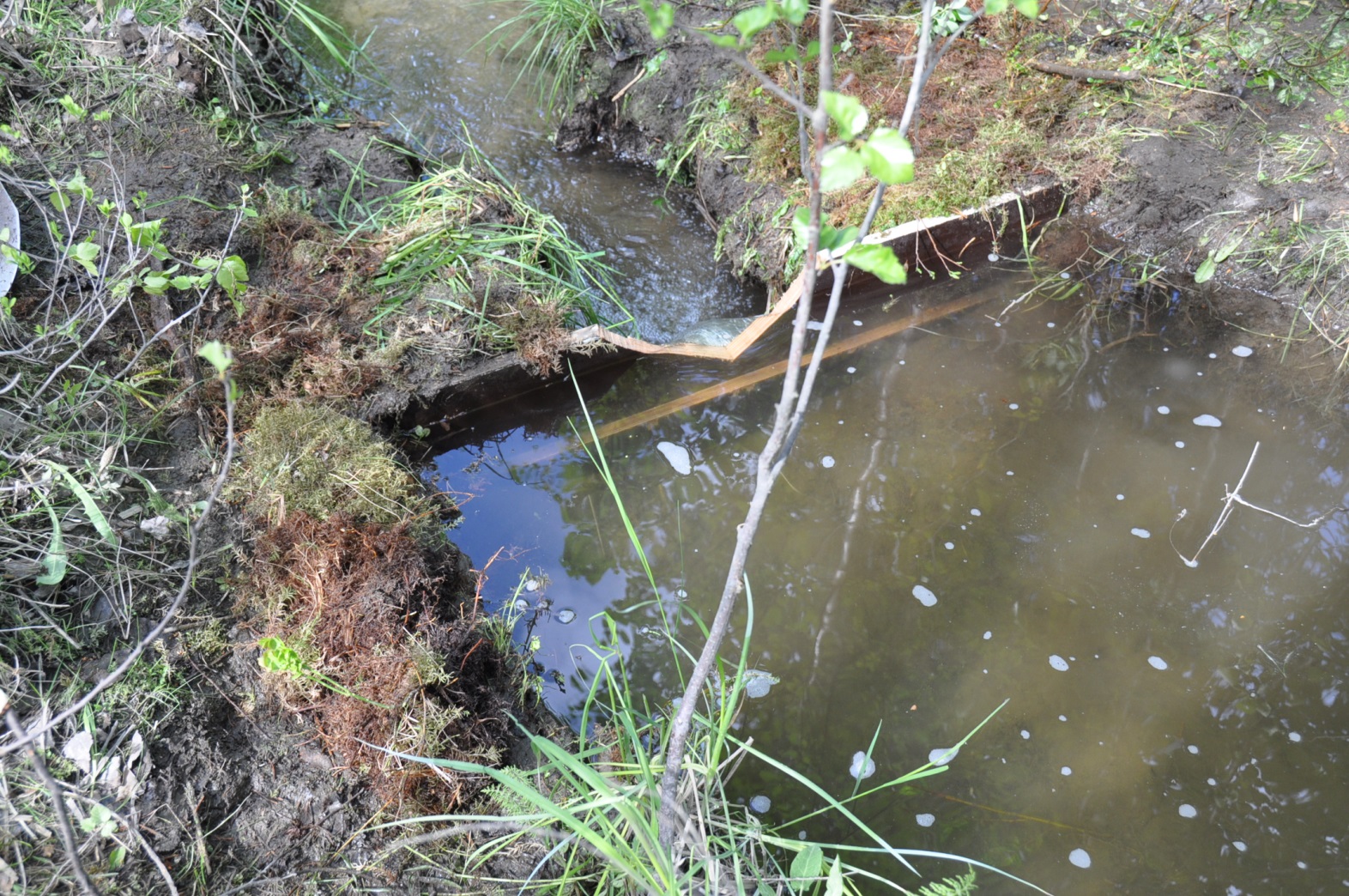 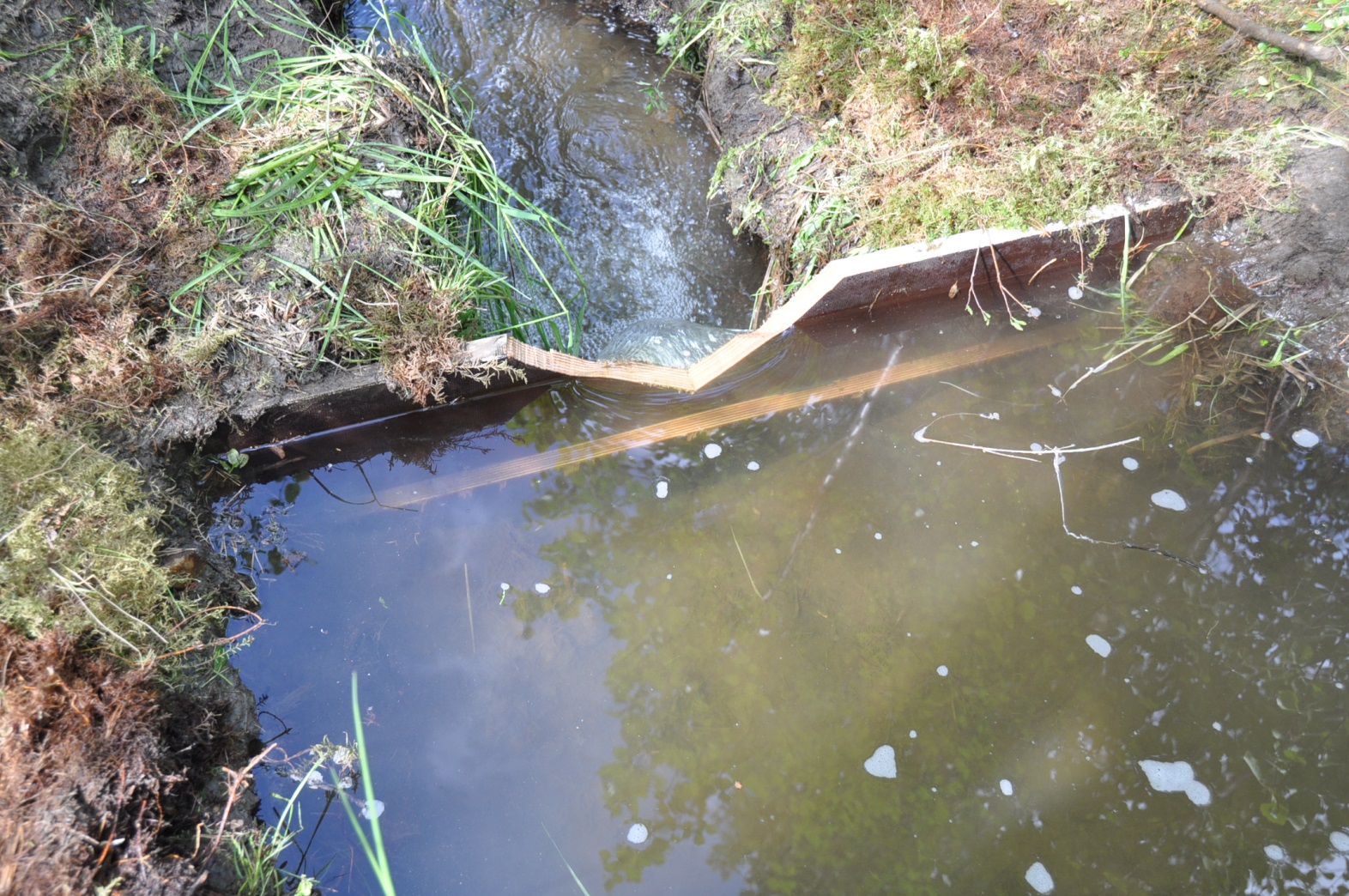 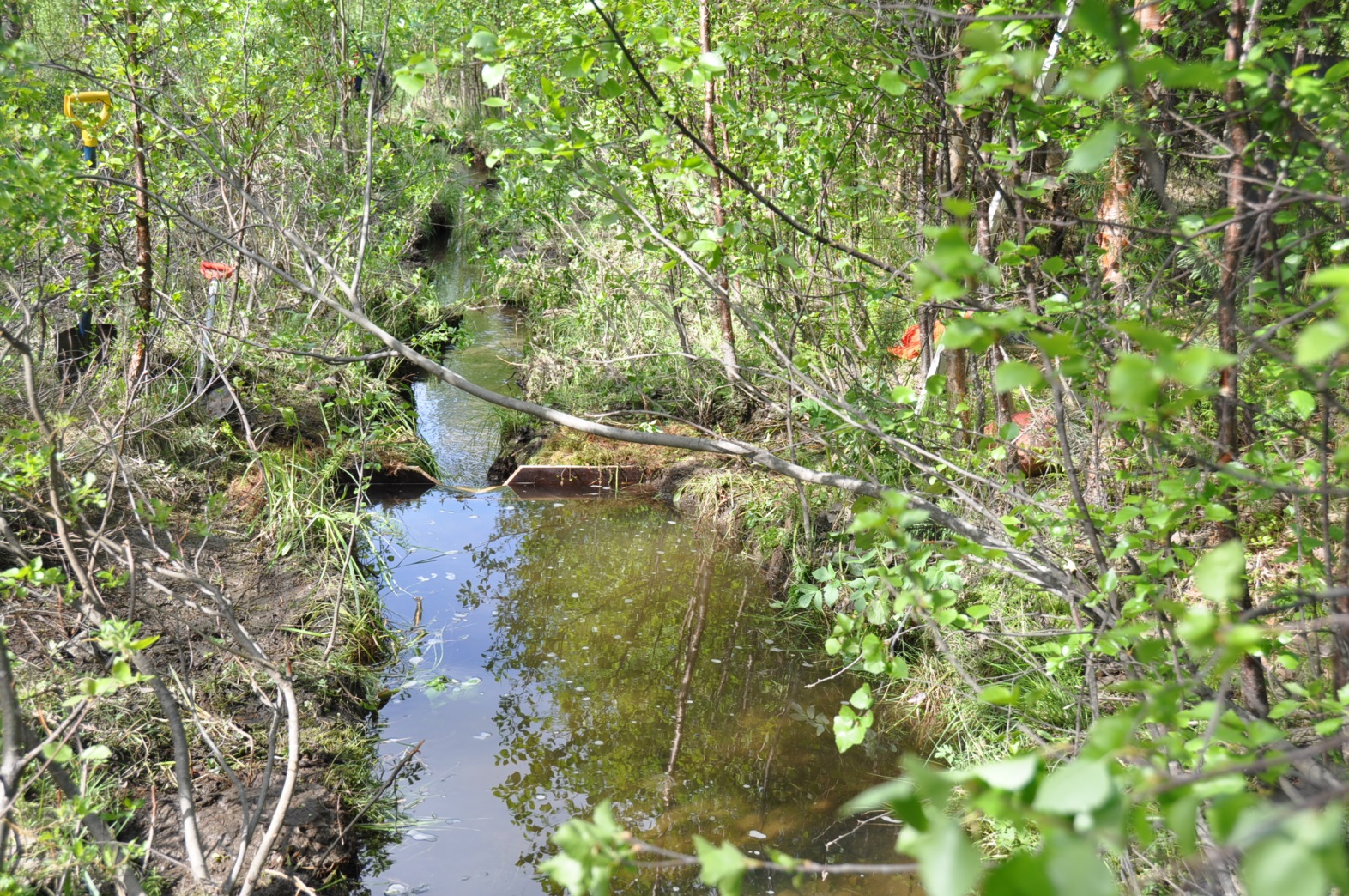 Sedimentaatioaltaan kankaanasennus
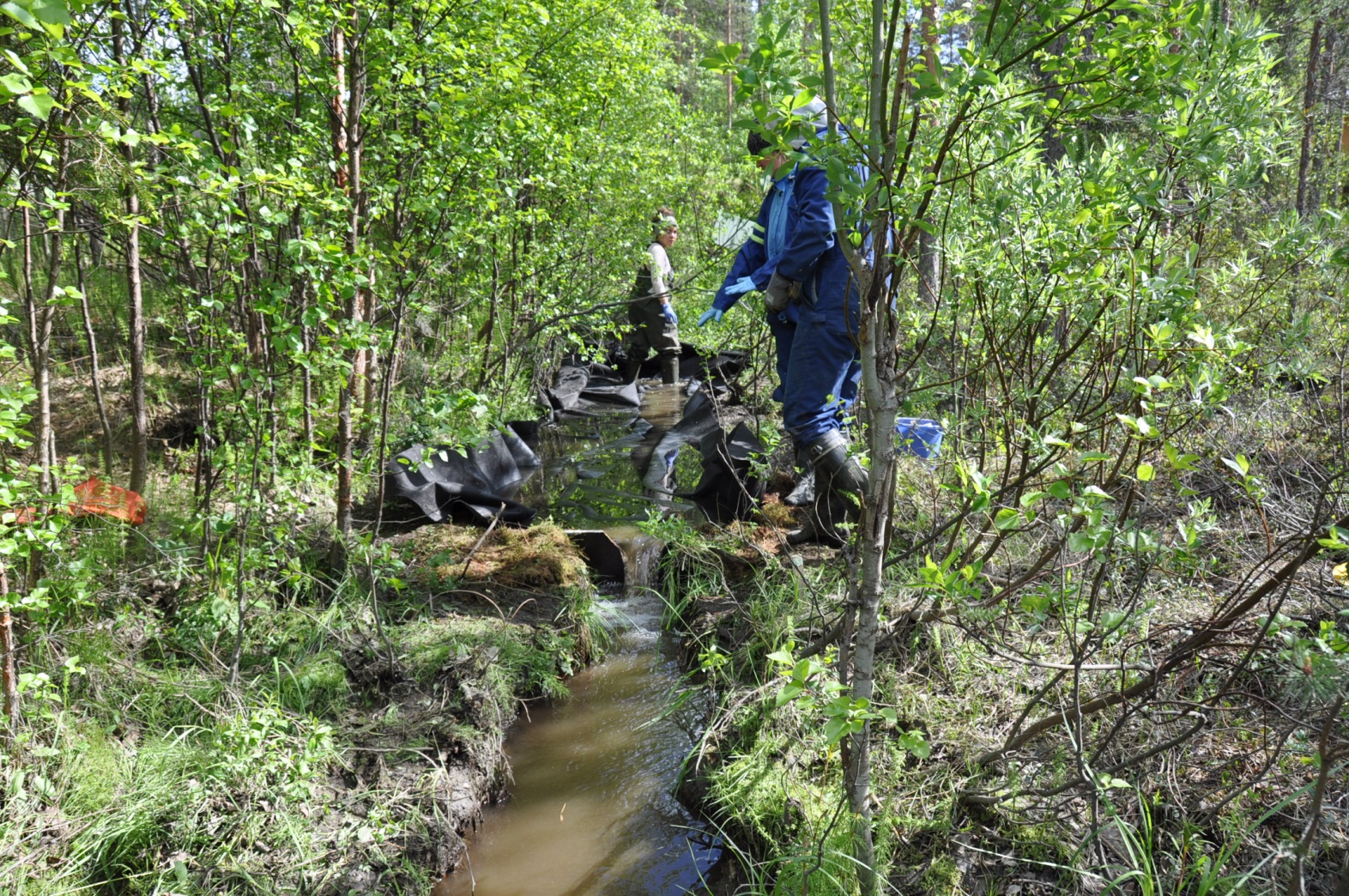 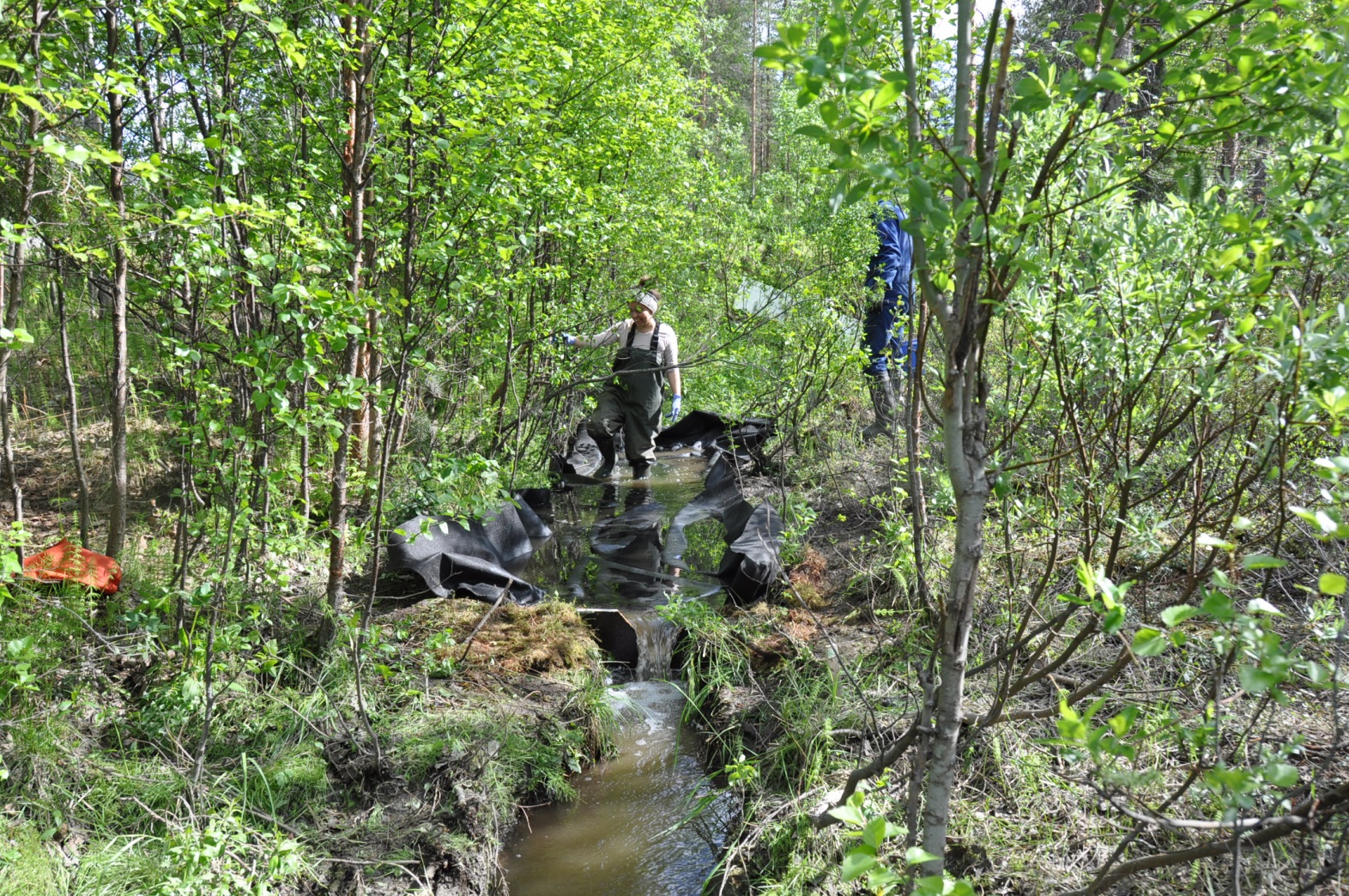 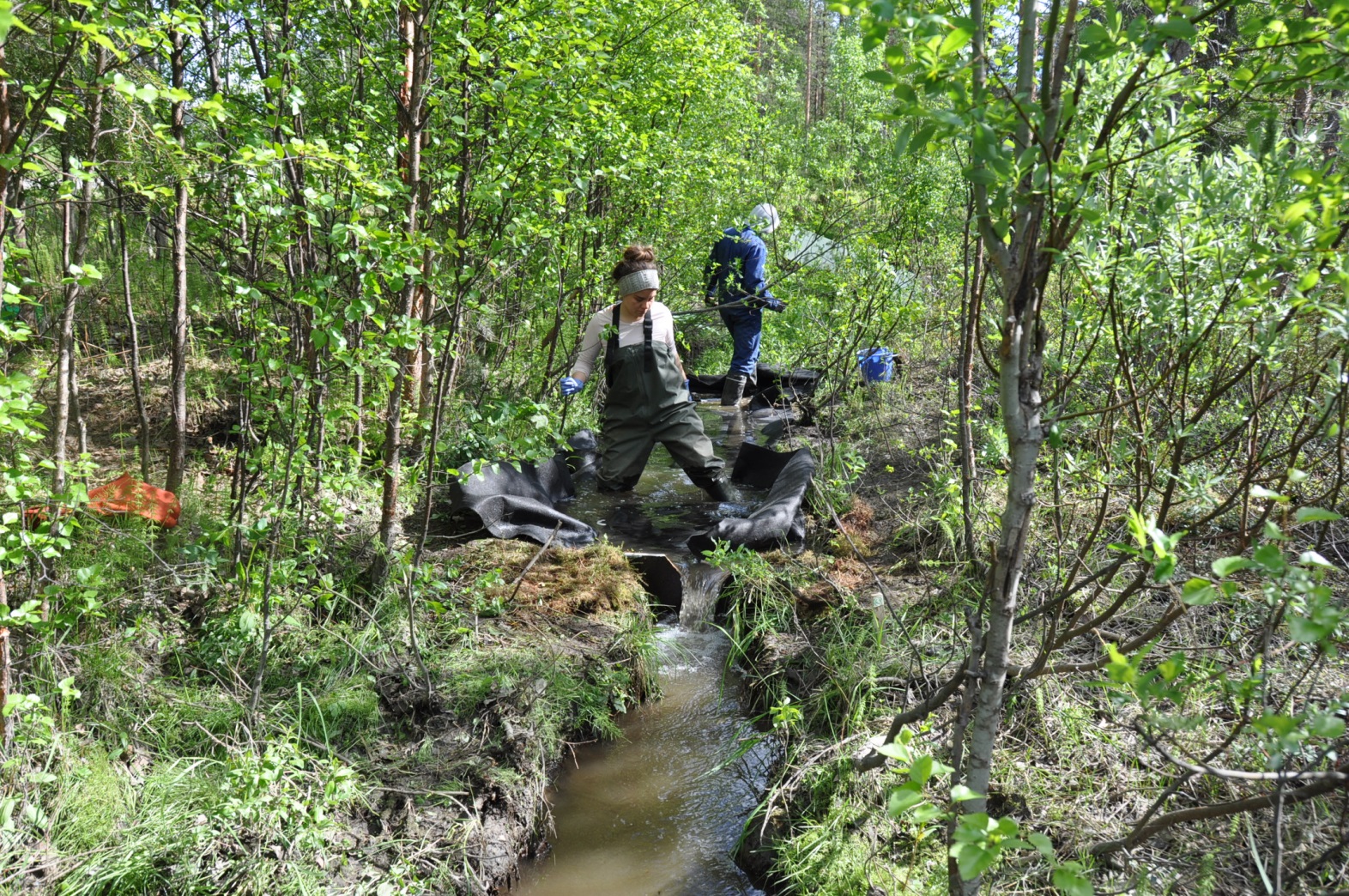 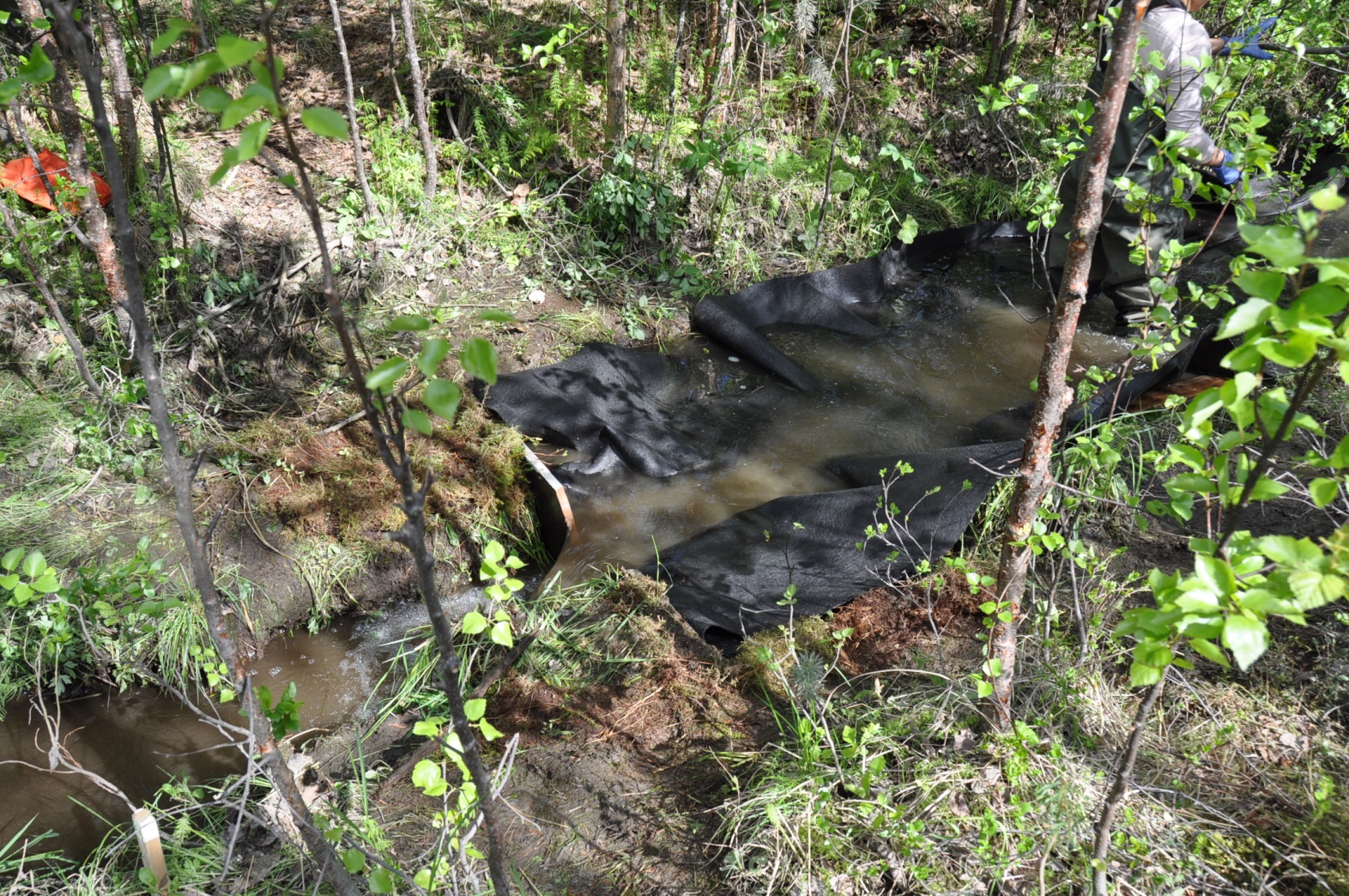 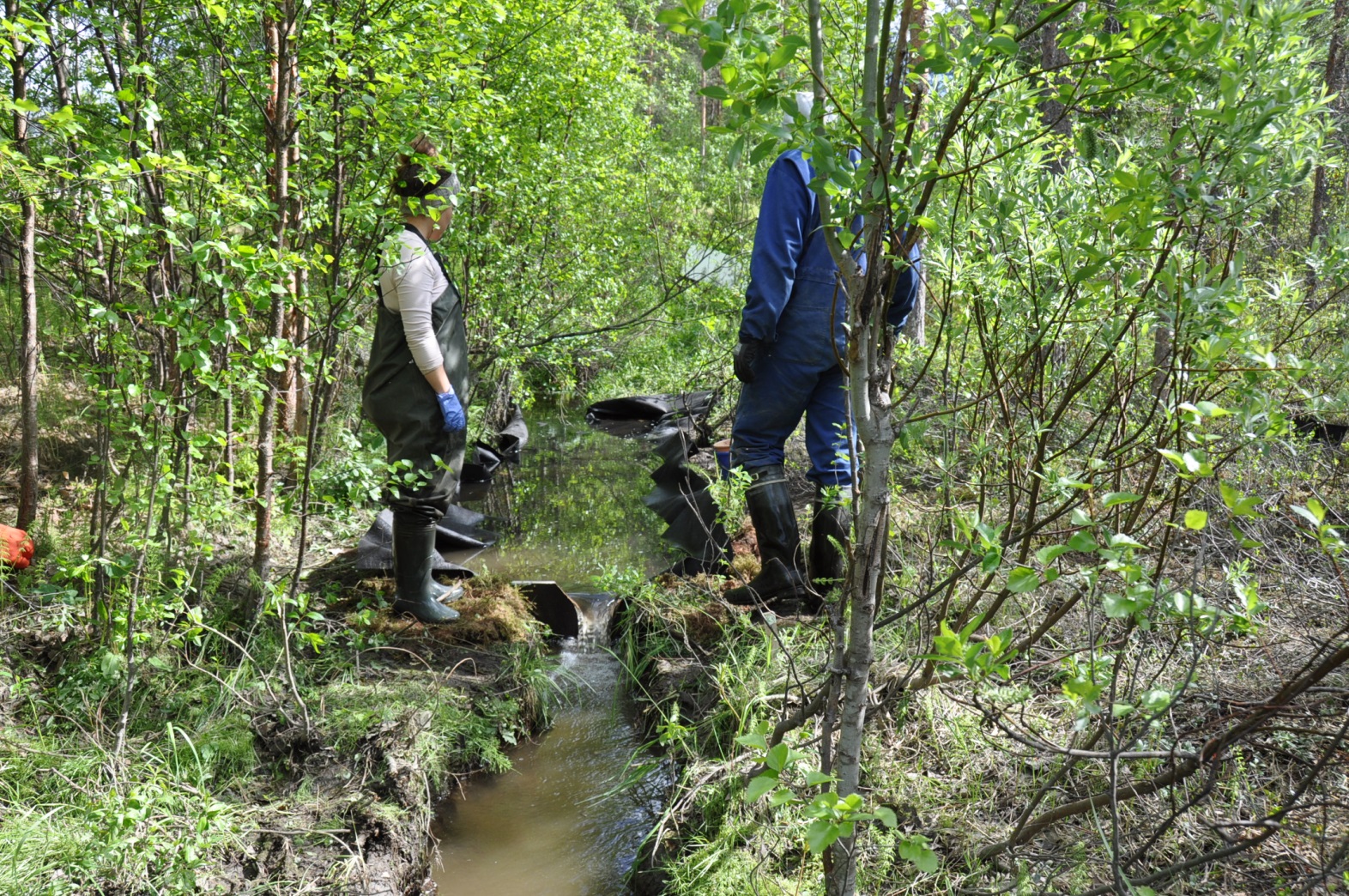 Sienihakeyksikön alapuolisen padon asennus, etualalla sammalyksikön pato
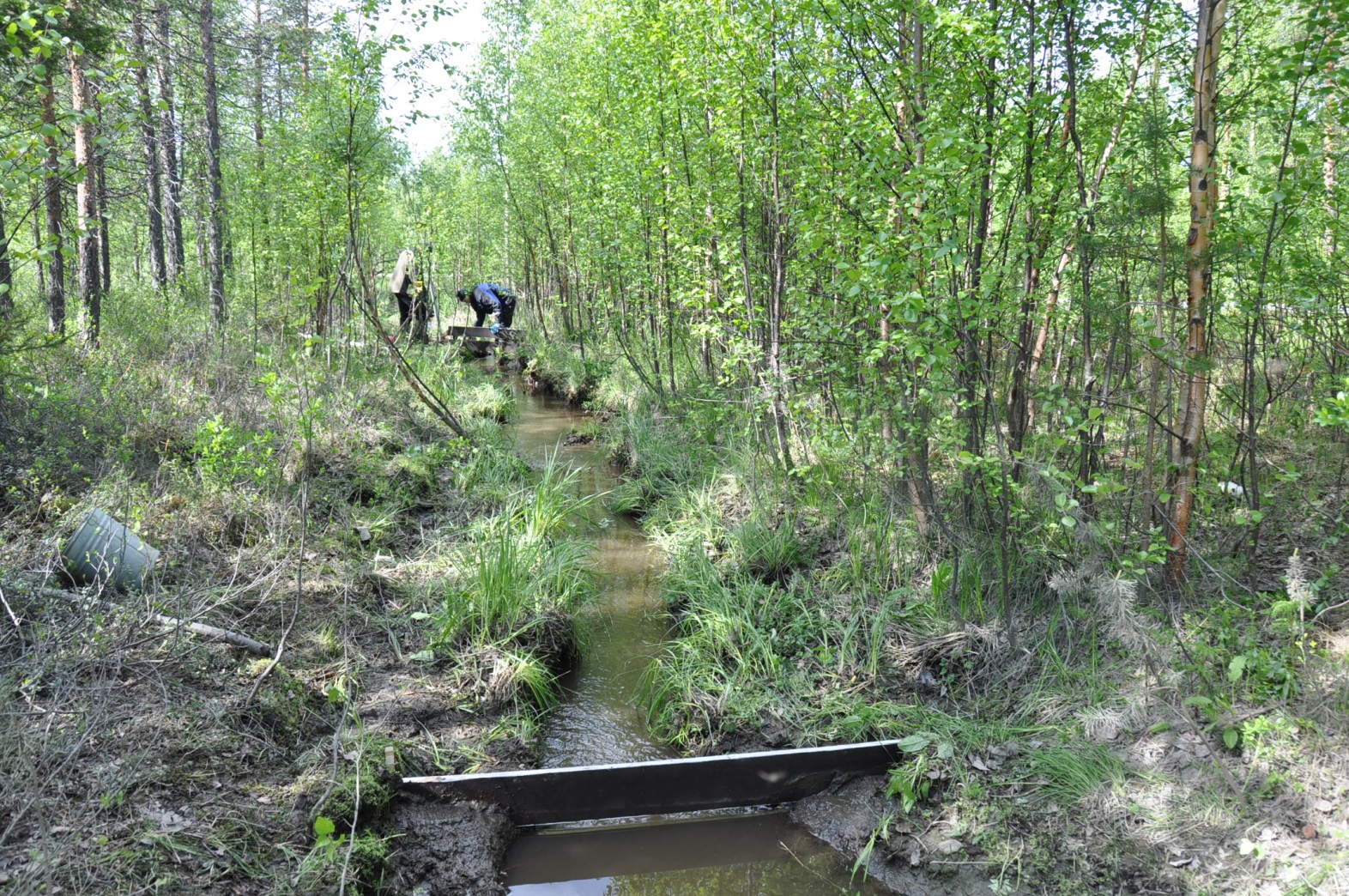 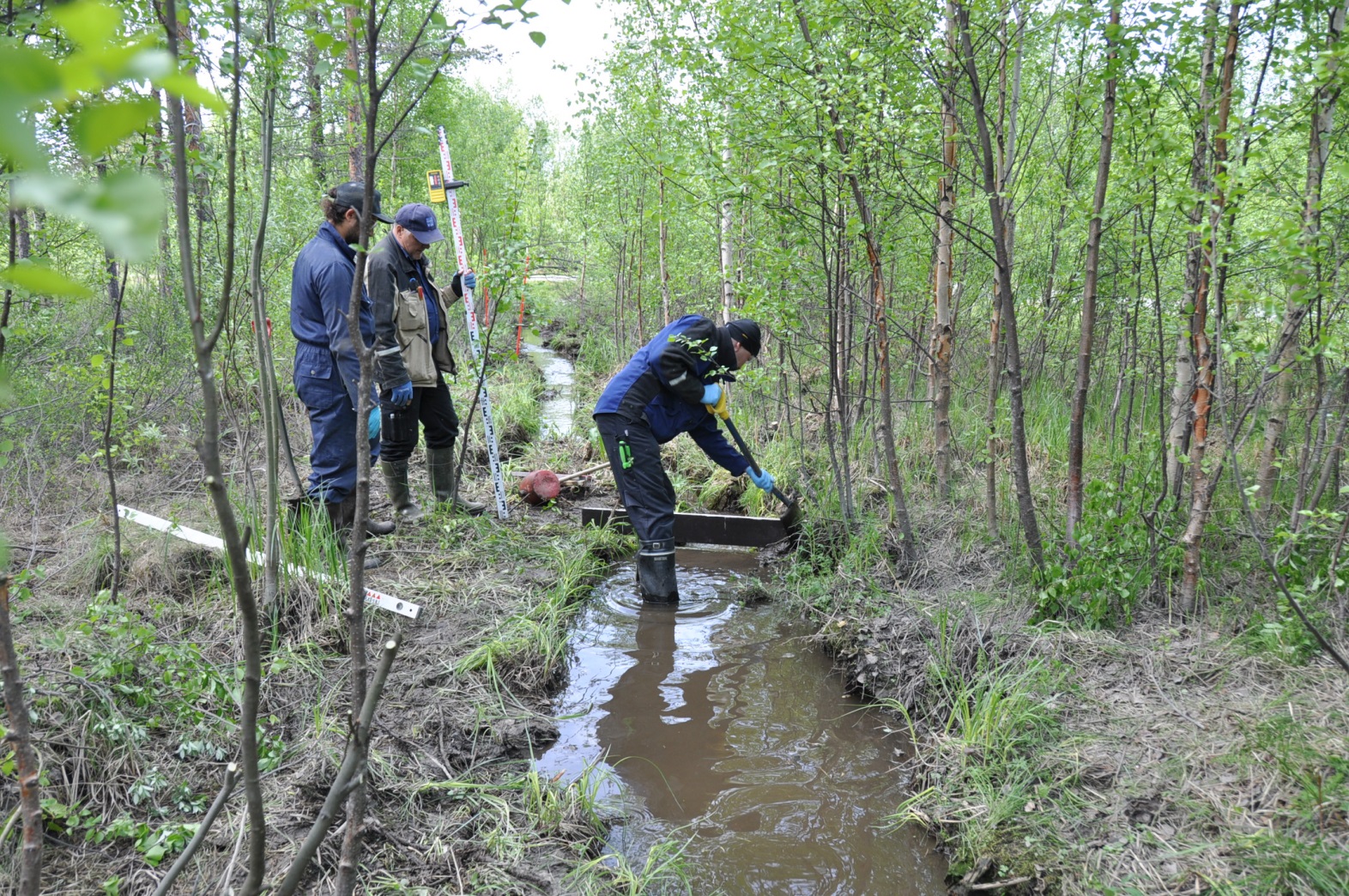 Tuleva sammalyksikkö
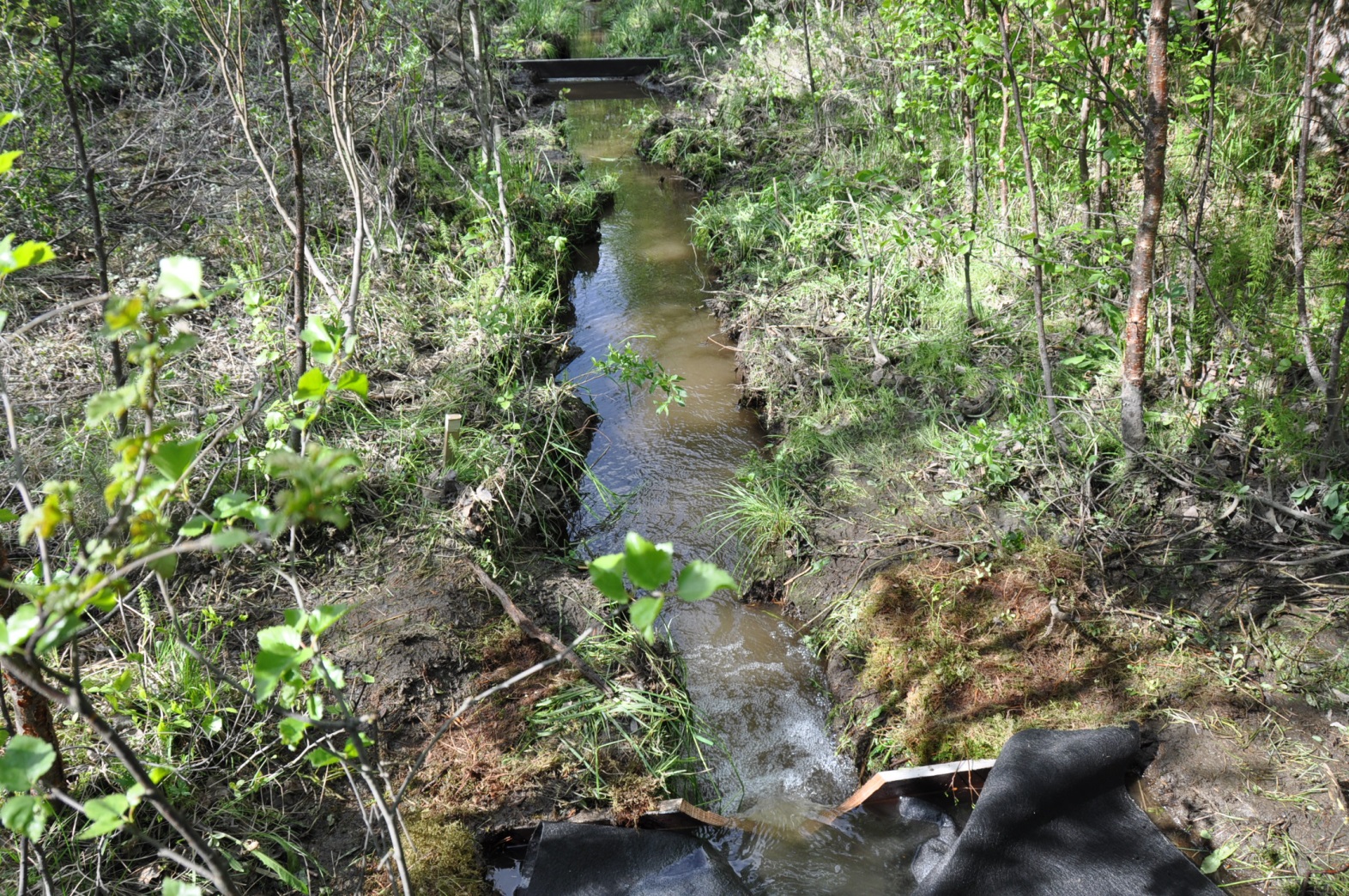 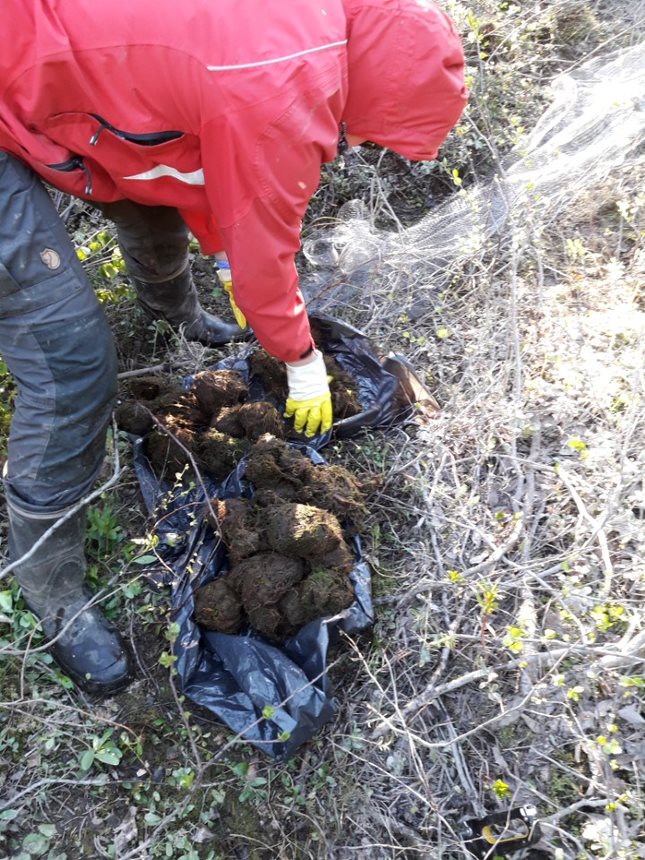 Sammaleet
Sienihakeyksikön rakentamisvaiheet
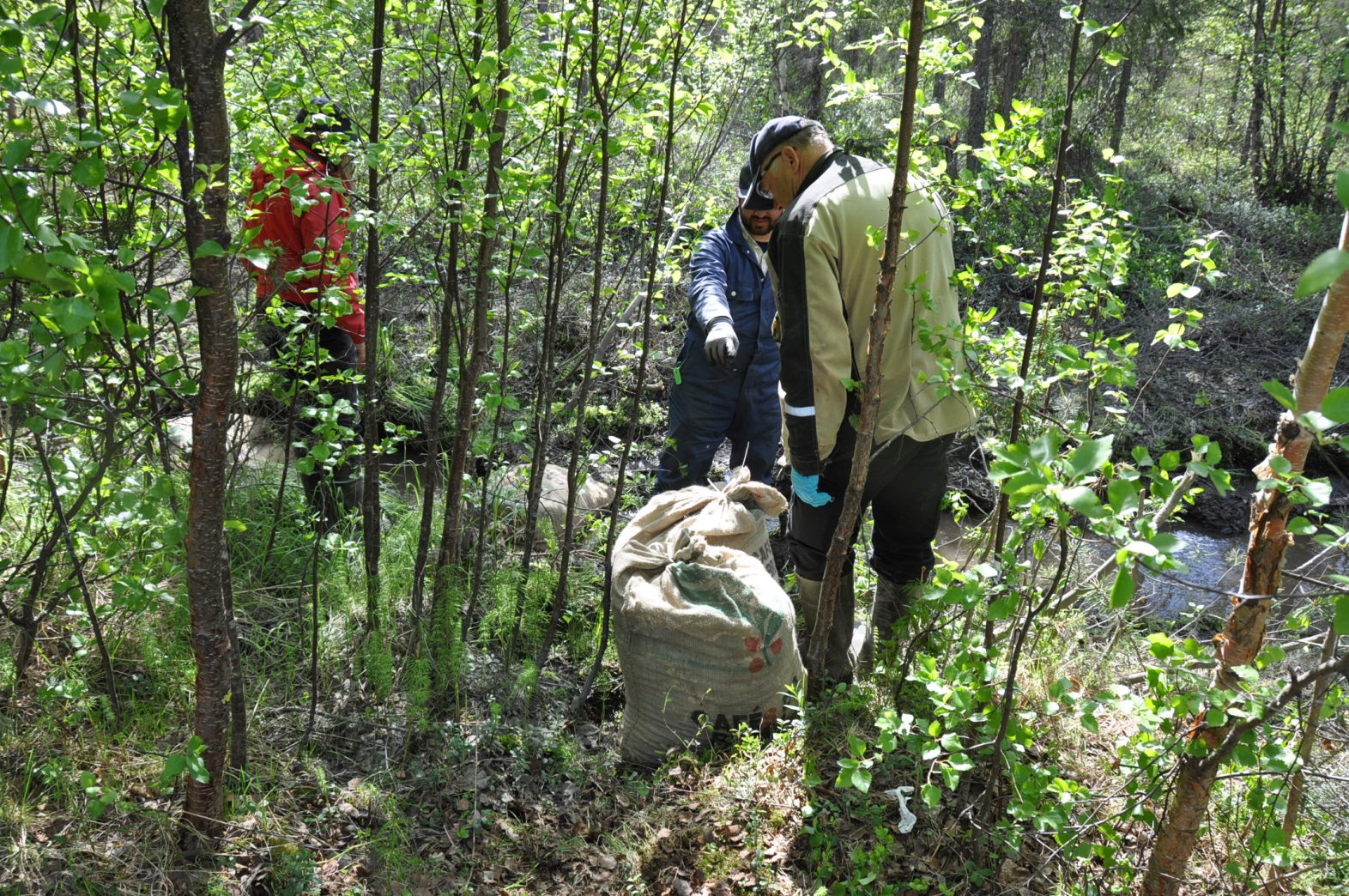 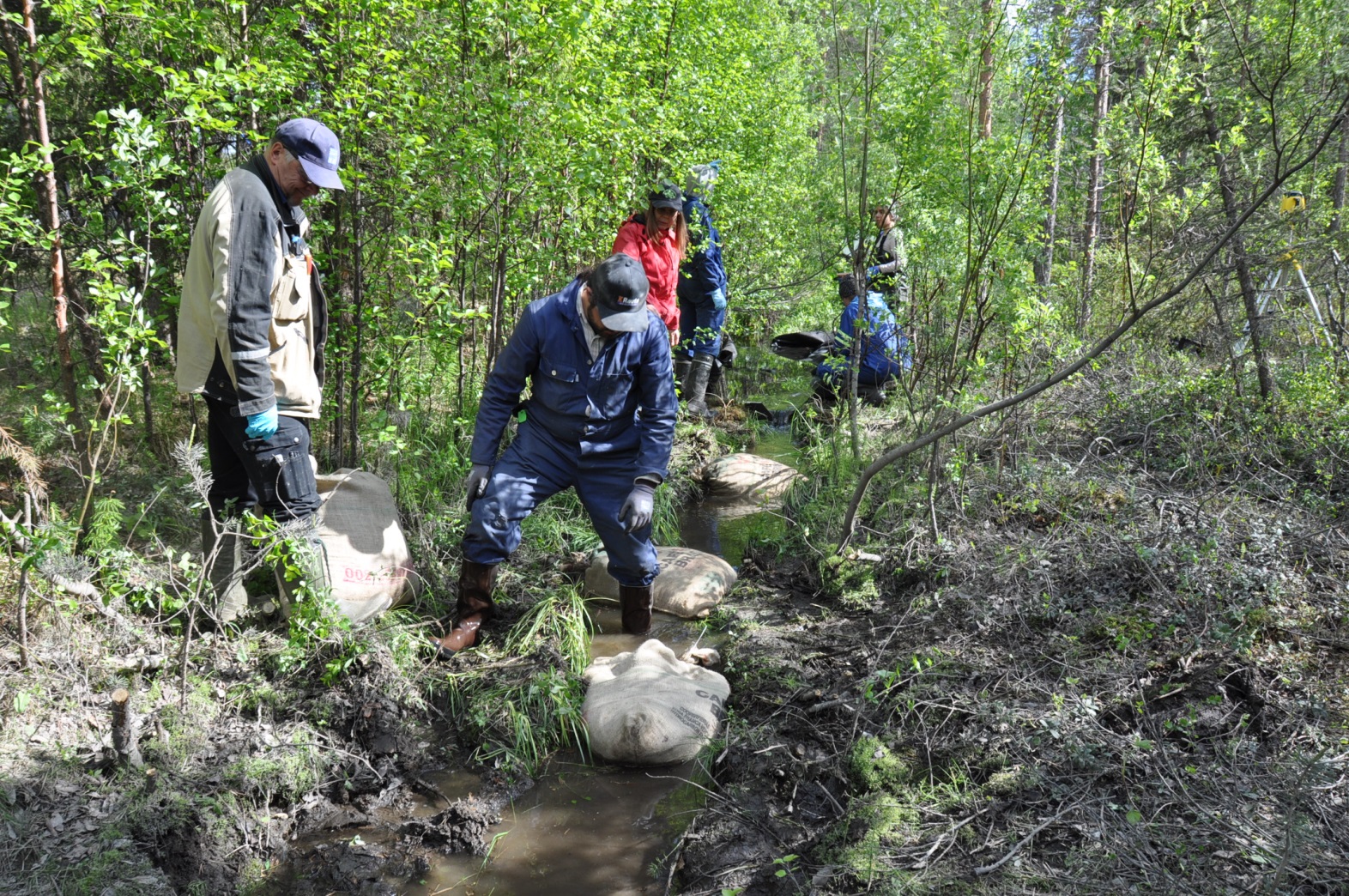 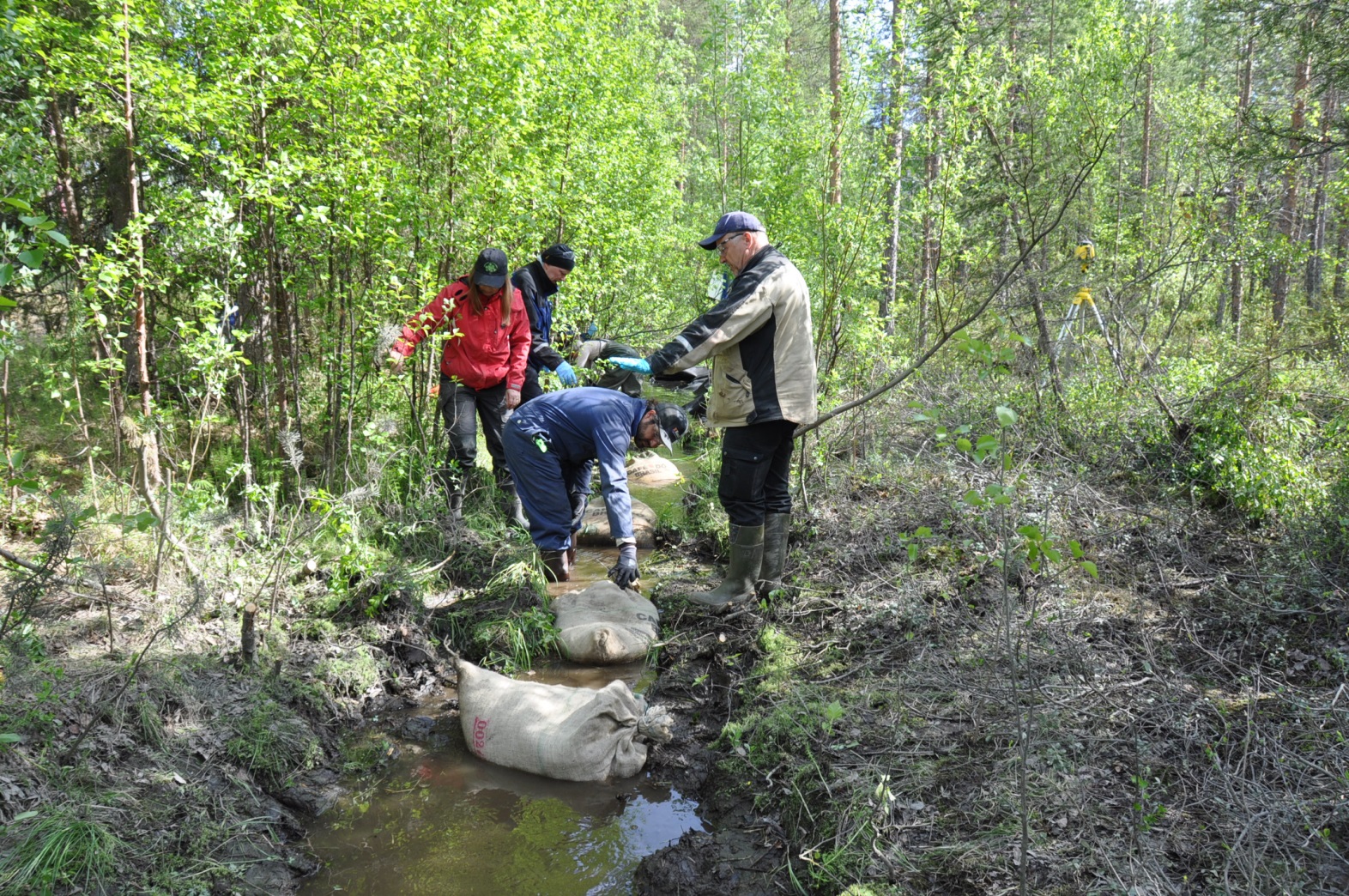 VaValmis? Ei ihan…
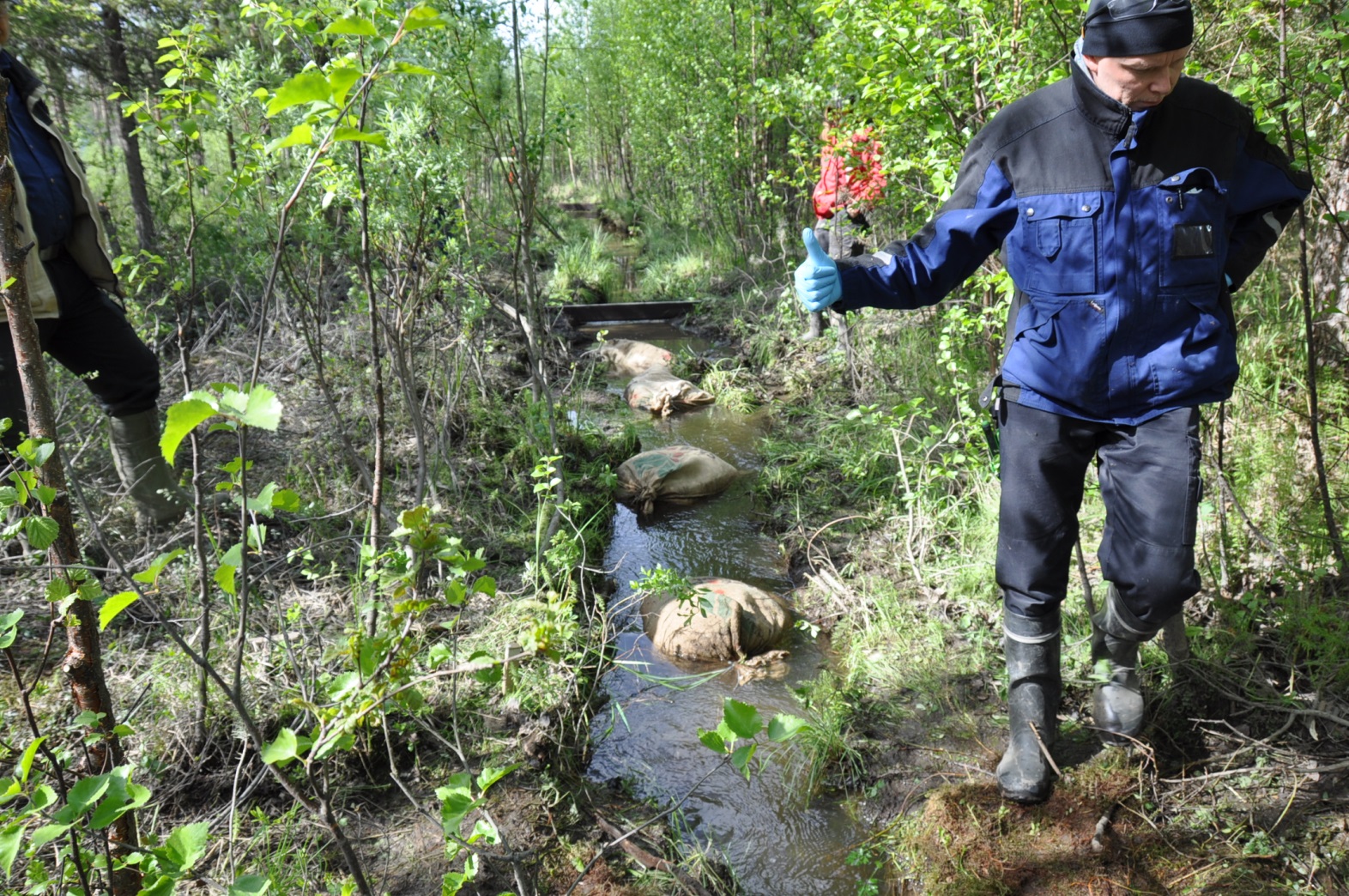 Padottaa liikaa
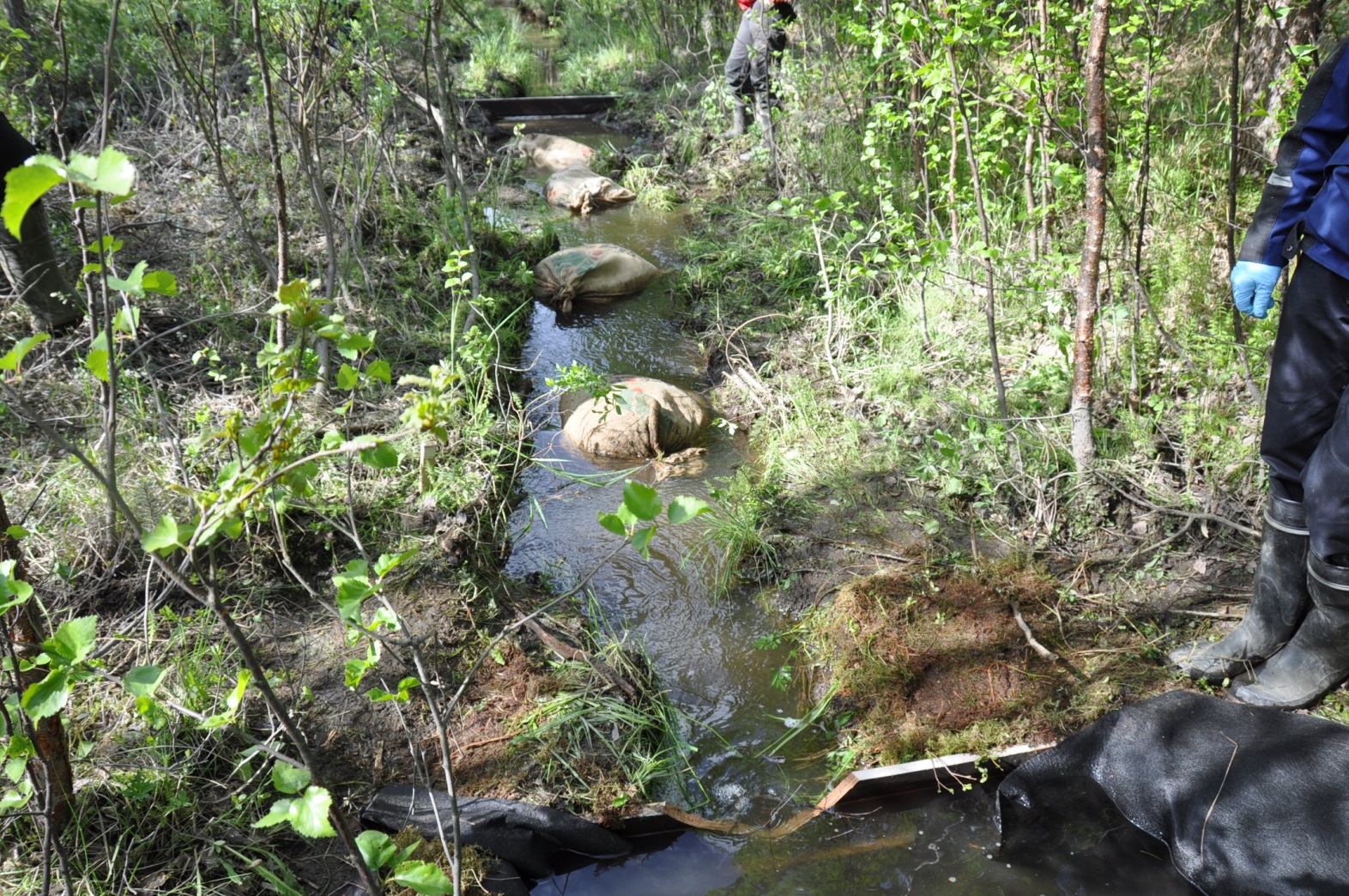 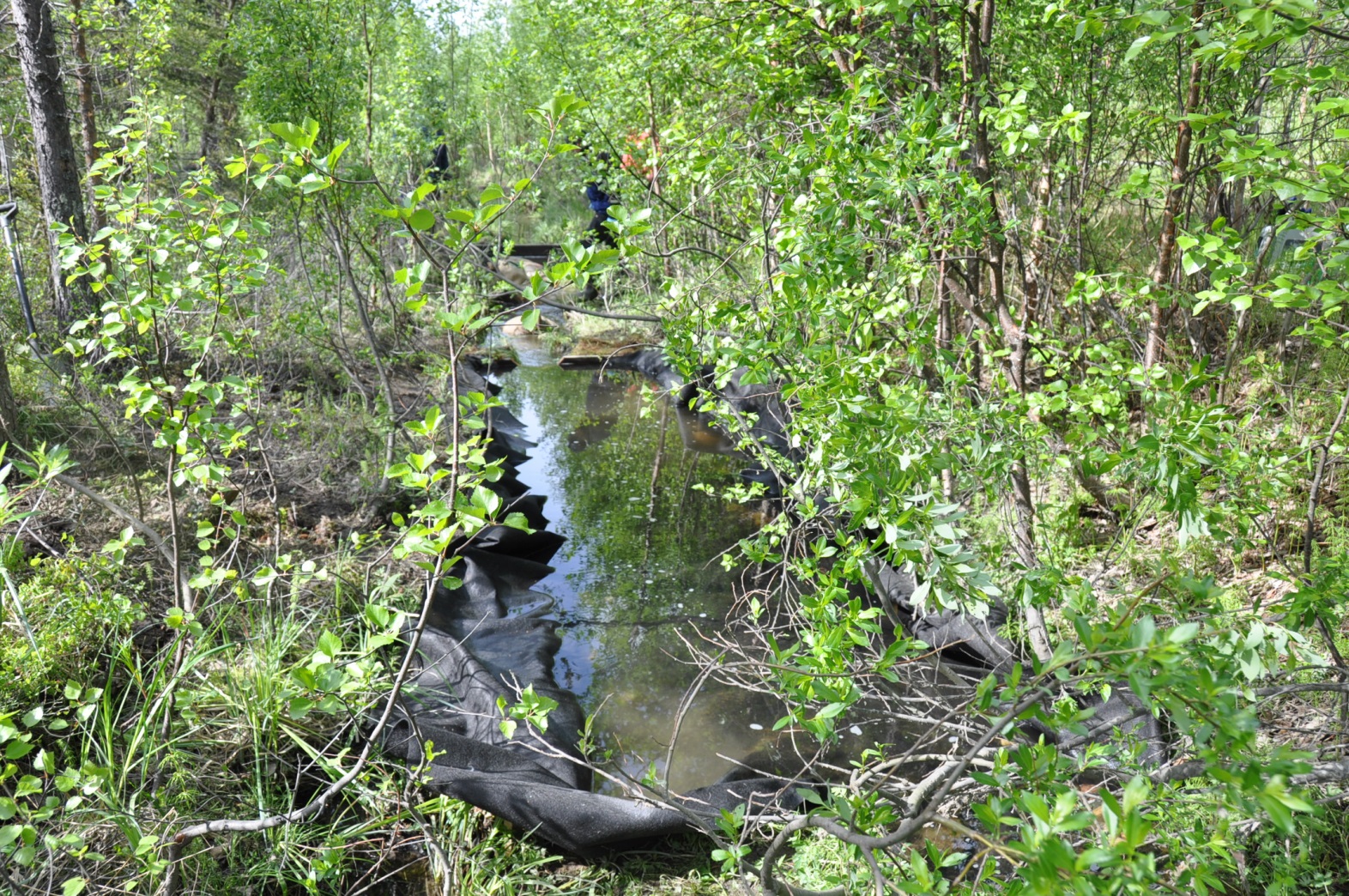 Sienihakeyksikön poisto
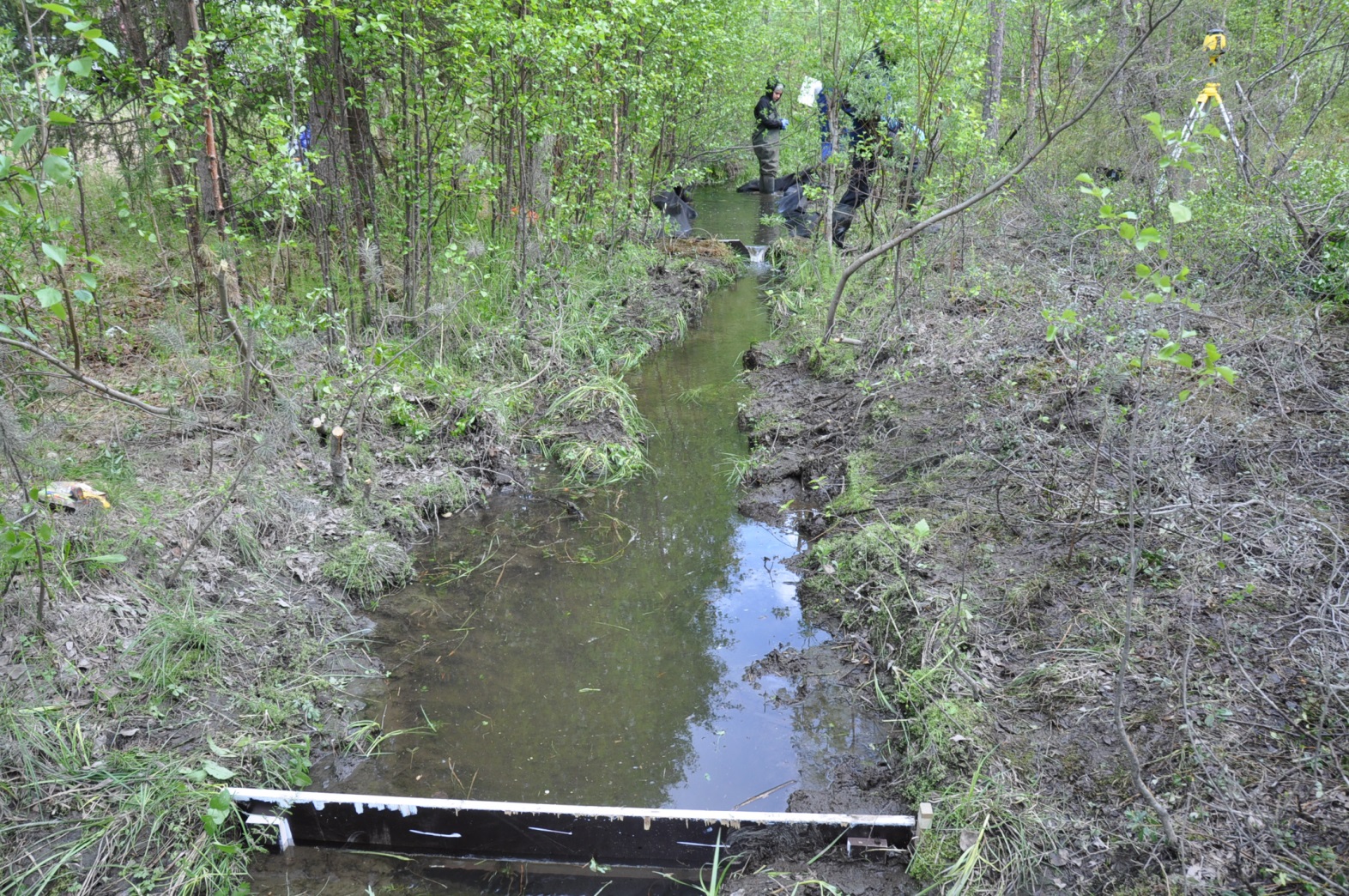 Sienihakeyksikön uusi paikka
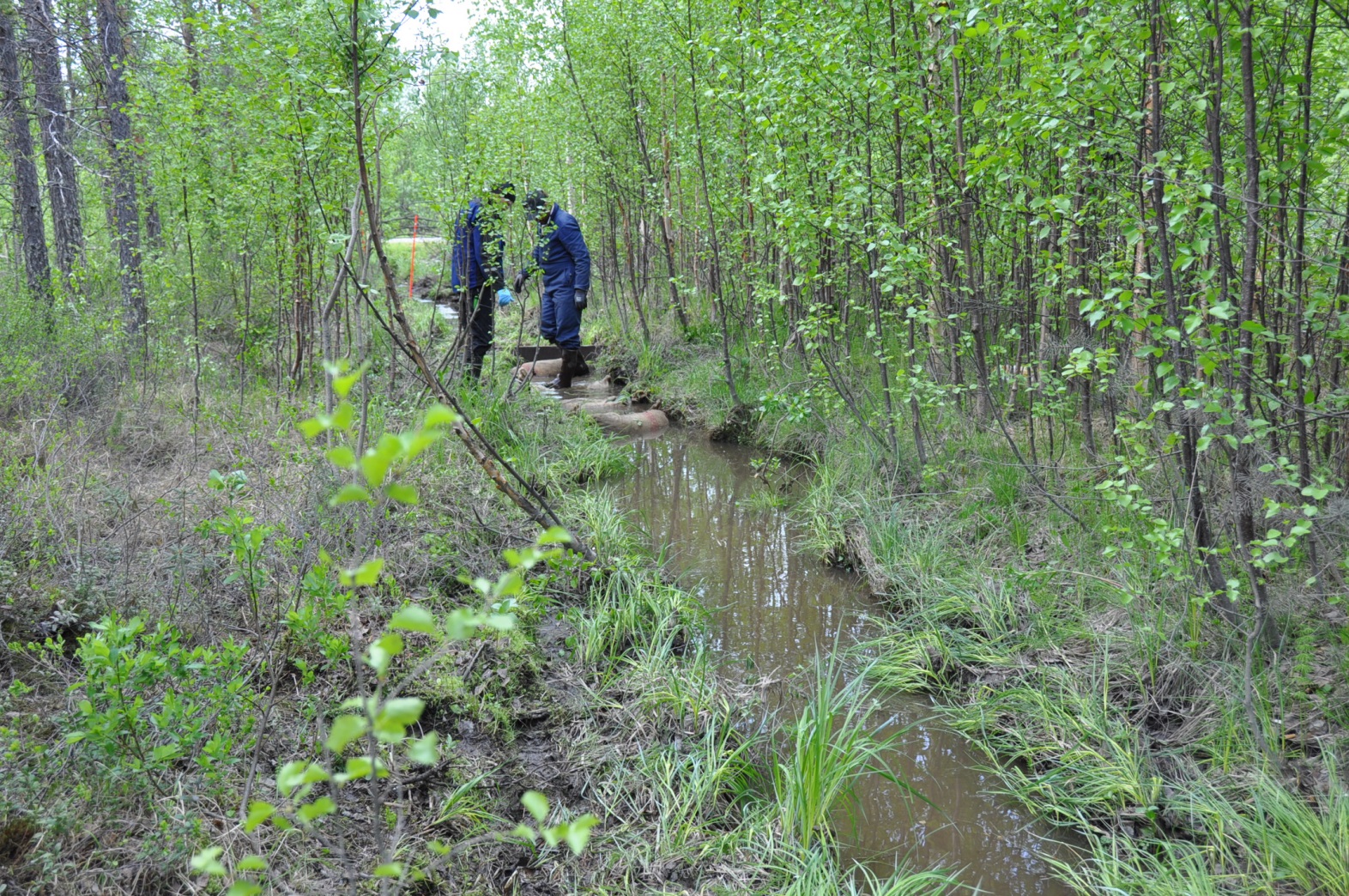 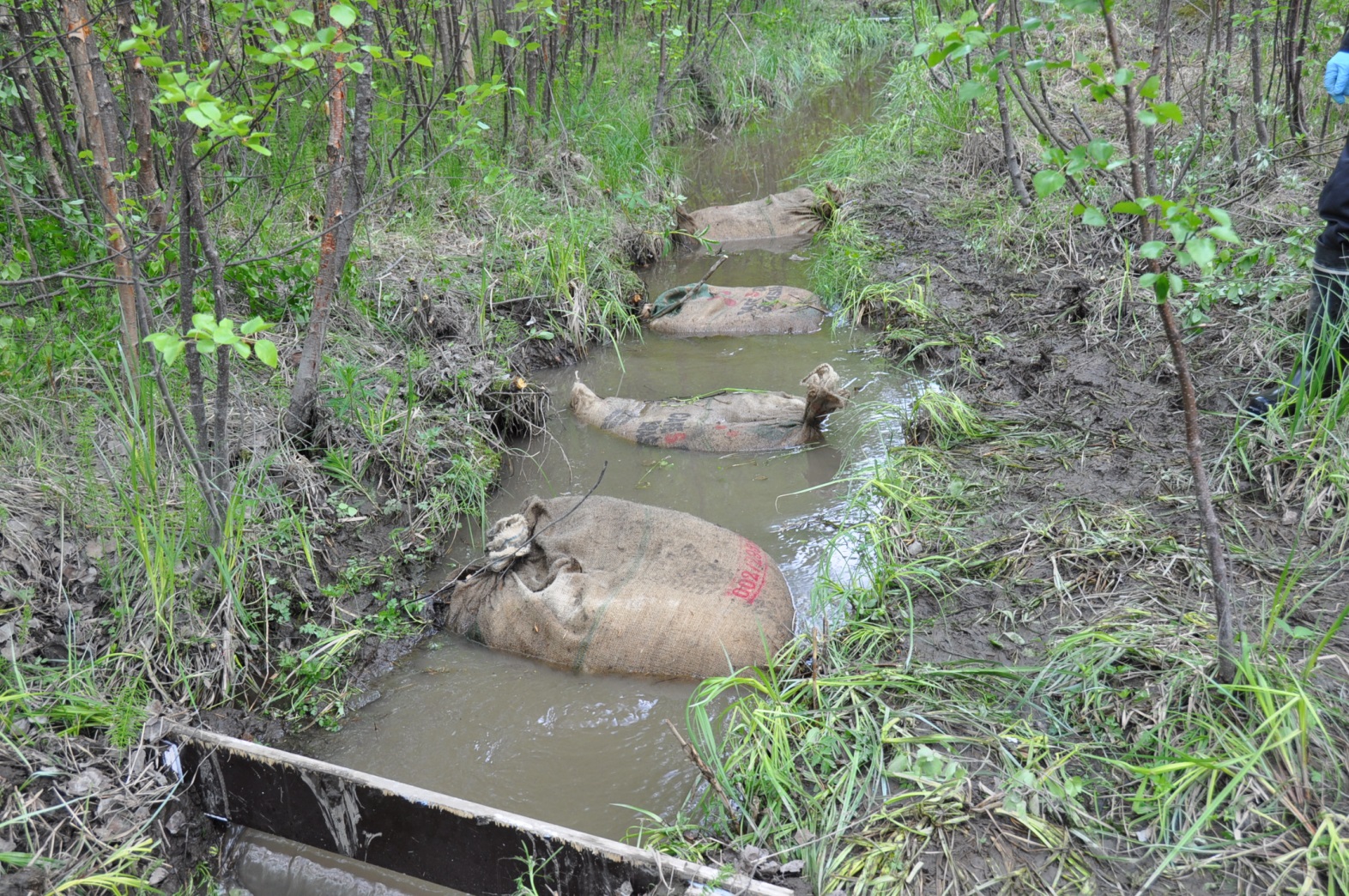 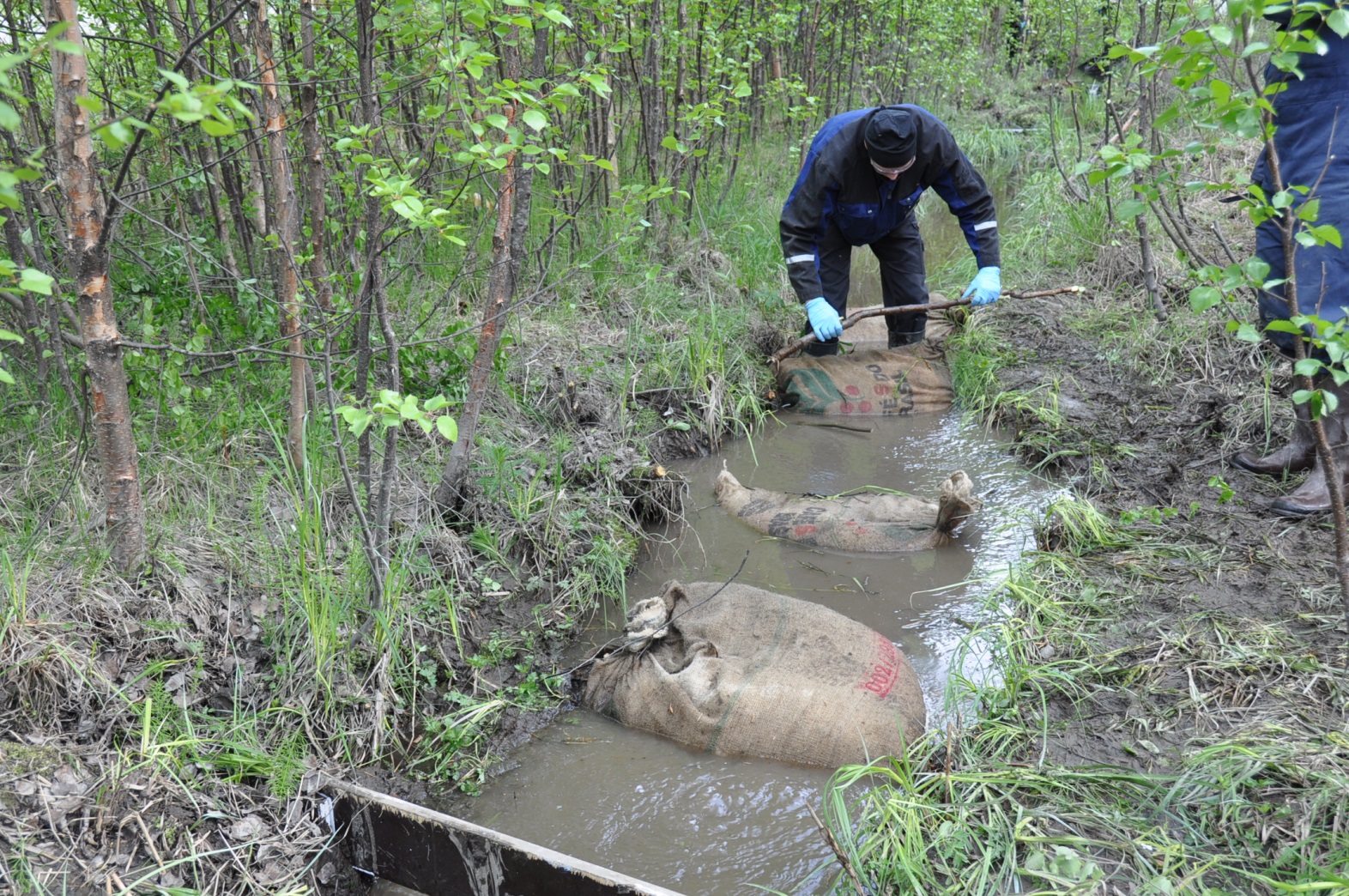 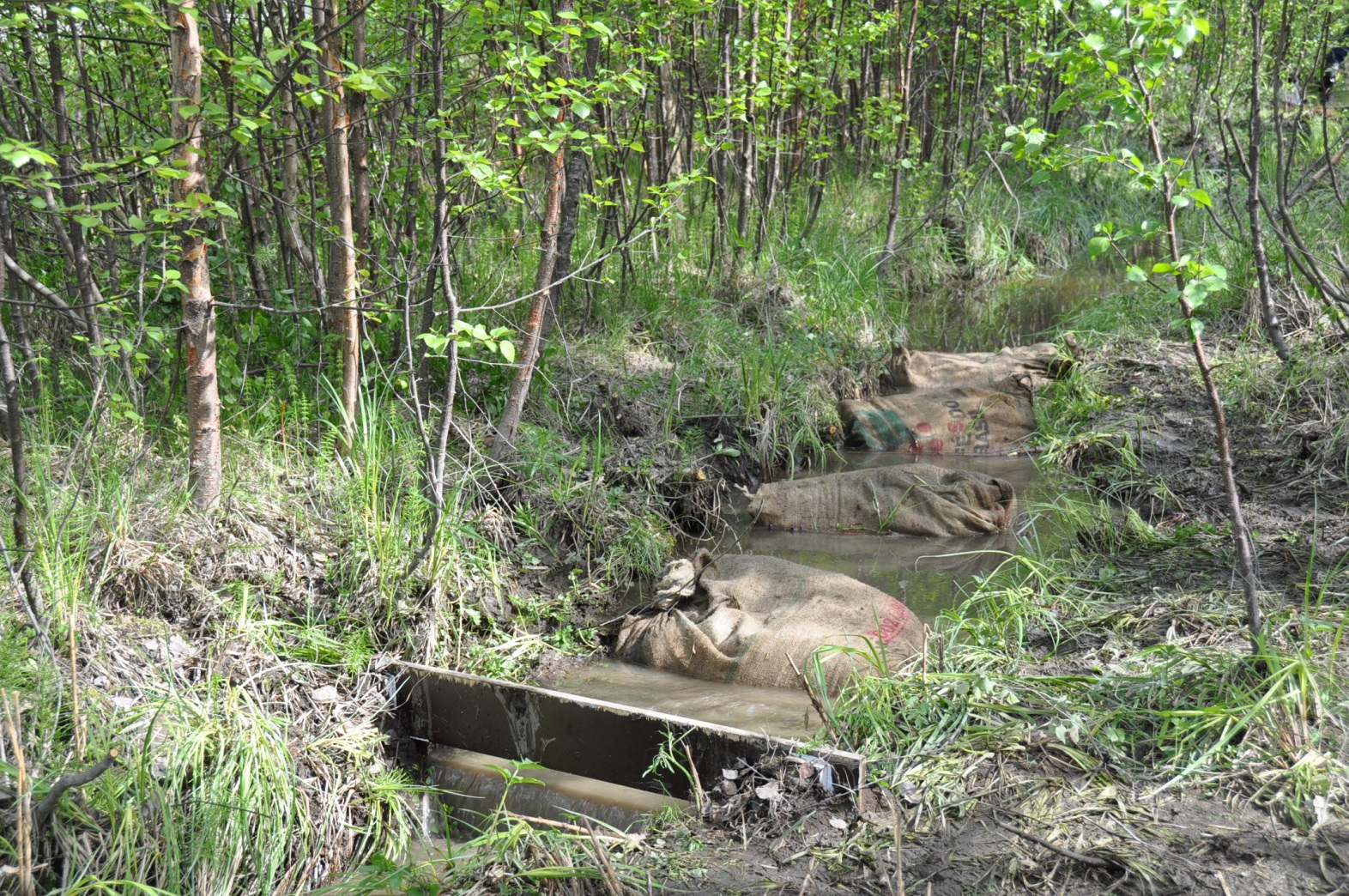 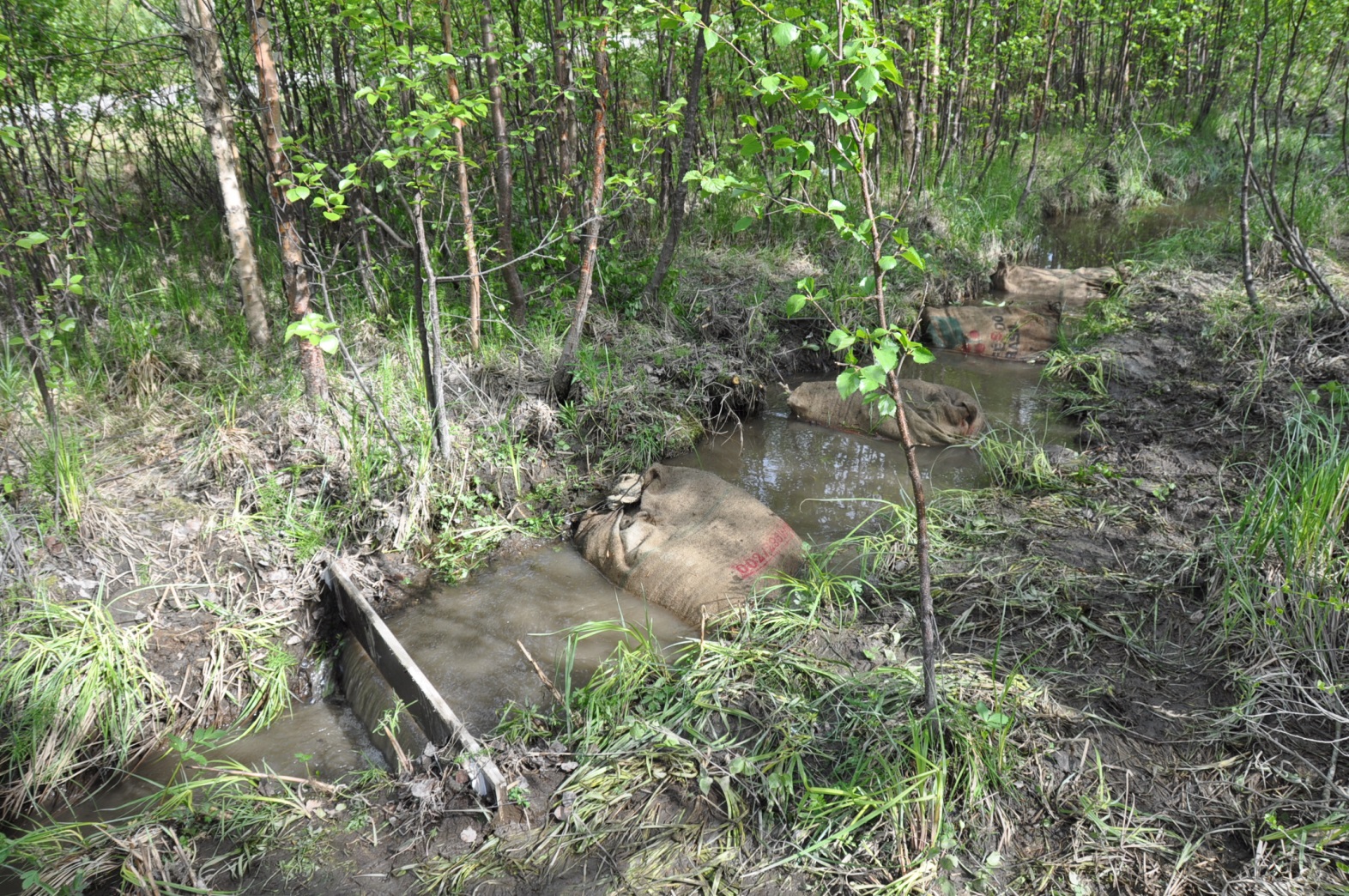 Valmis sienihakeyksikkö
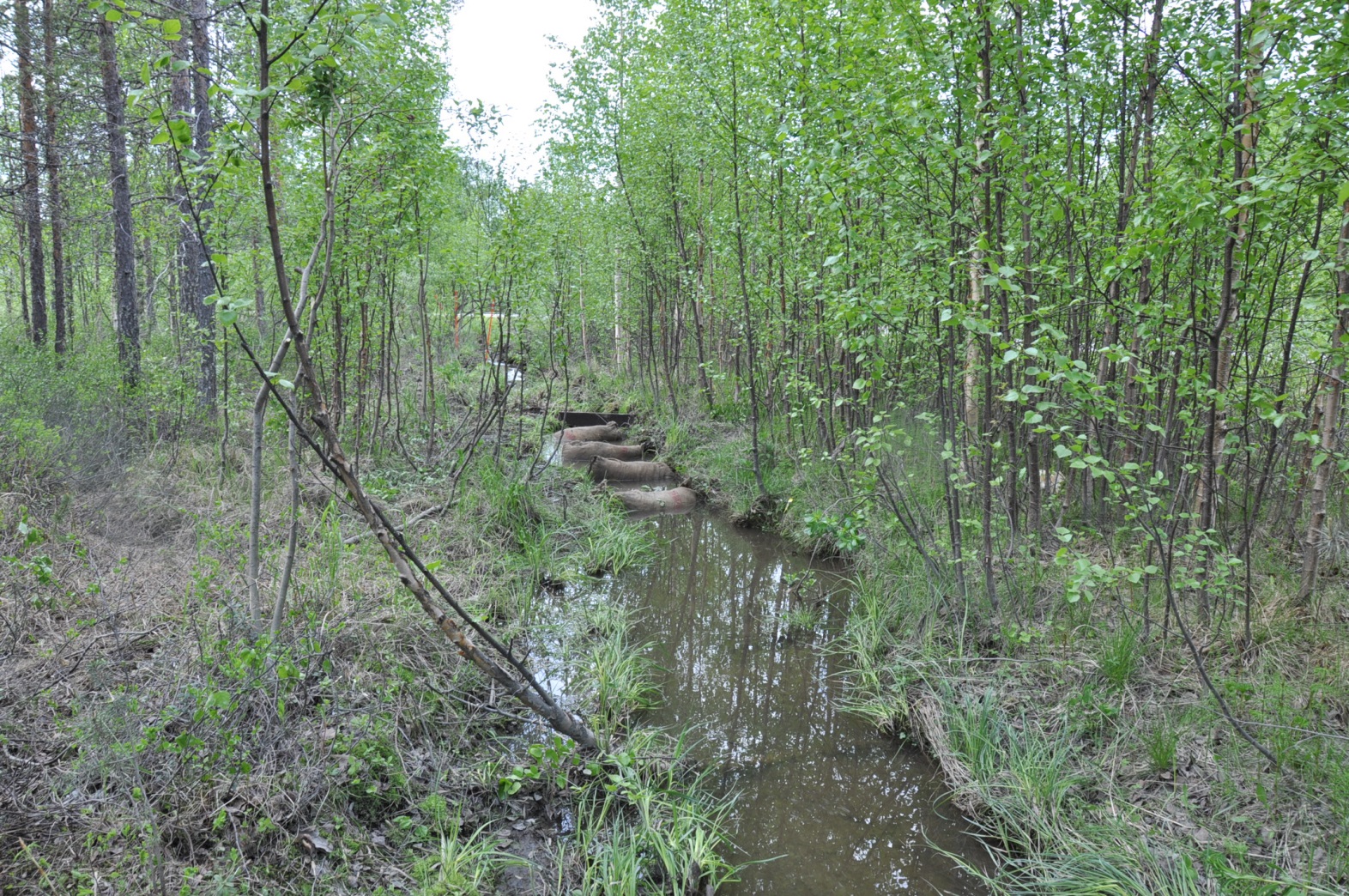 Aineksen hankintaa kutusoraikkoa varten
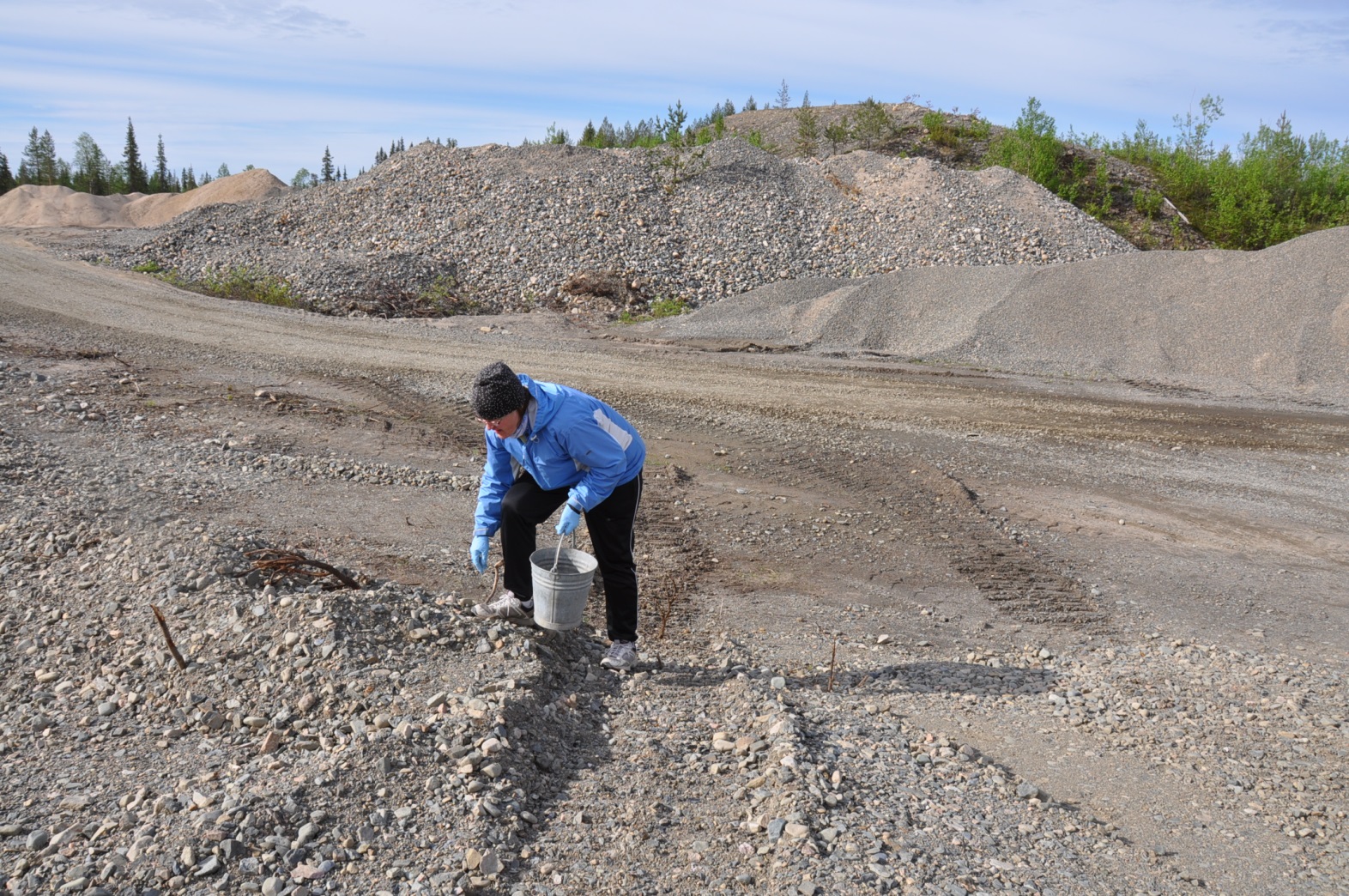 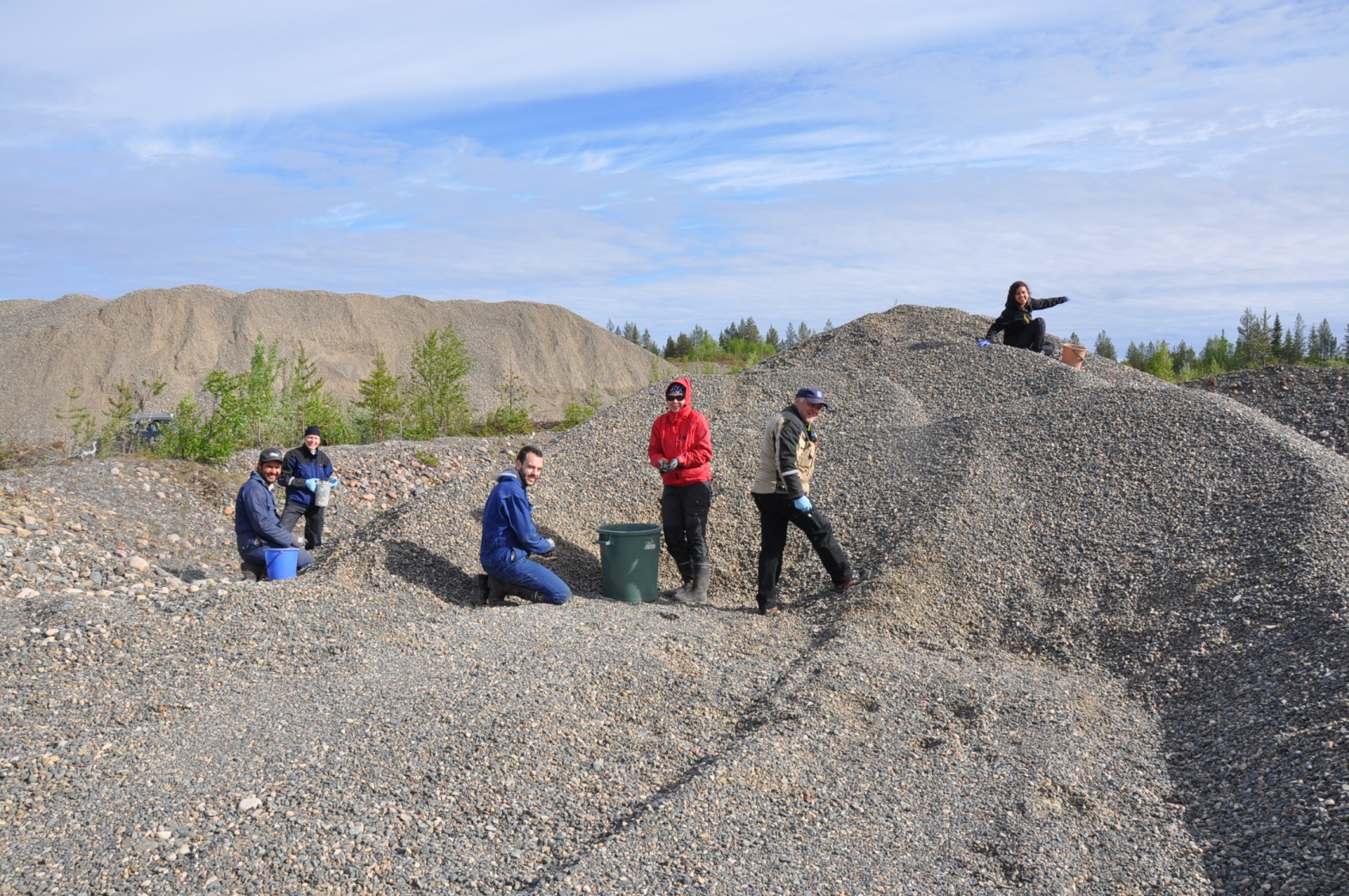 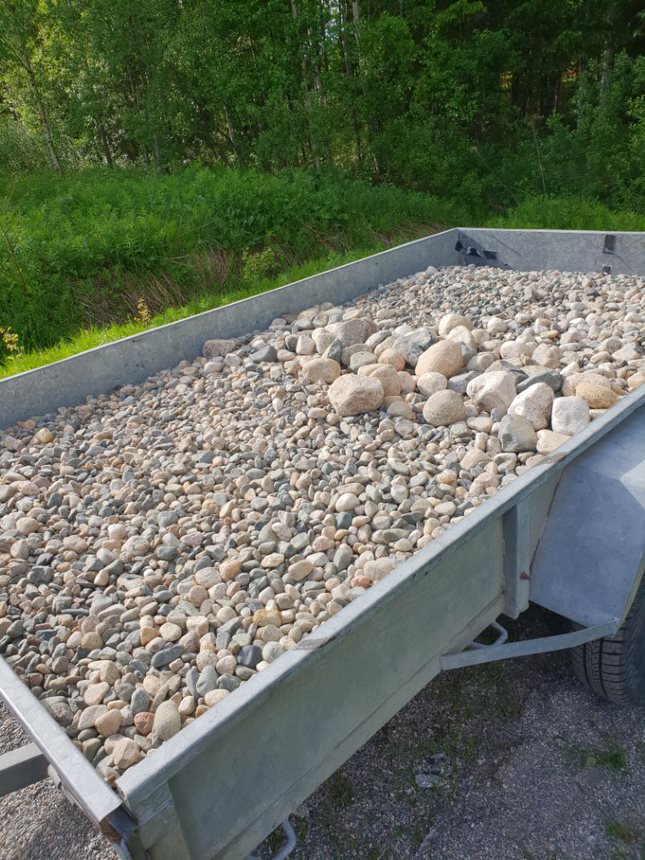 Valmistuneet kosteikkorakenteet
Kutusoraikko
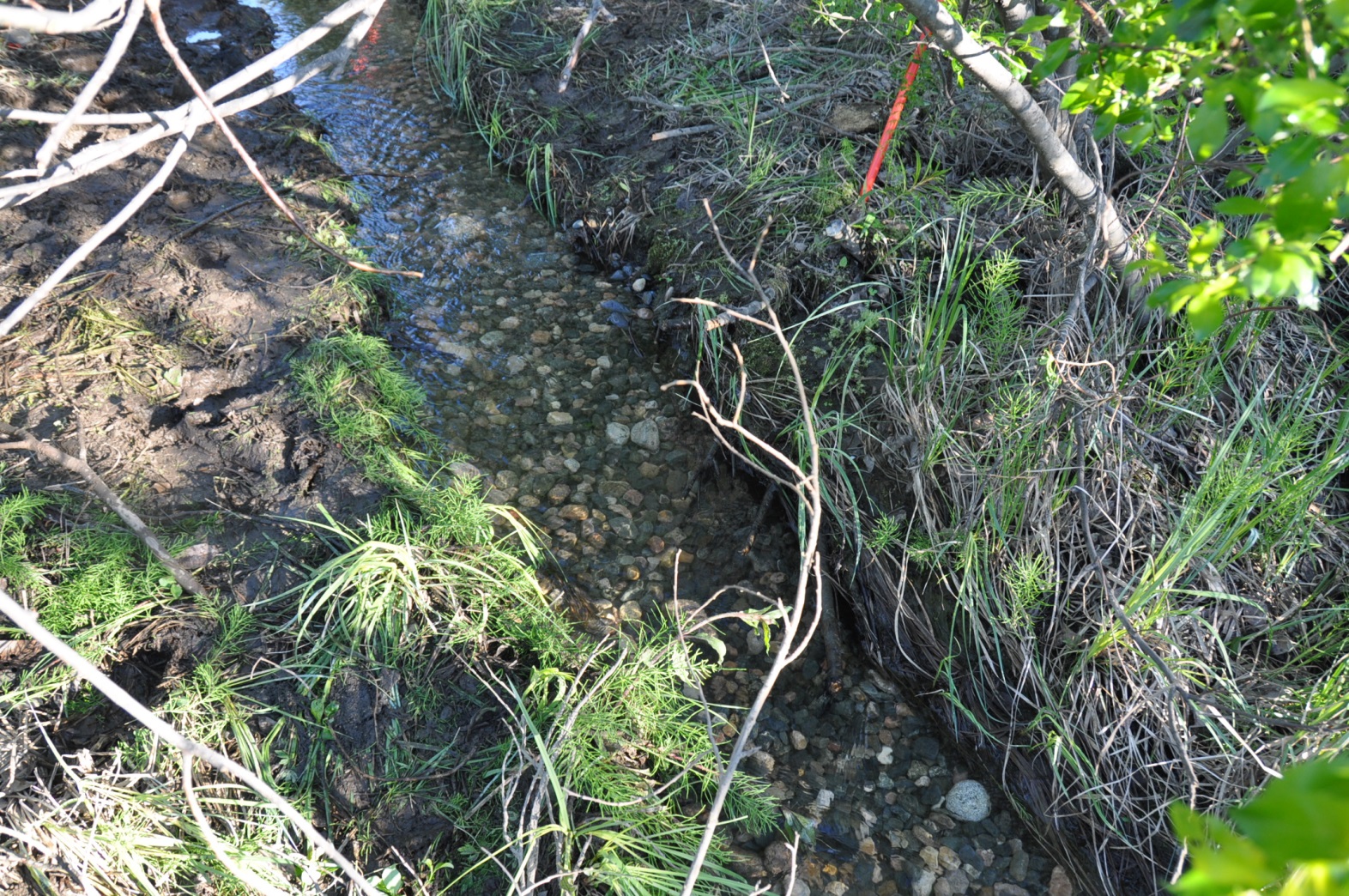 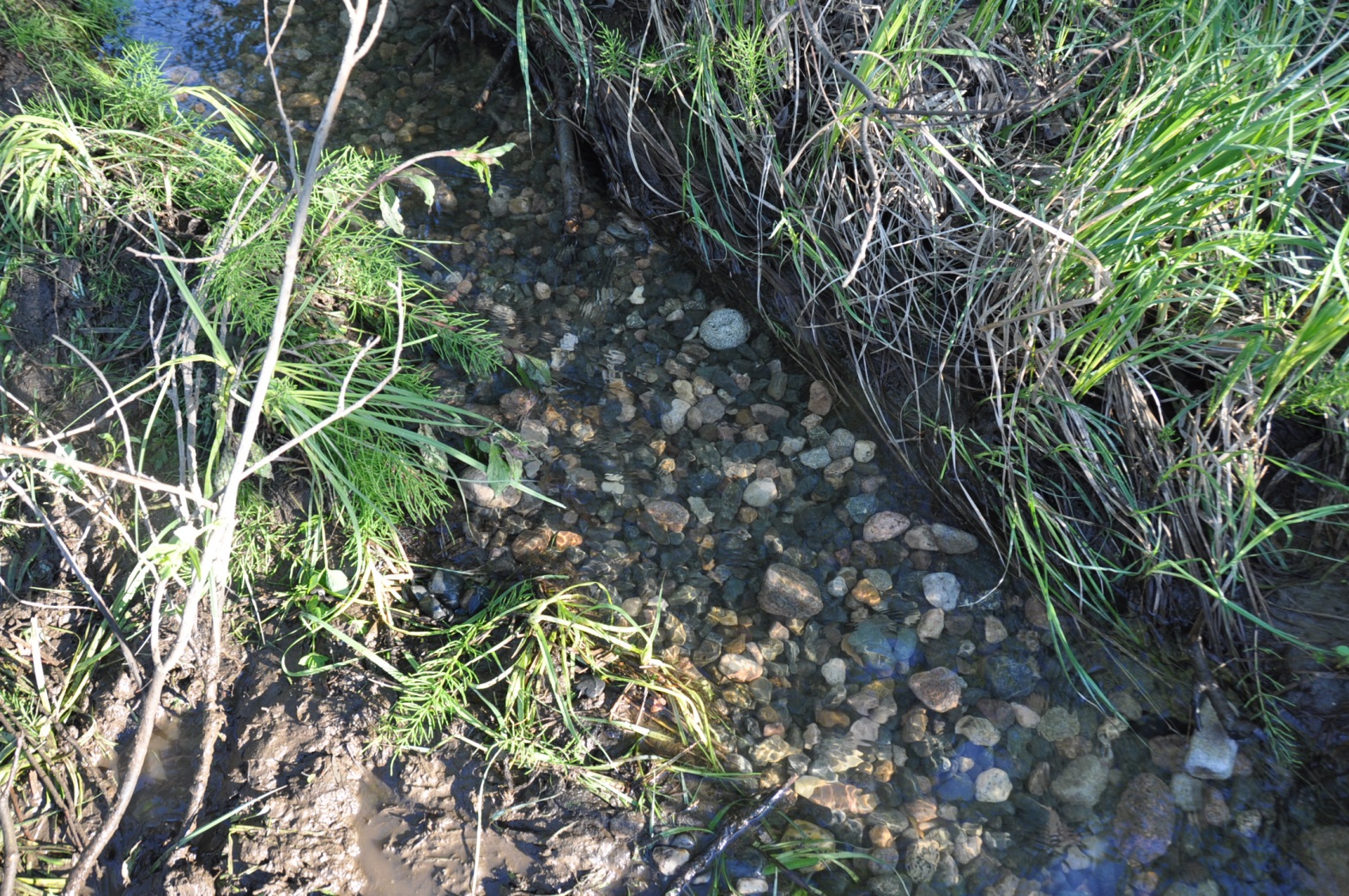 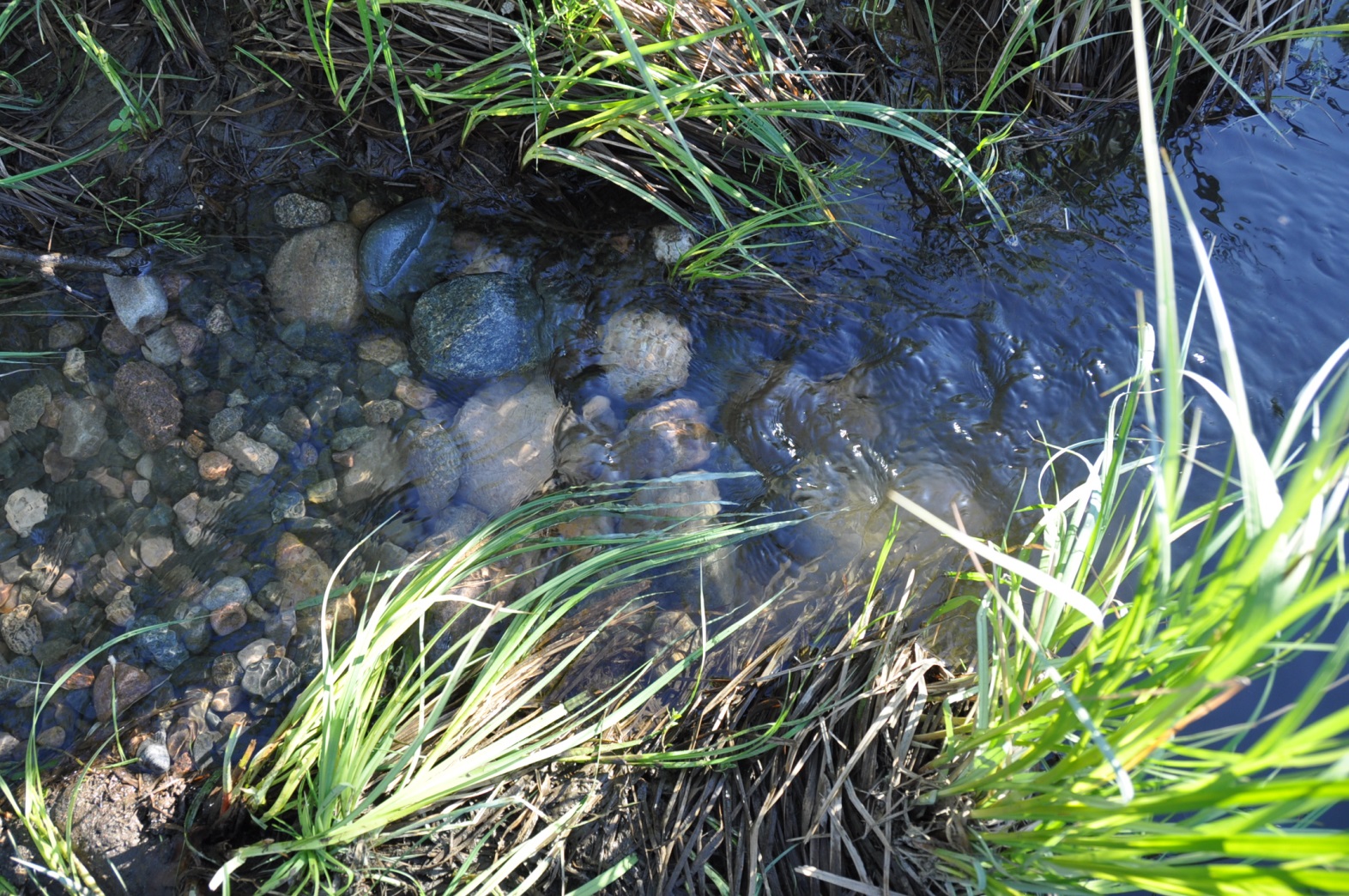 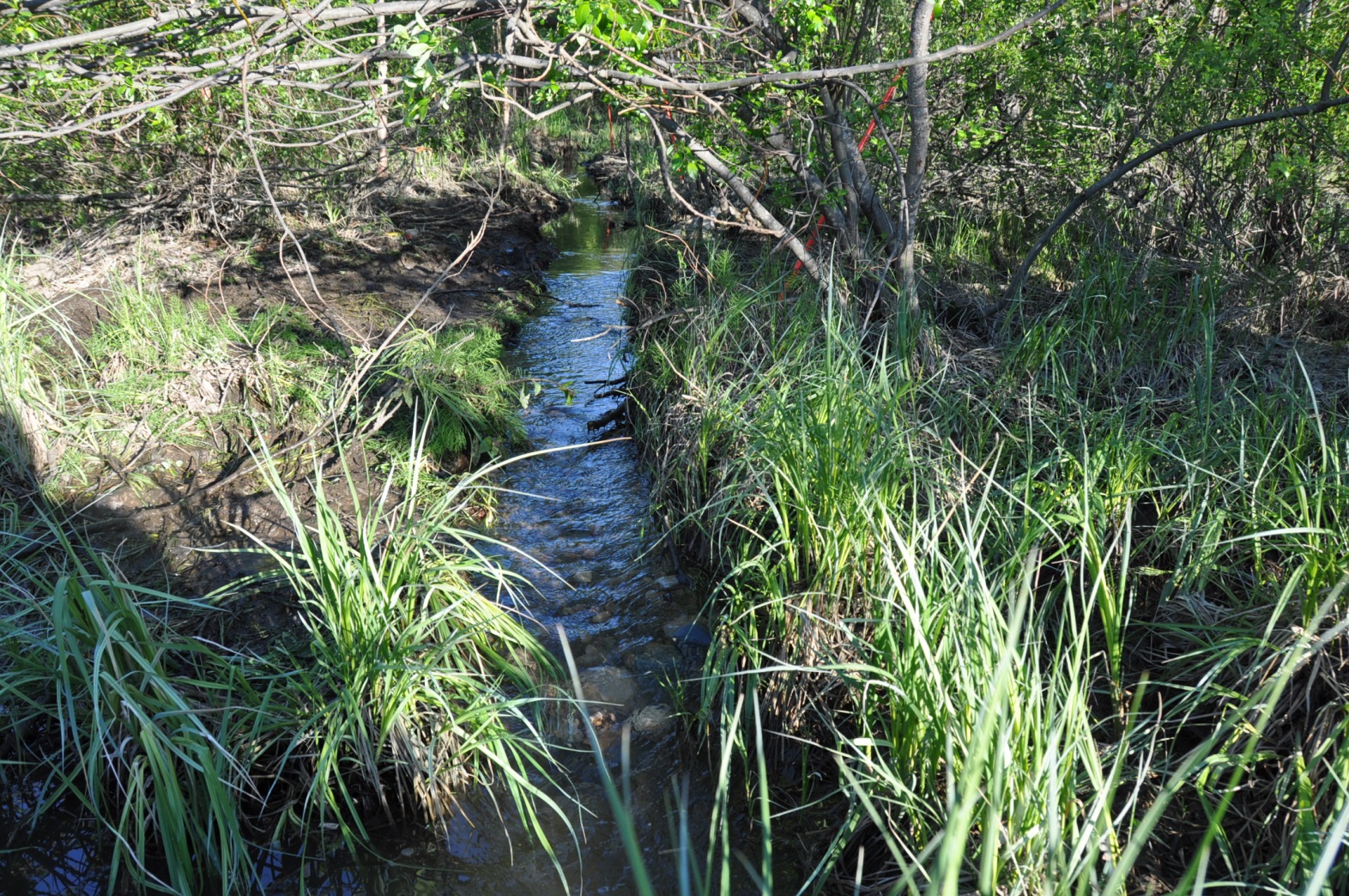 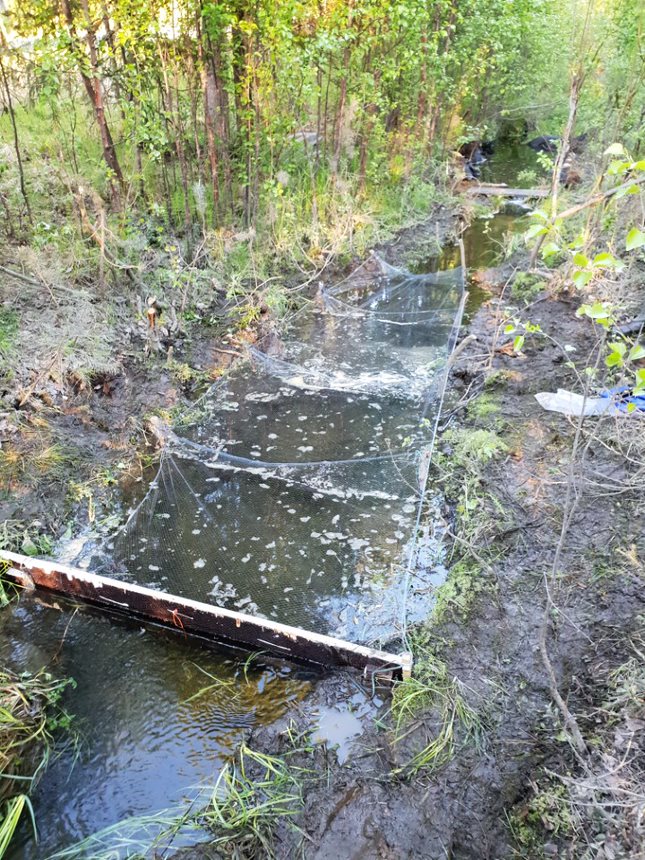 Sammalyksikkö
Sammalyksikkö
ja
 pato
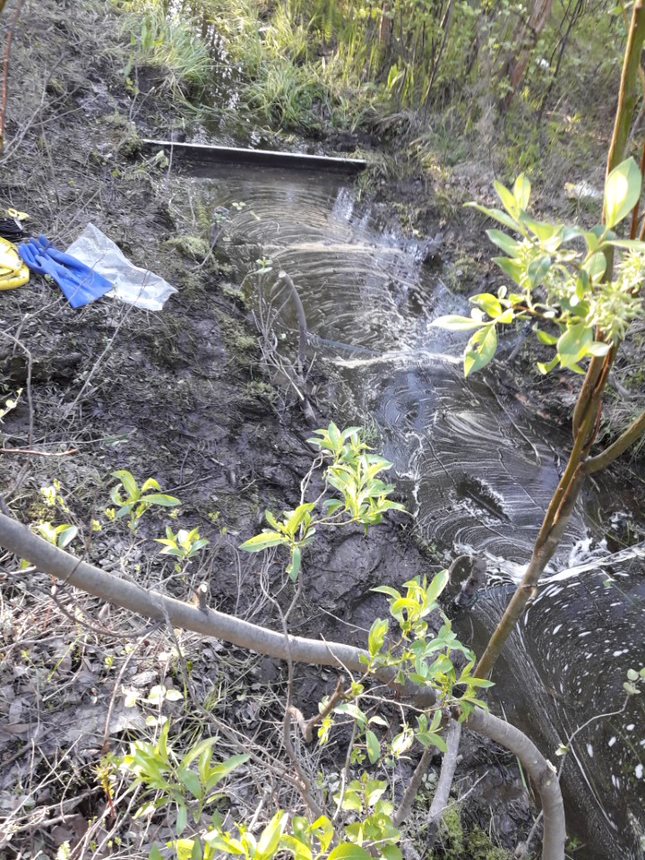 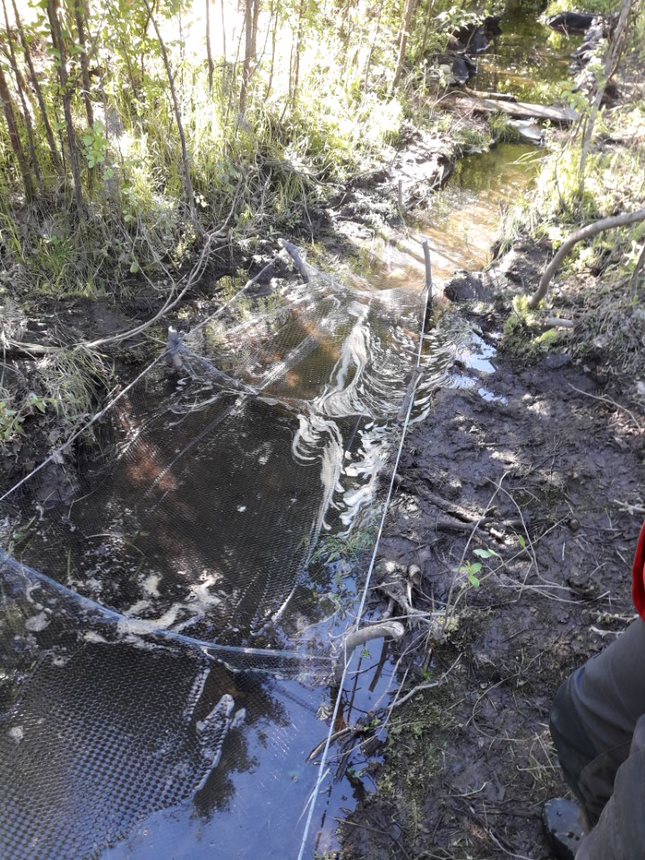 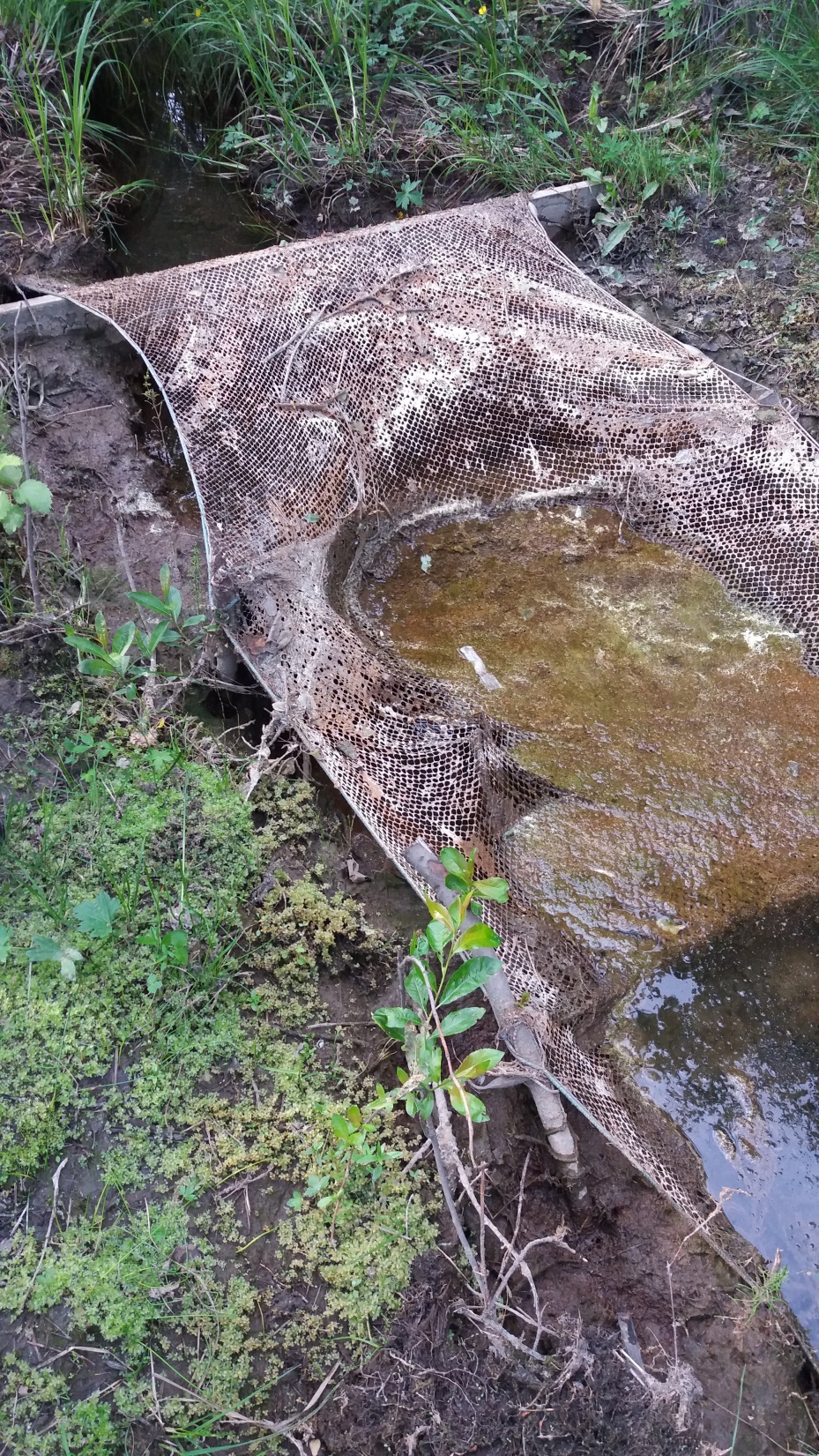 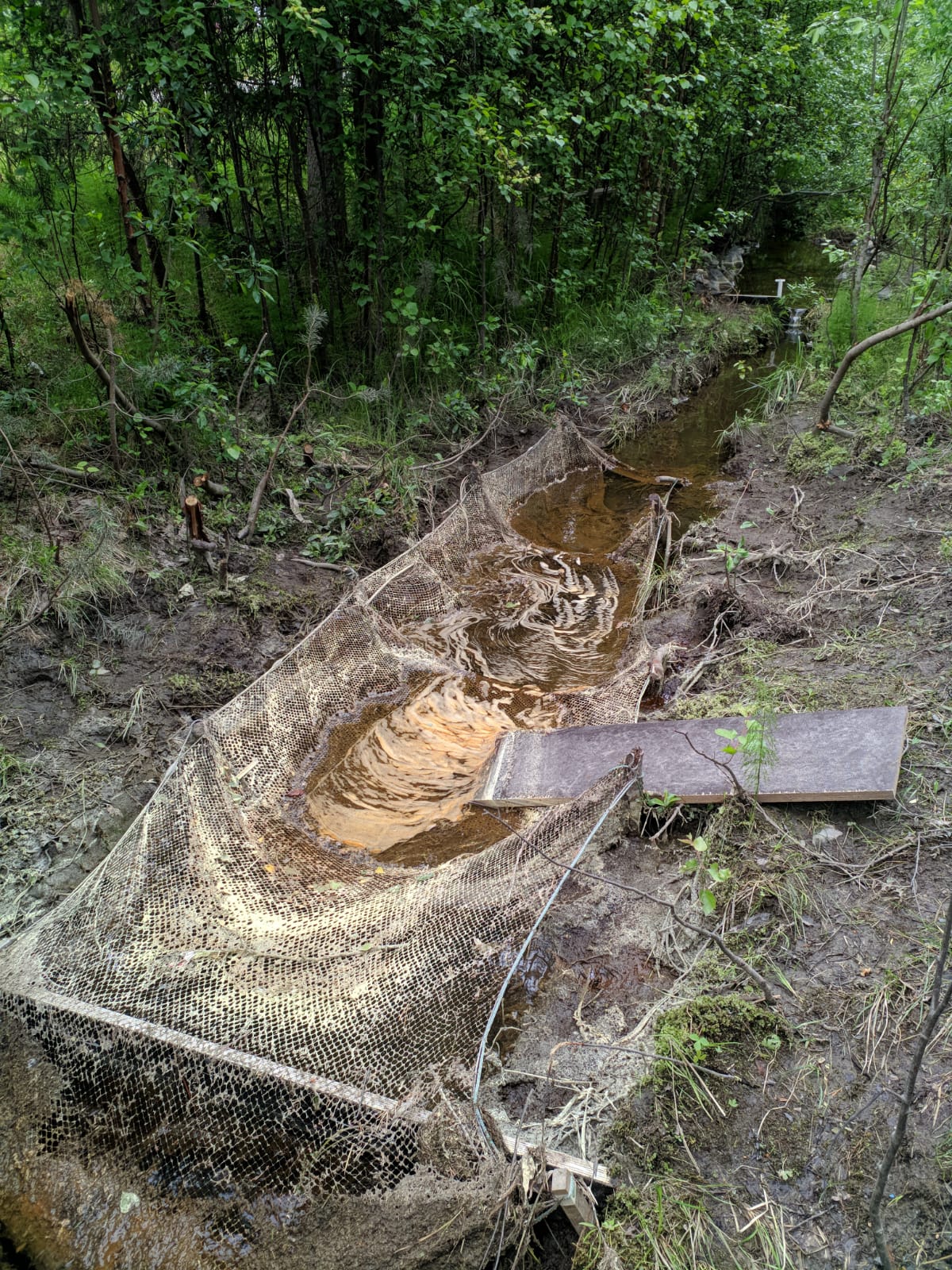 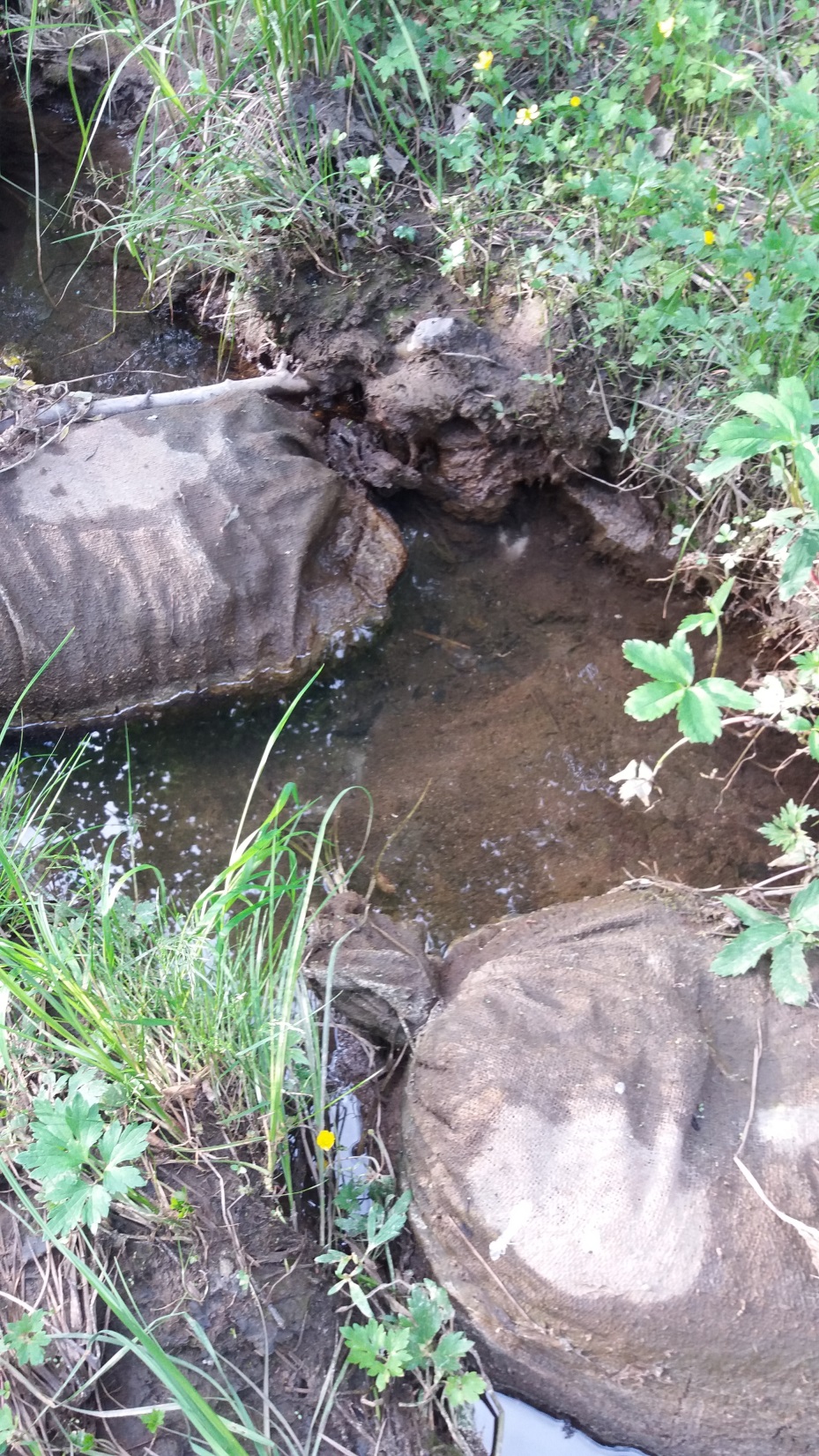 Sienihakeyksikkö
Ja pato
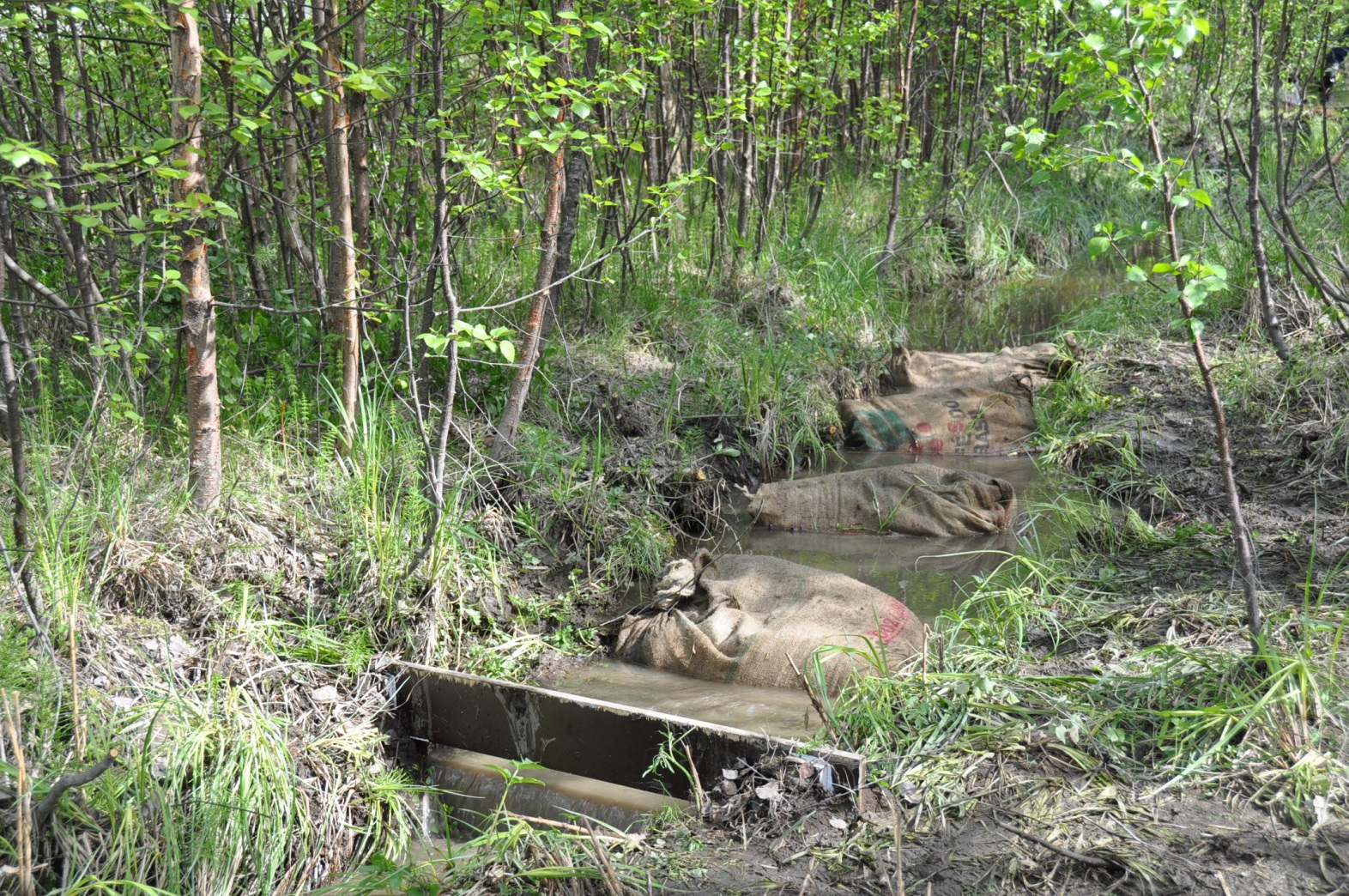 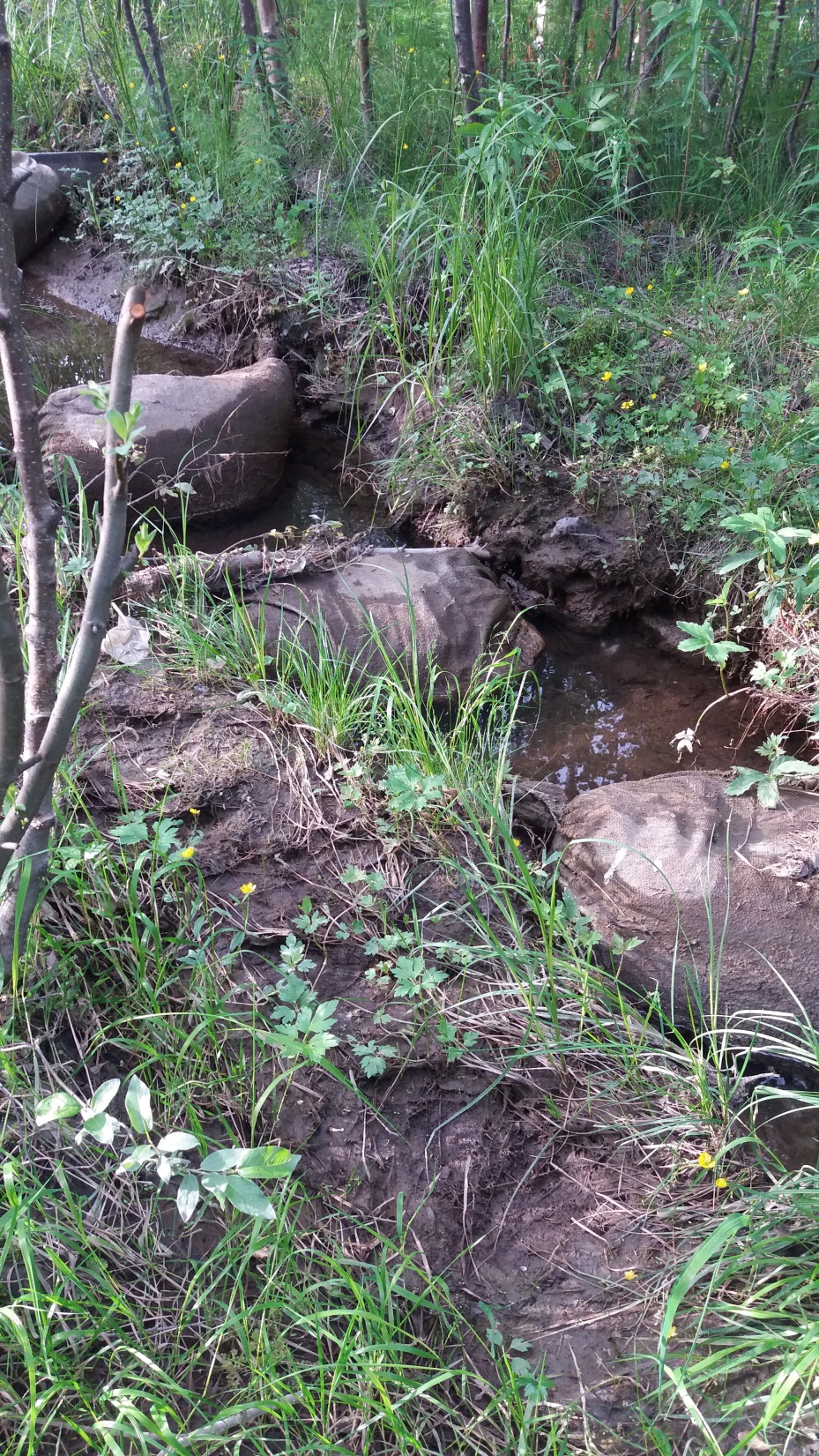 V-pato mittausantureineen
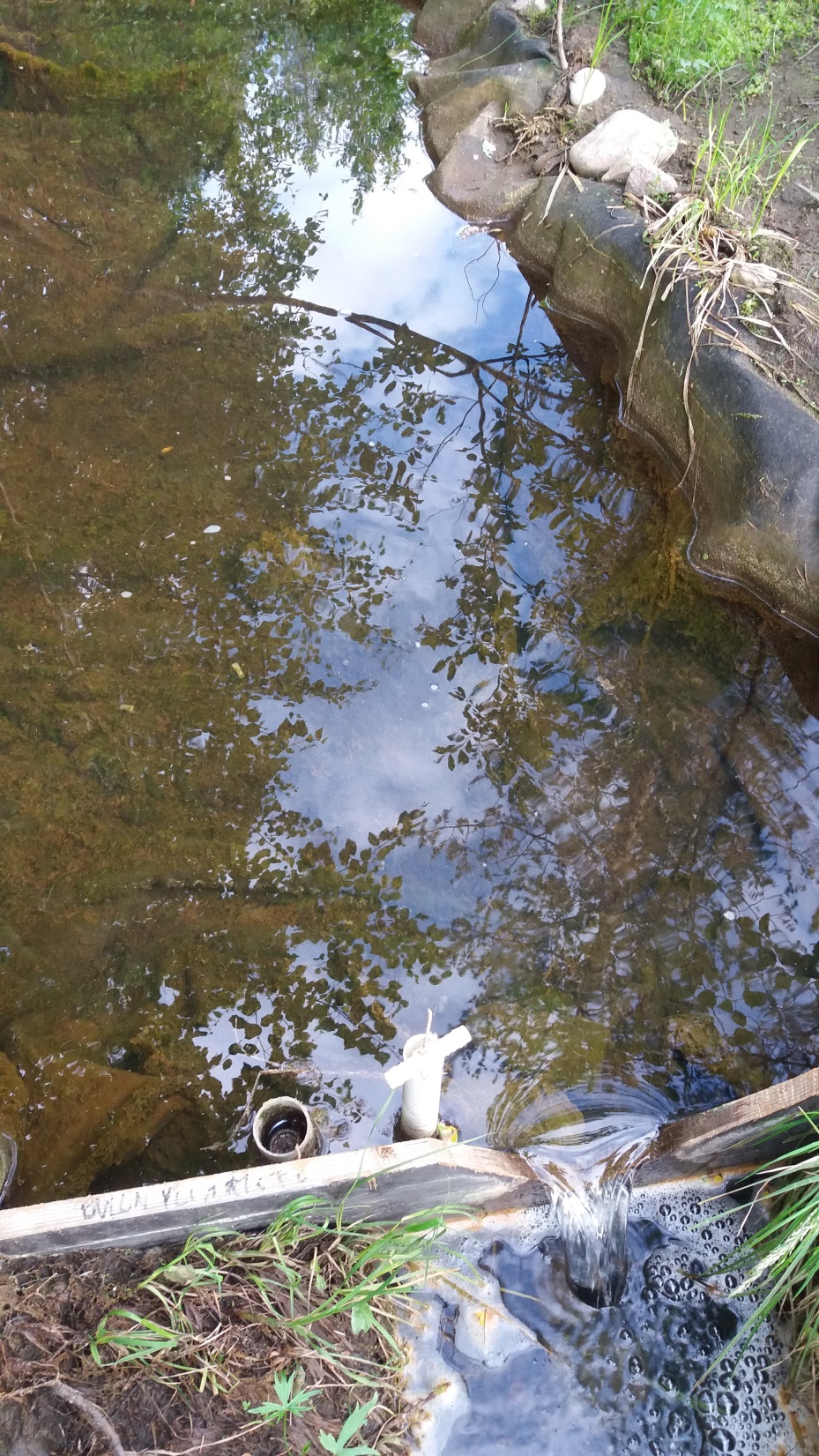 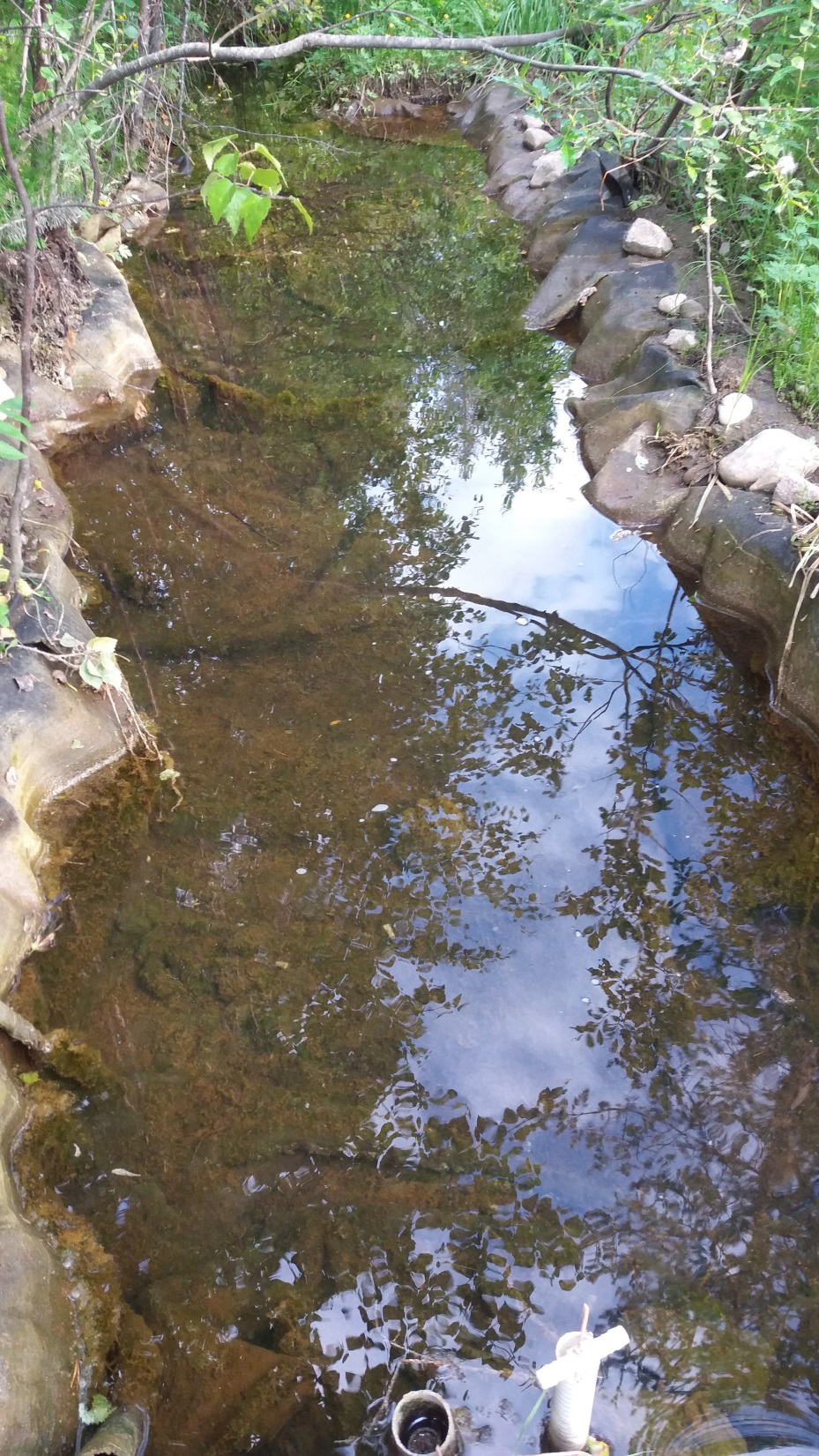 Sedimentaatioallas
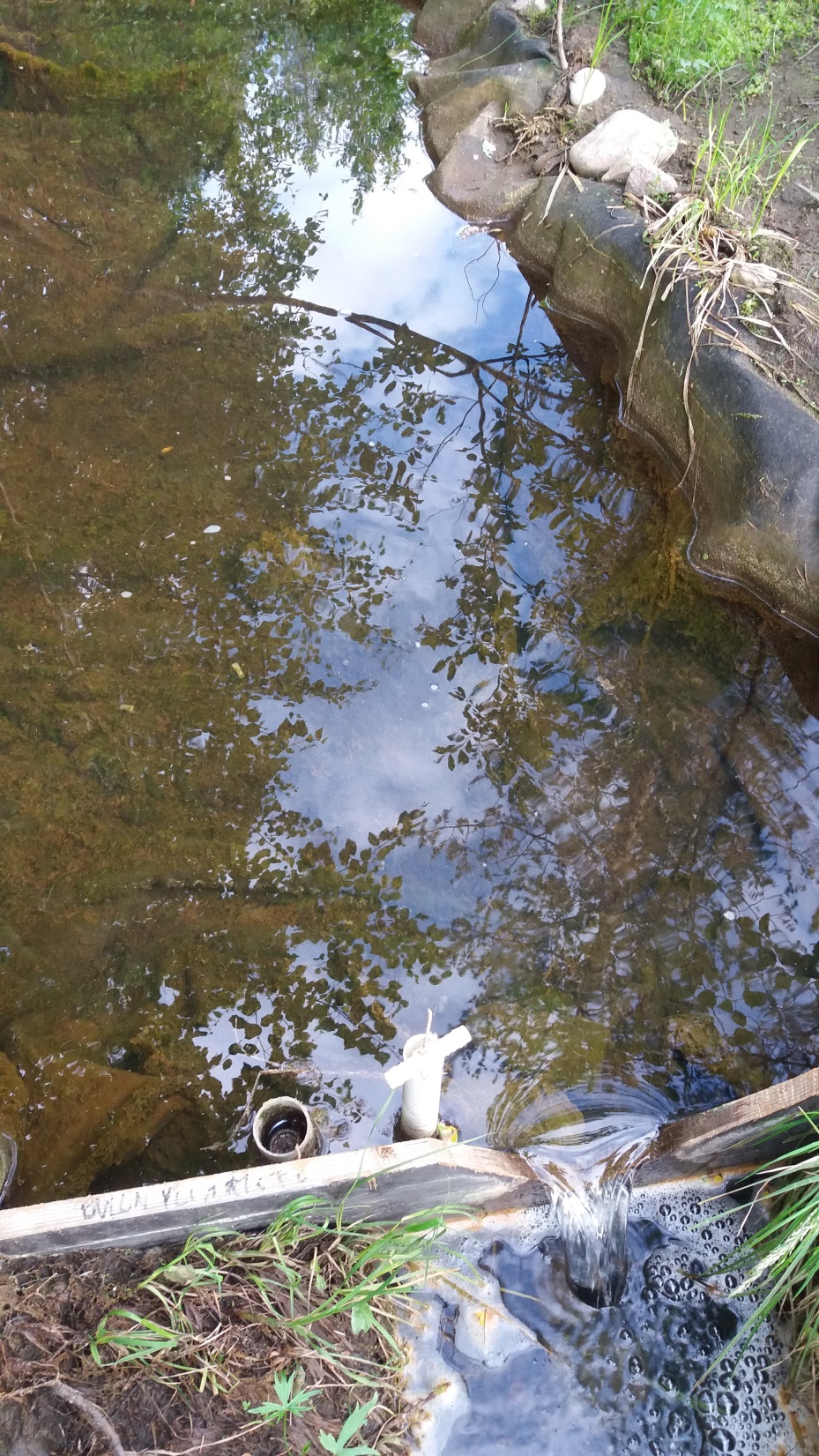 Myöhemmin korjatut rakenteet
Sienihakkeiden vaihto katiskoihin
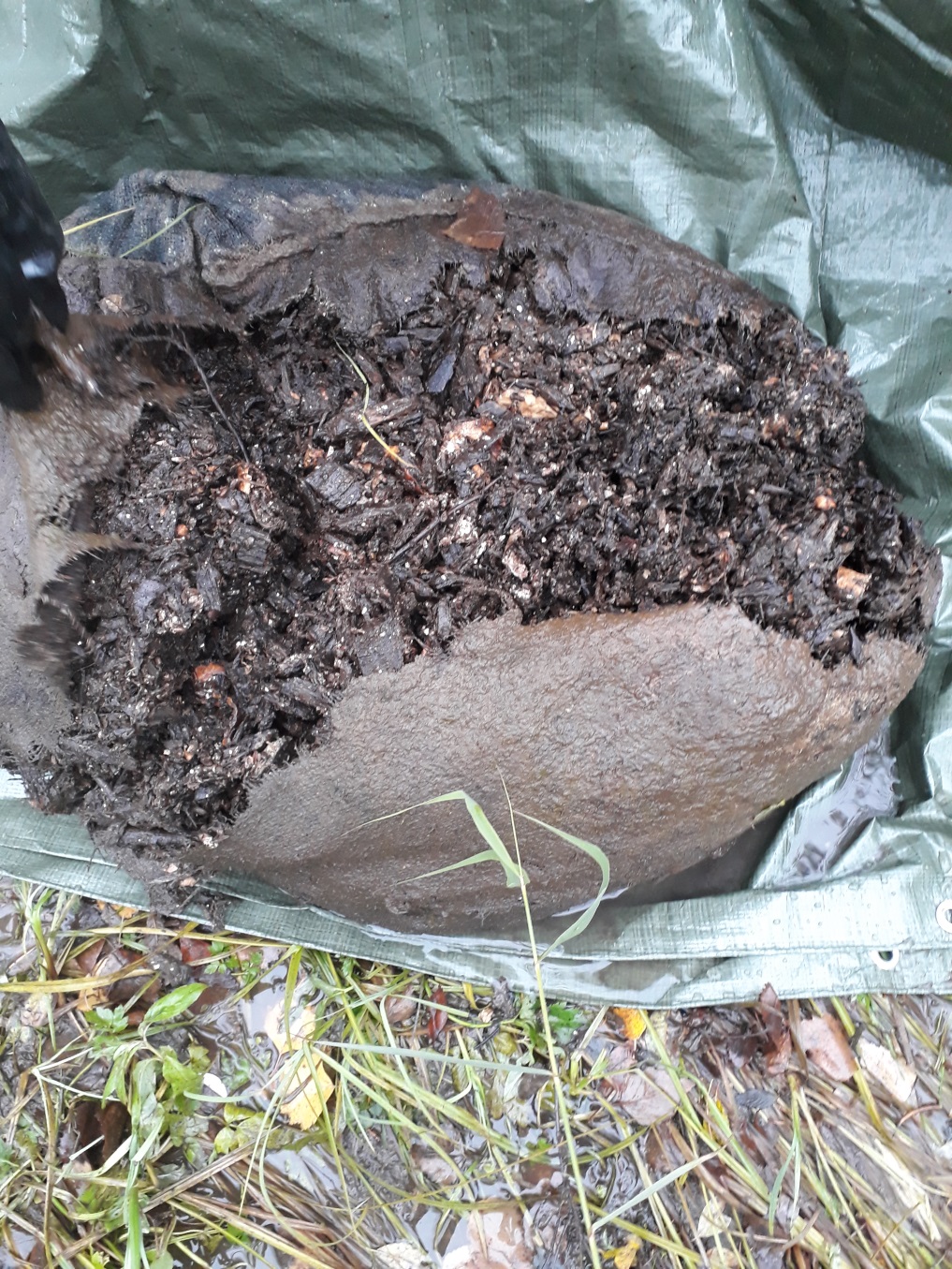 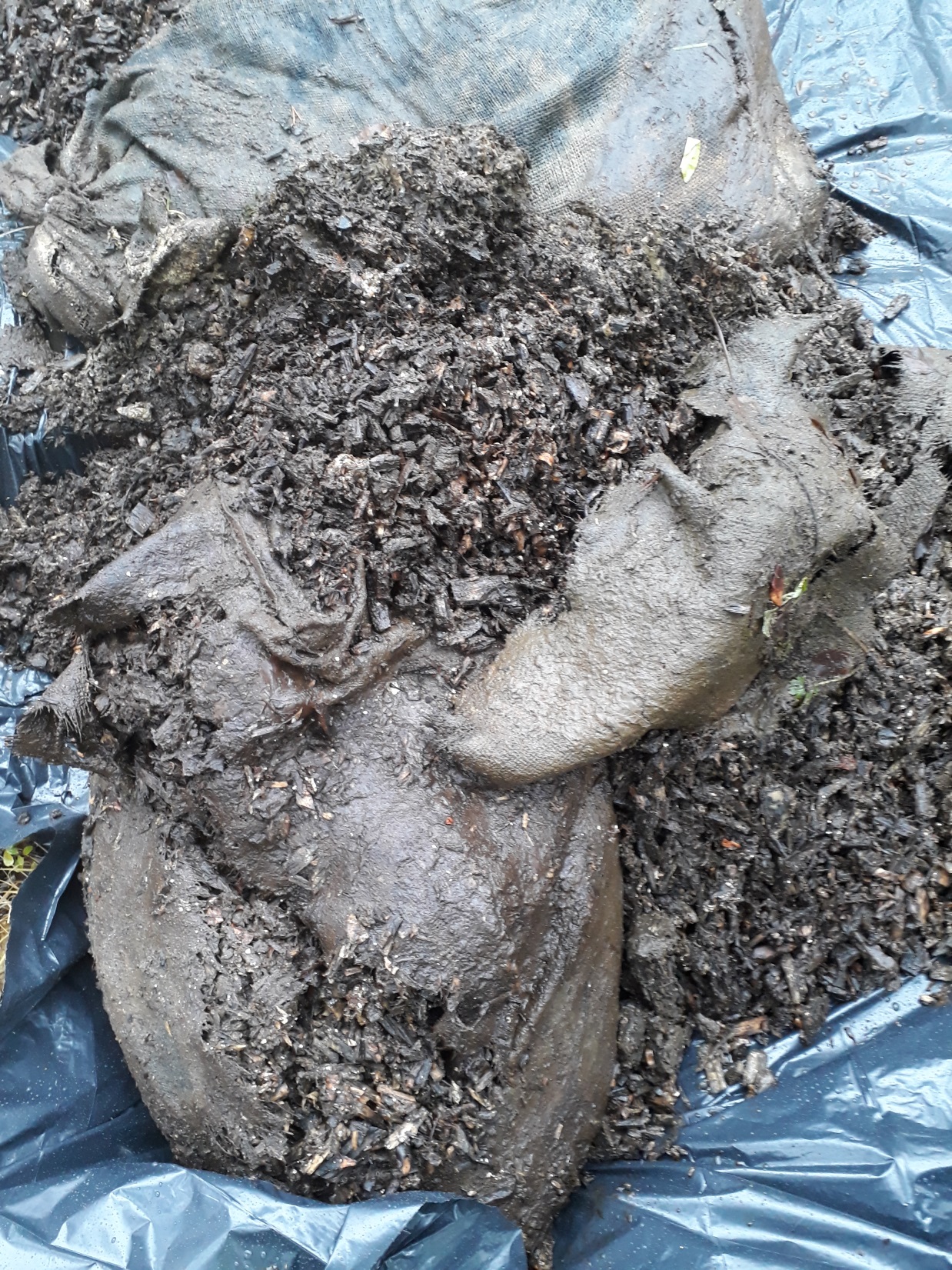 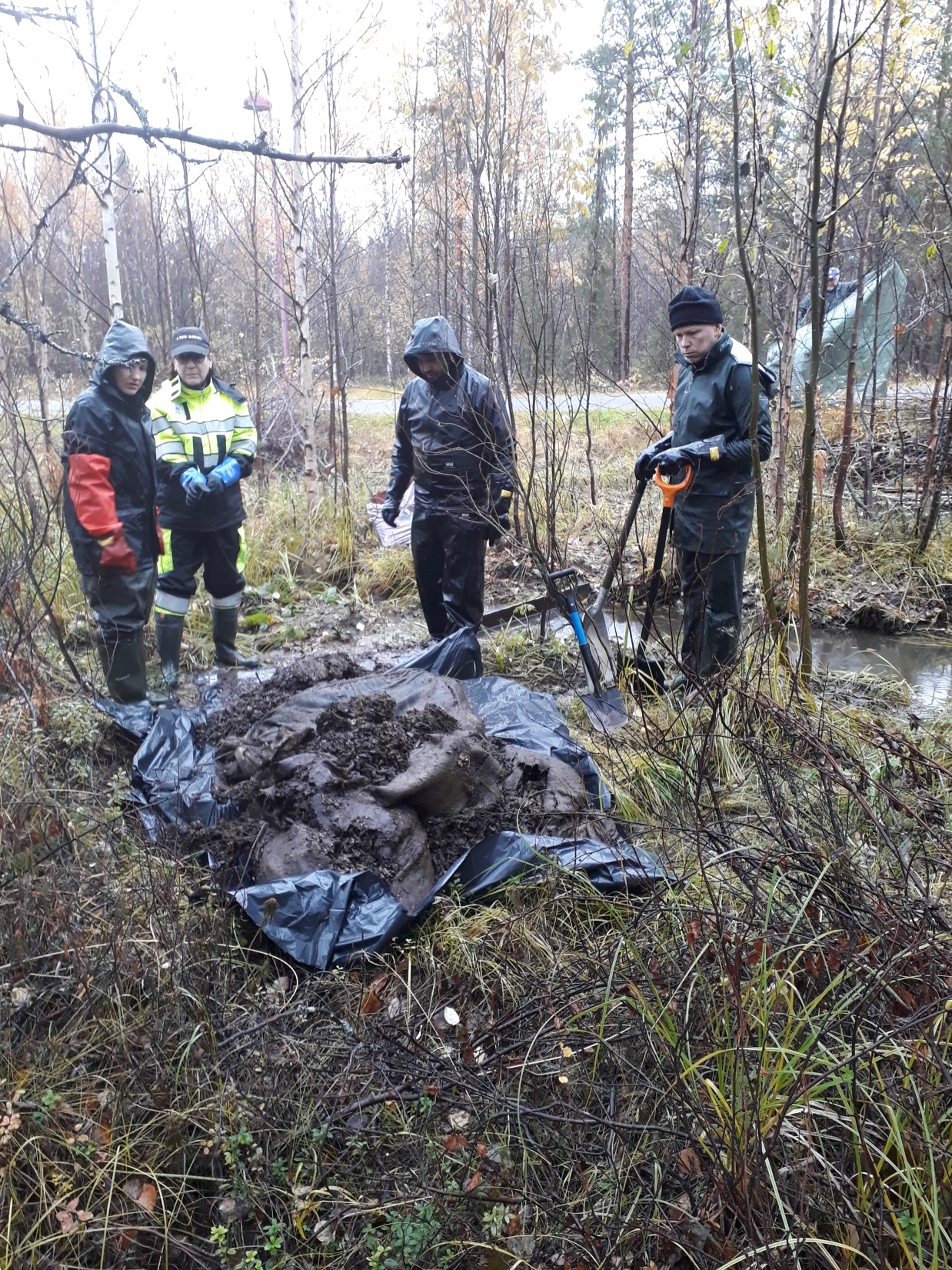 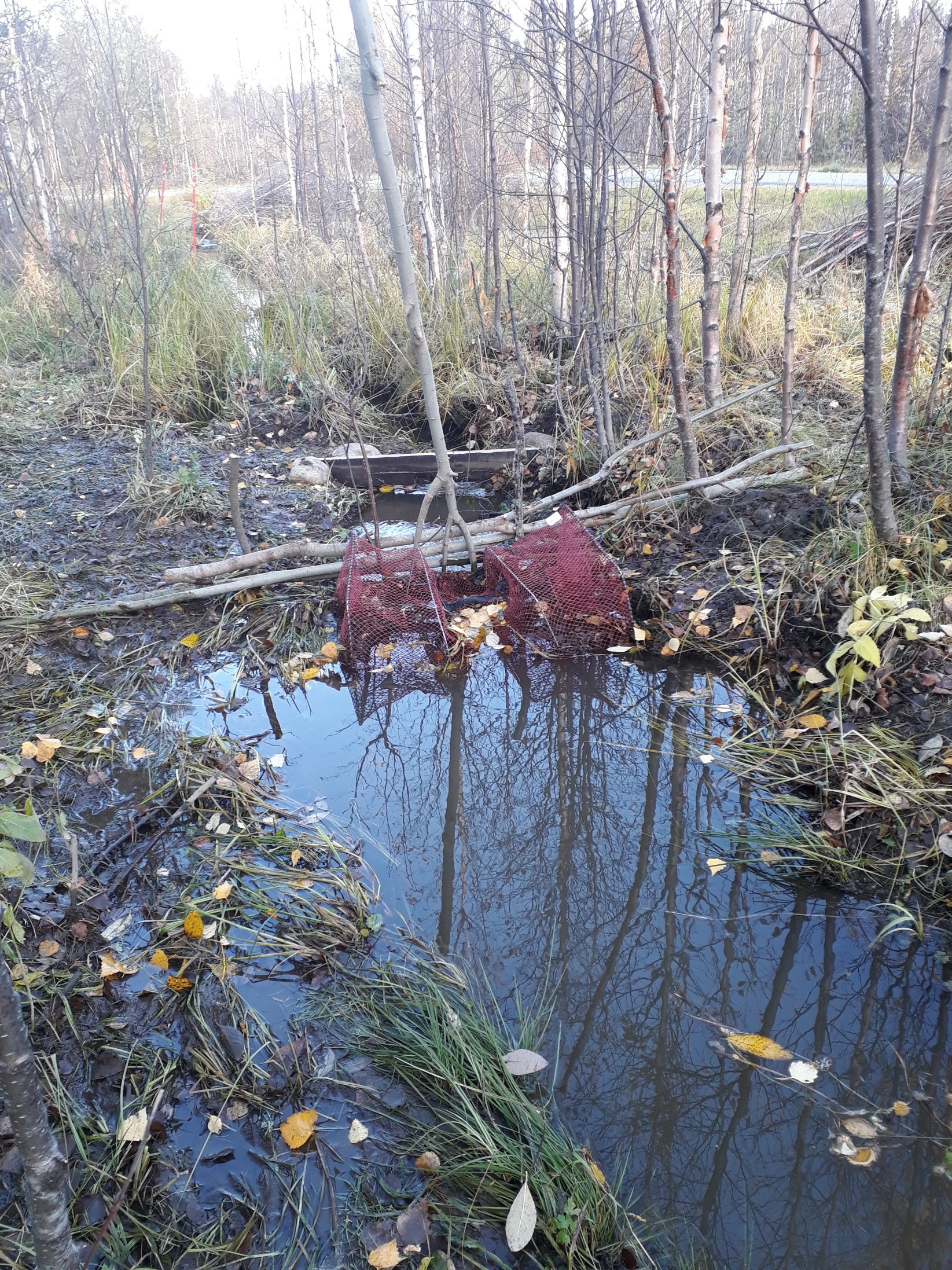 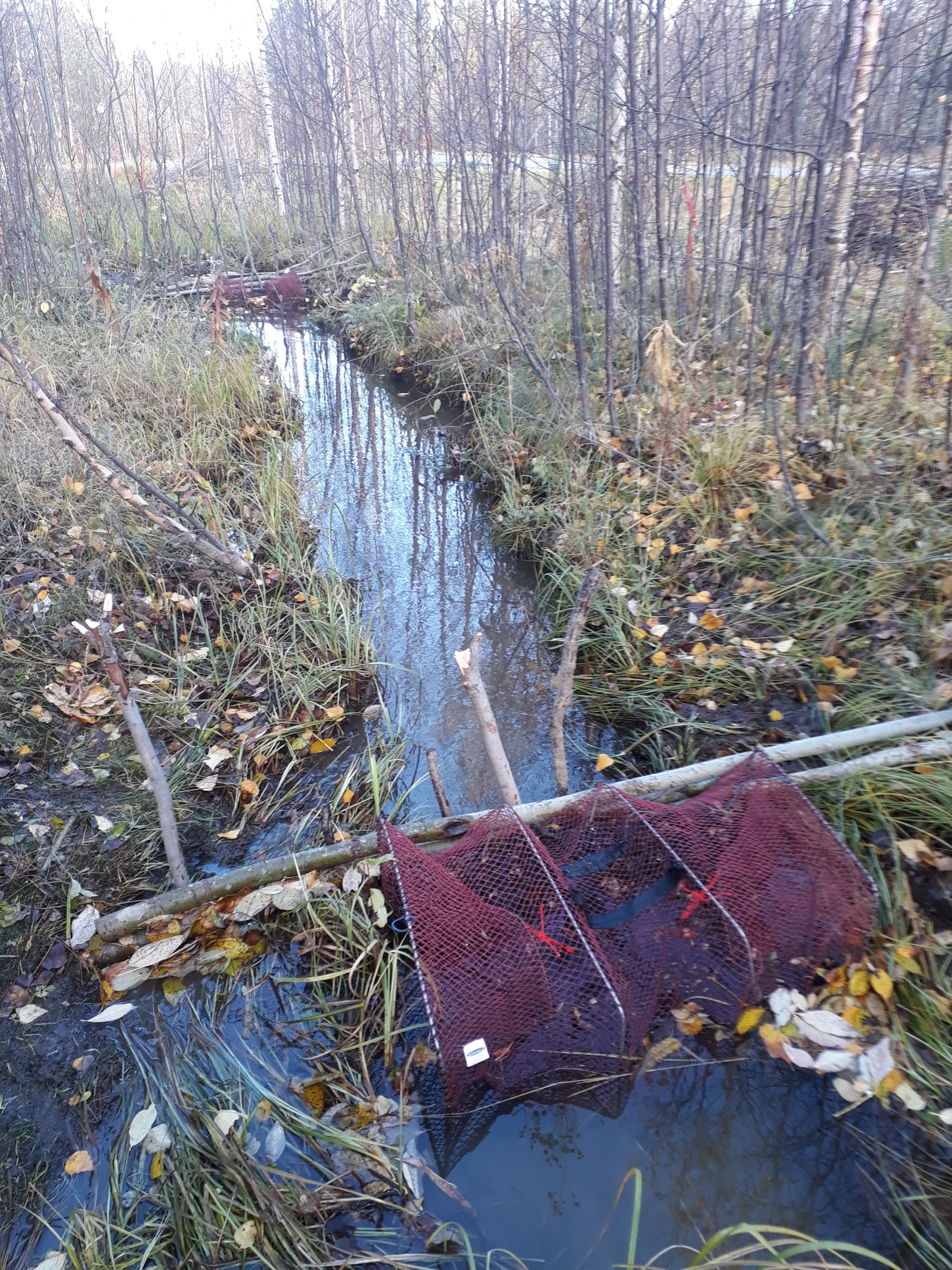 The endKiitos koko hankehenkilöstön puolestaEAKR-hankeKuvaaja: Anne Korhonen, Suomen ympäristökeskus